ВСЕРОССИЙСКАЯ МУНИЦИПАЛЬНАЯ ПРЕМИЯ «СЛУЖЕНИЕ»
Номинация «Инициатива каждого – общий успех»
Соискатель: Назарова Анна Ивановна, начальник управления делами администрации города Кемерово
ПРОЕКТ «ЭТО МОЙ ГОРОД!»
«ЭТО МОЙ ГОРОД!» - 
система взаимодействия с активистами города
 и органами территориального общественного самоуправления
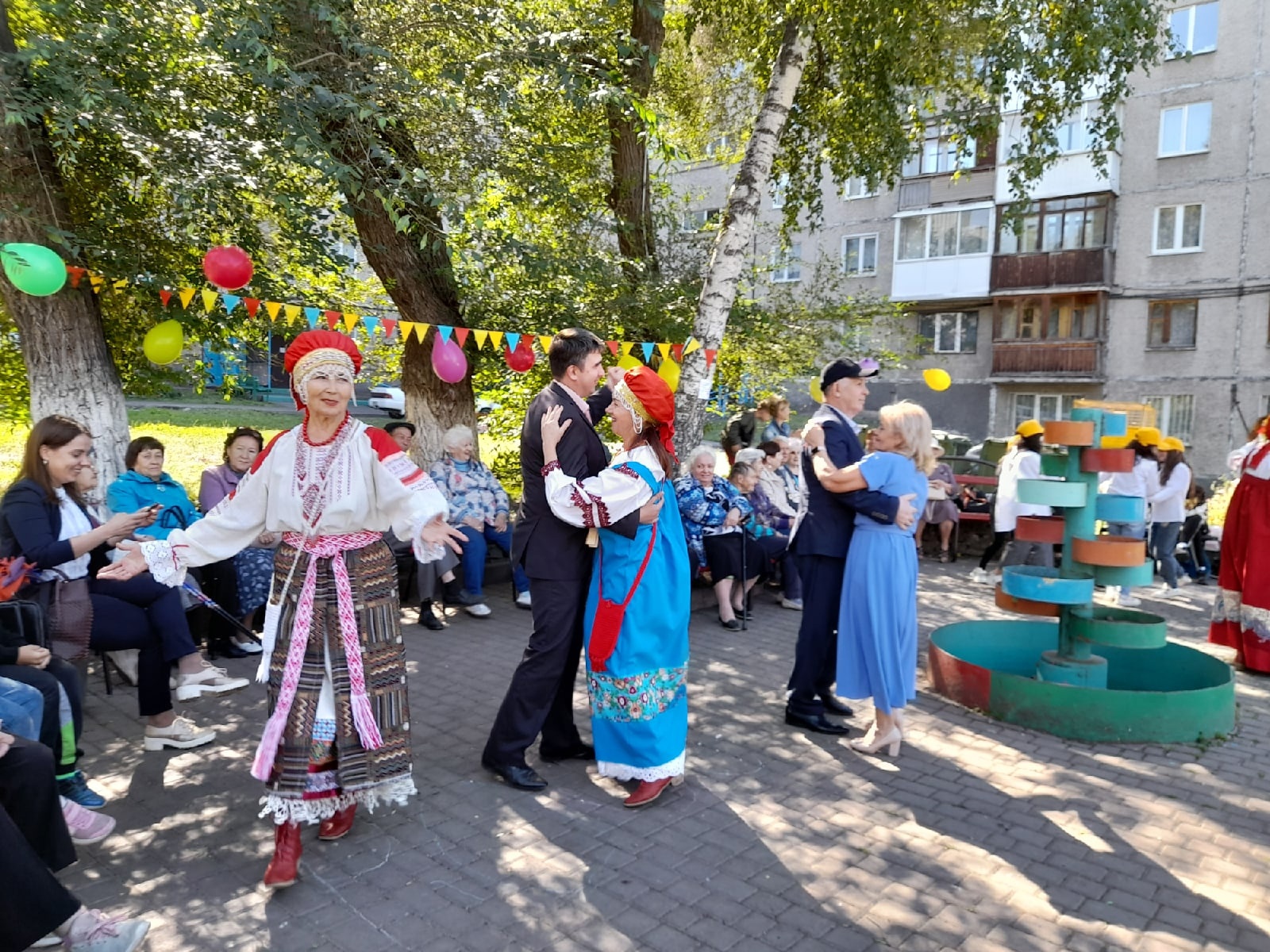 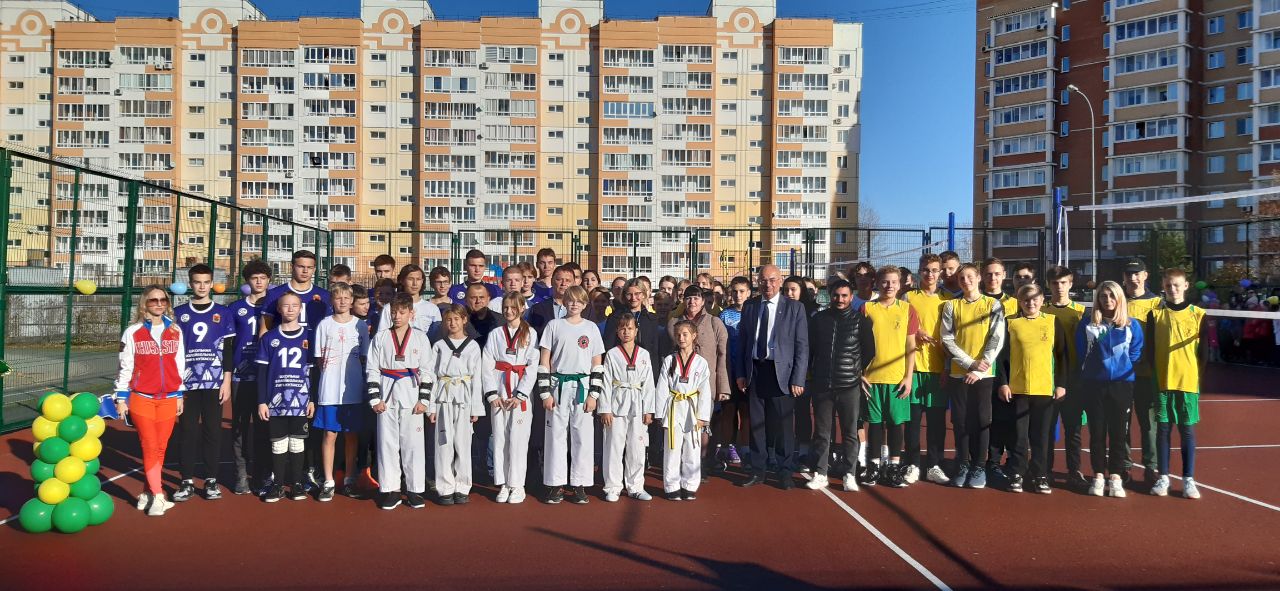 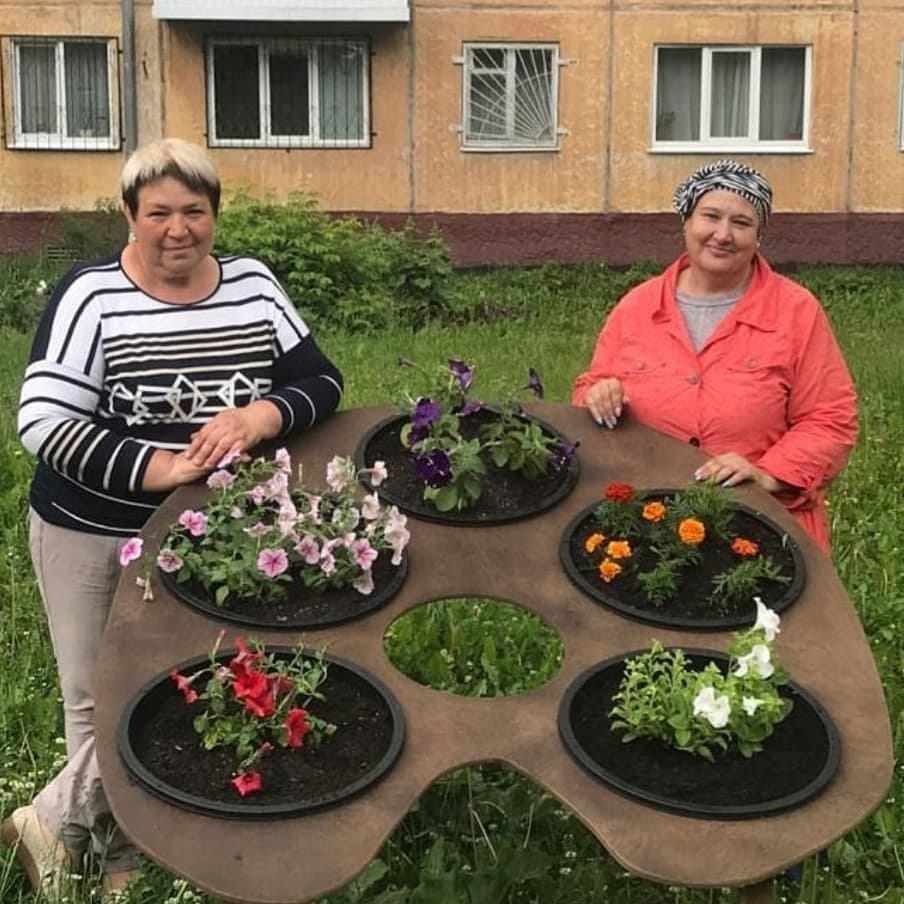 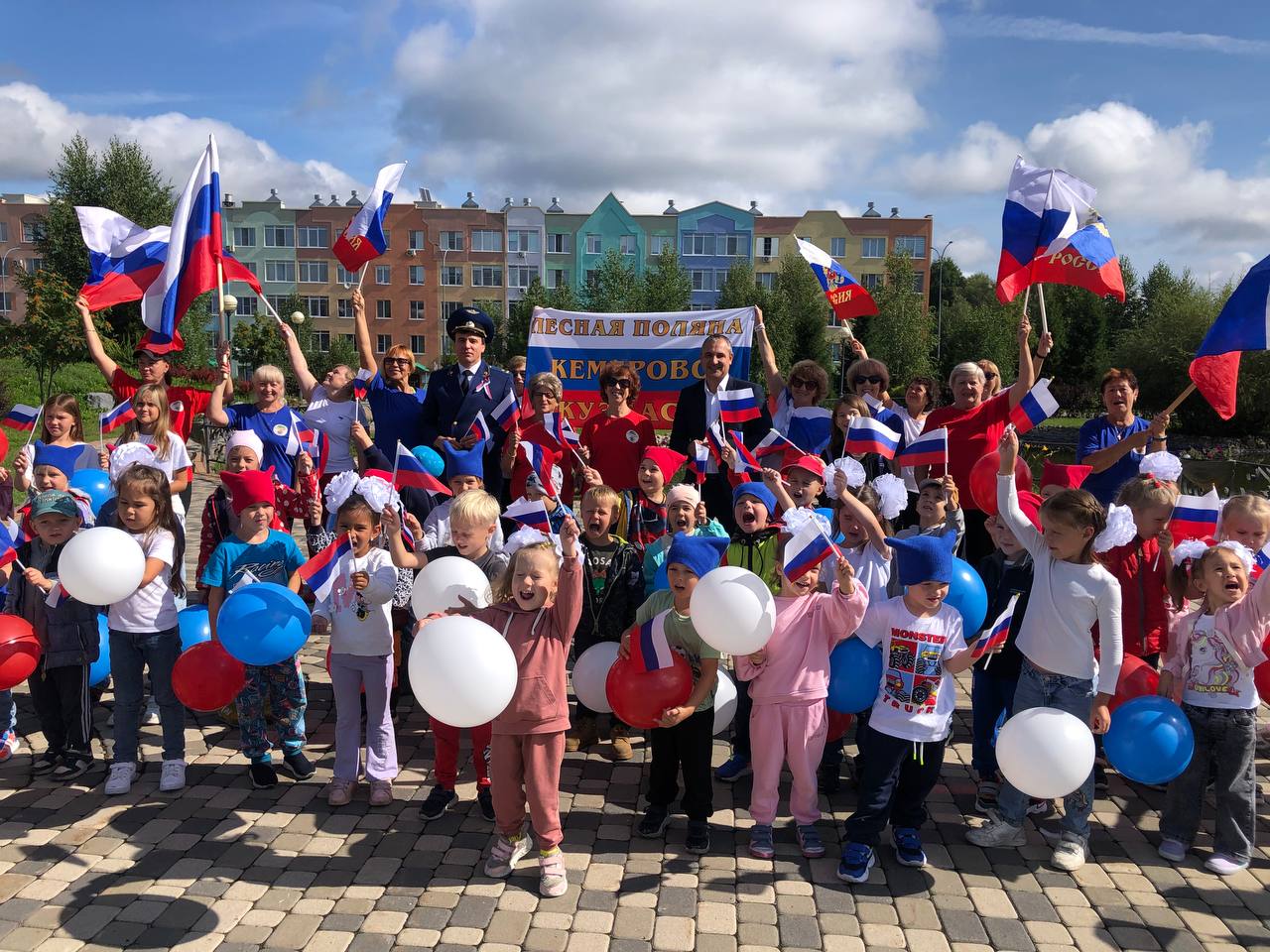 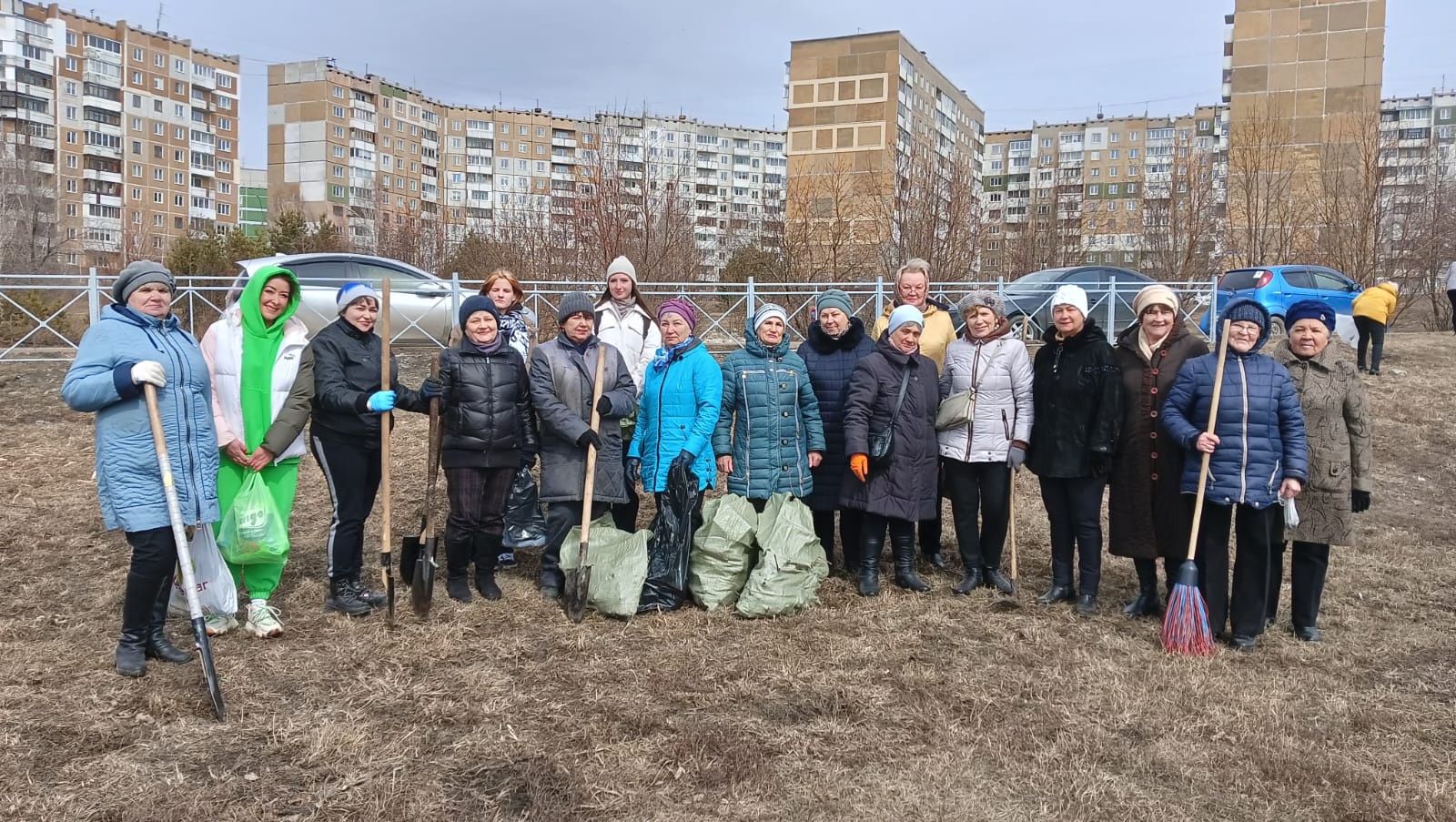 ТЕРРИТОРИАЛЬНОЕ ОБЩЕСТВЕННОЕ САМОУПРАВЛЕНИЕ ГОРОДА КЕМЕРОВО
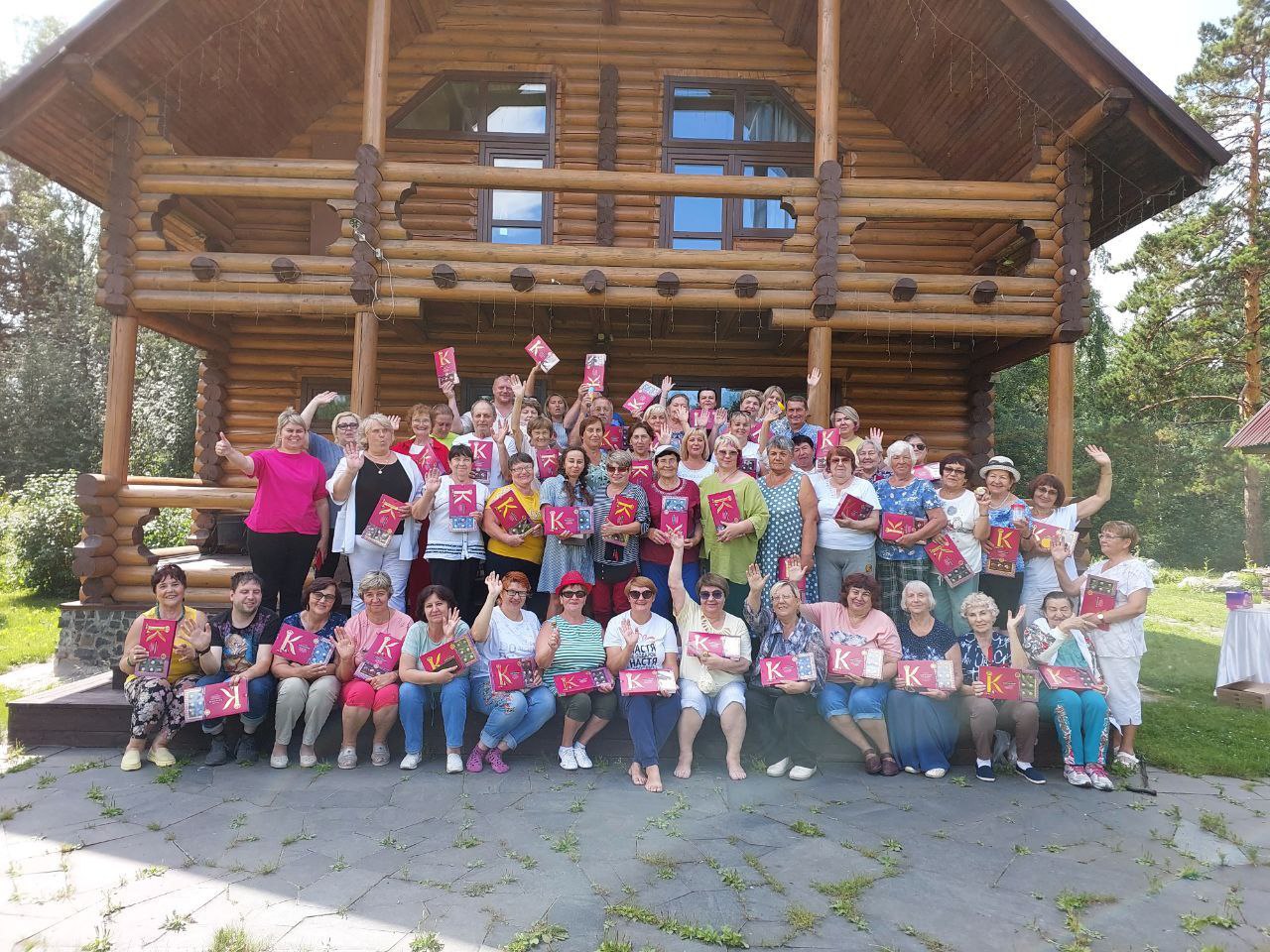 54 окружных комитета ТОС
7832 органа ТОС
25 000 ТОСовцев
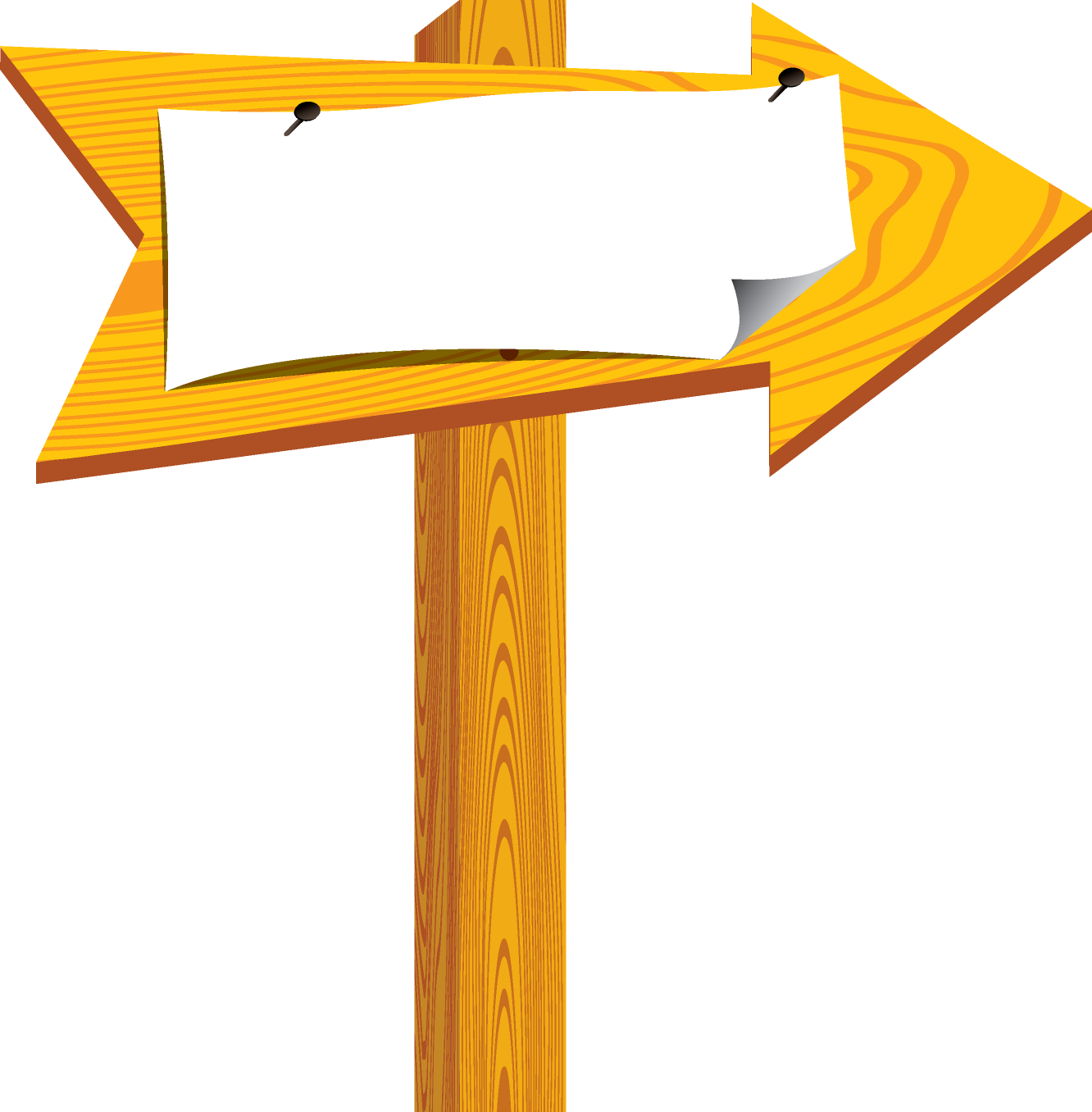 https://disk.yandex.ru/i/6JI87wATfY2dyg
ДЕЯТЕЛЬНОСТЬ ЦЕНТРОВ ПО РАБОТЕ С НАСЕЛЕНИЕМ
https://crn-kemerovo.ru/
https://vk.com/kemcrn
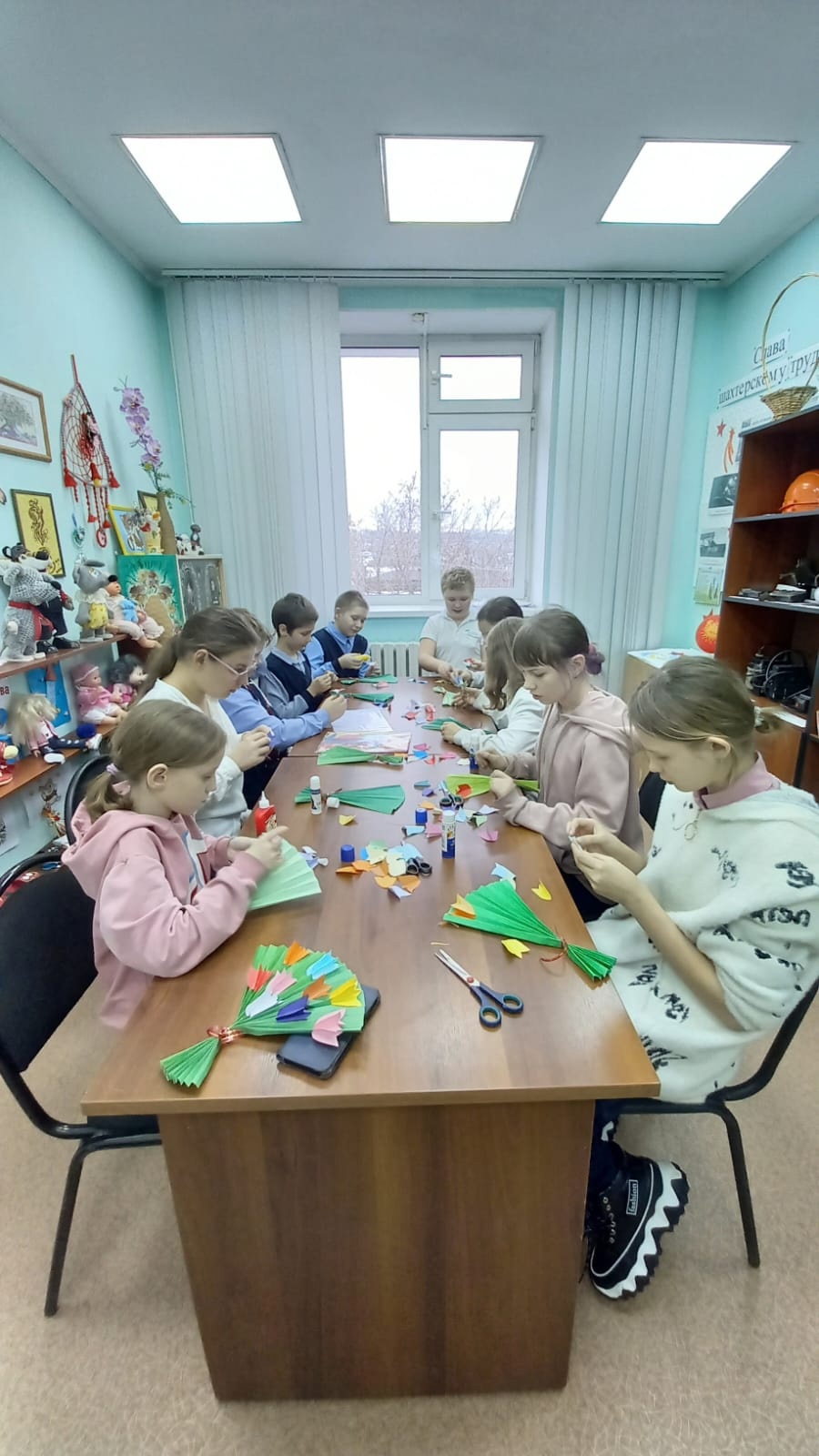 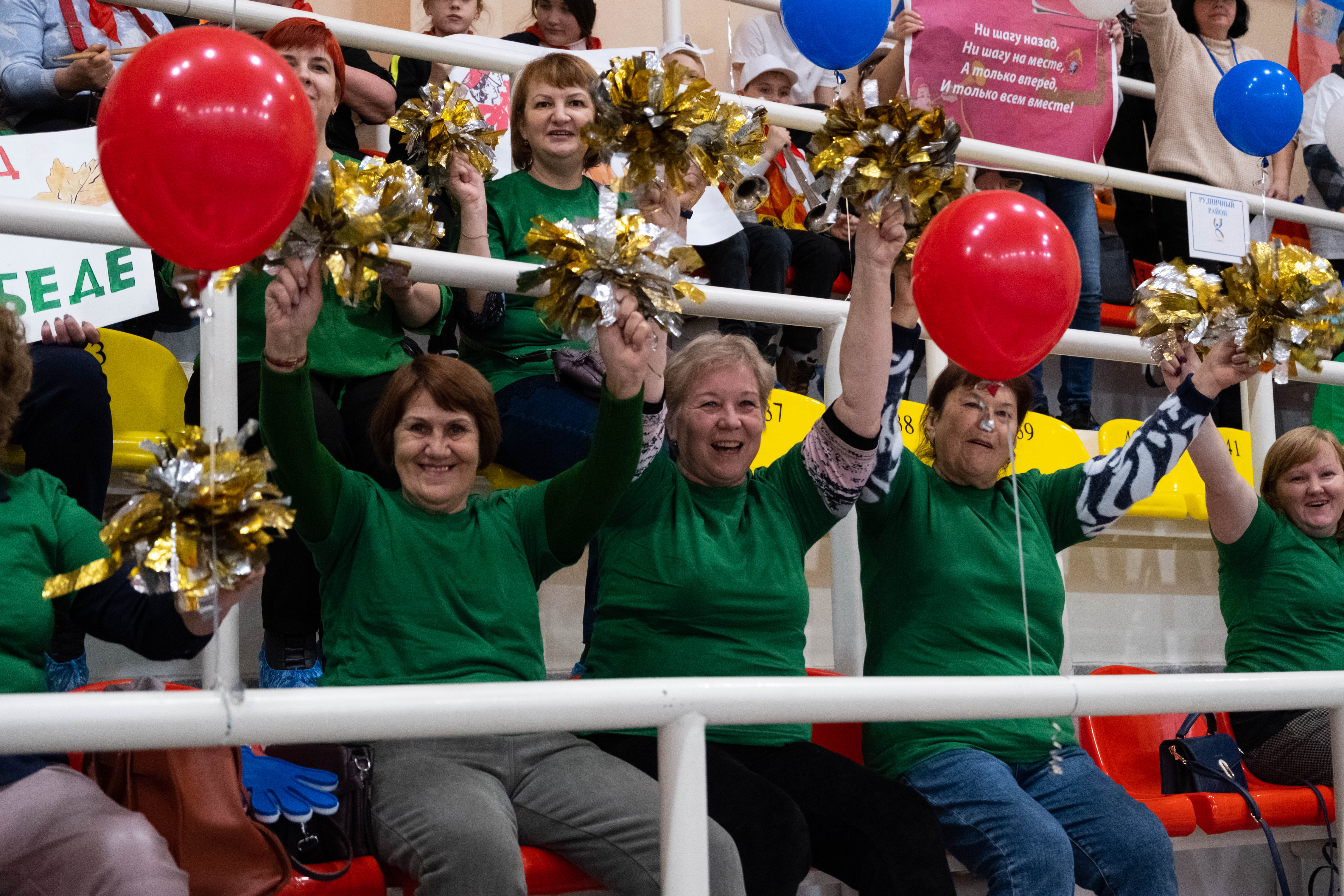 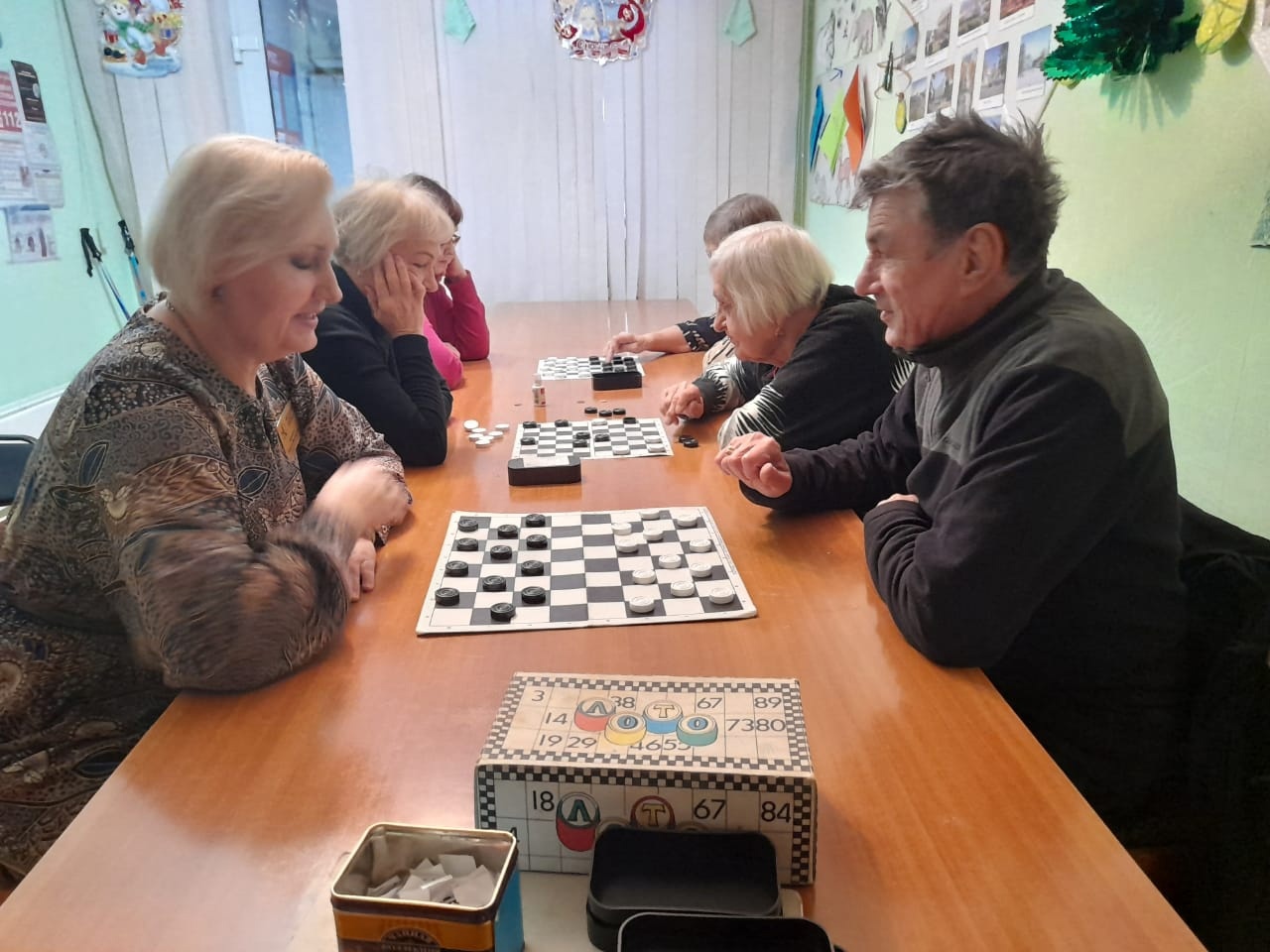 Проводим мастер-классы
Болеем за наших
Организуем досуг
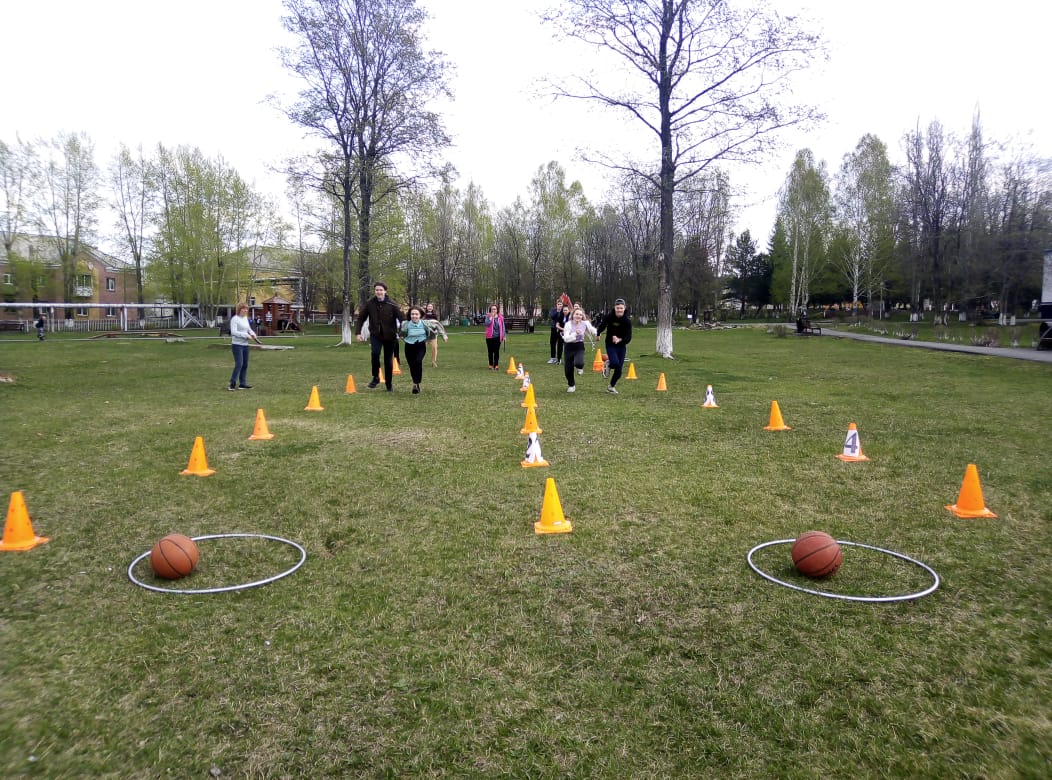 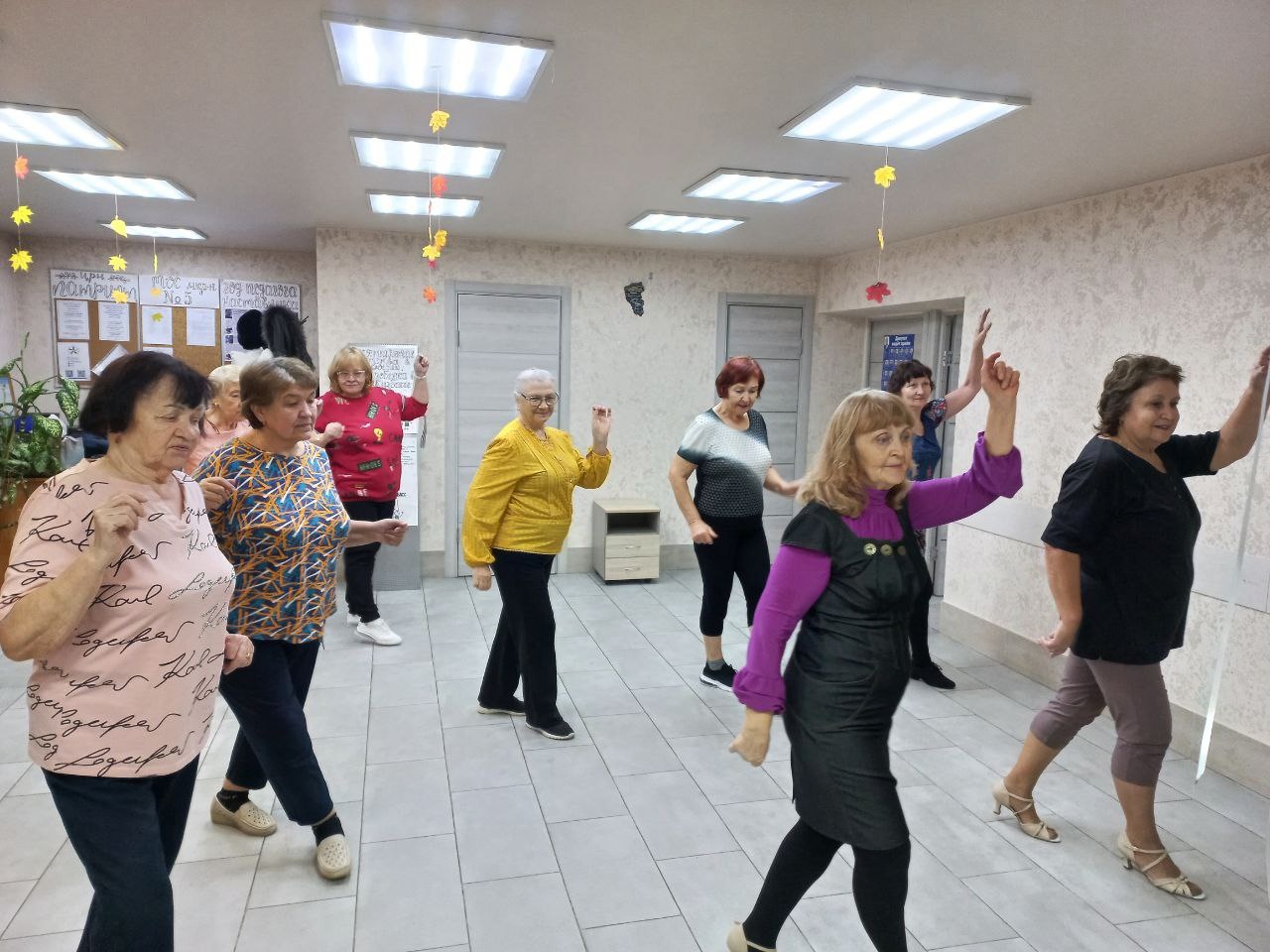 Занимаемся спортом
Играем на свежем воздухе
РЕАЛИЗАЦИЯ ТЕМАТИЧЕСКИХ ПРОЕКТОВ
Уютный Кемерово
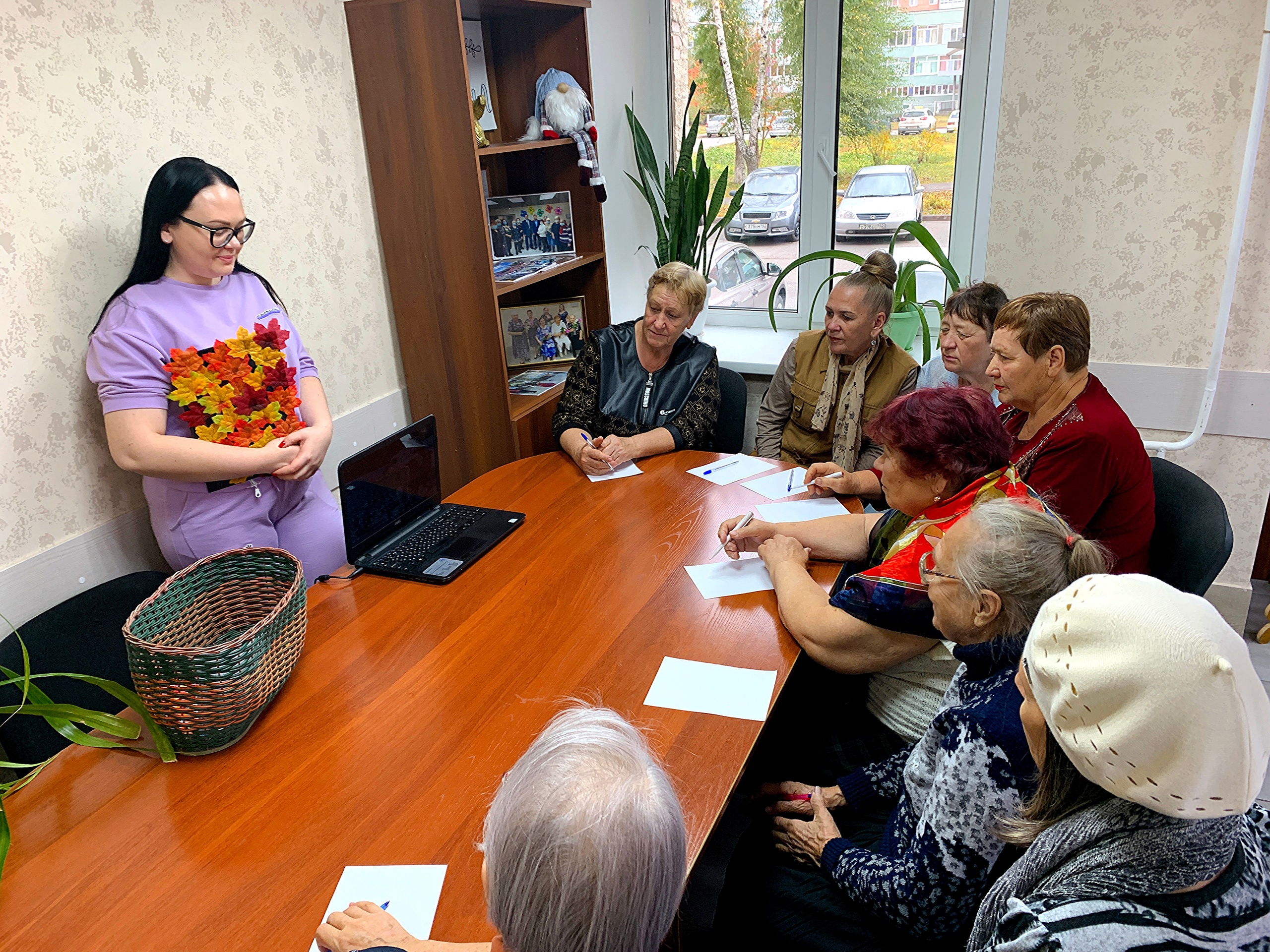 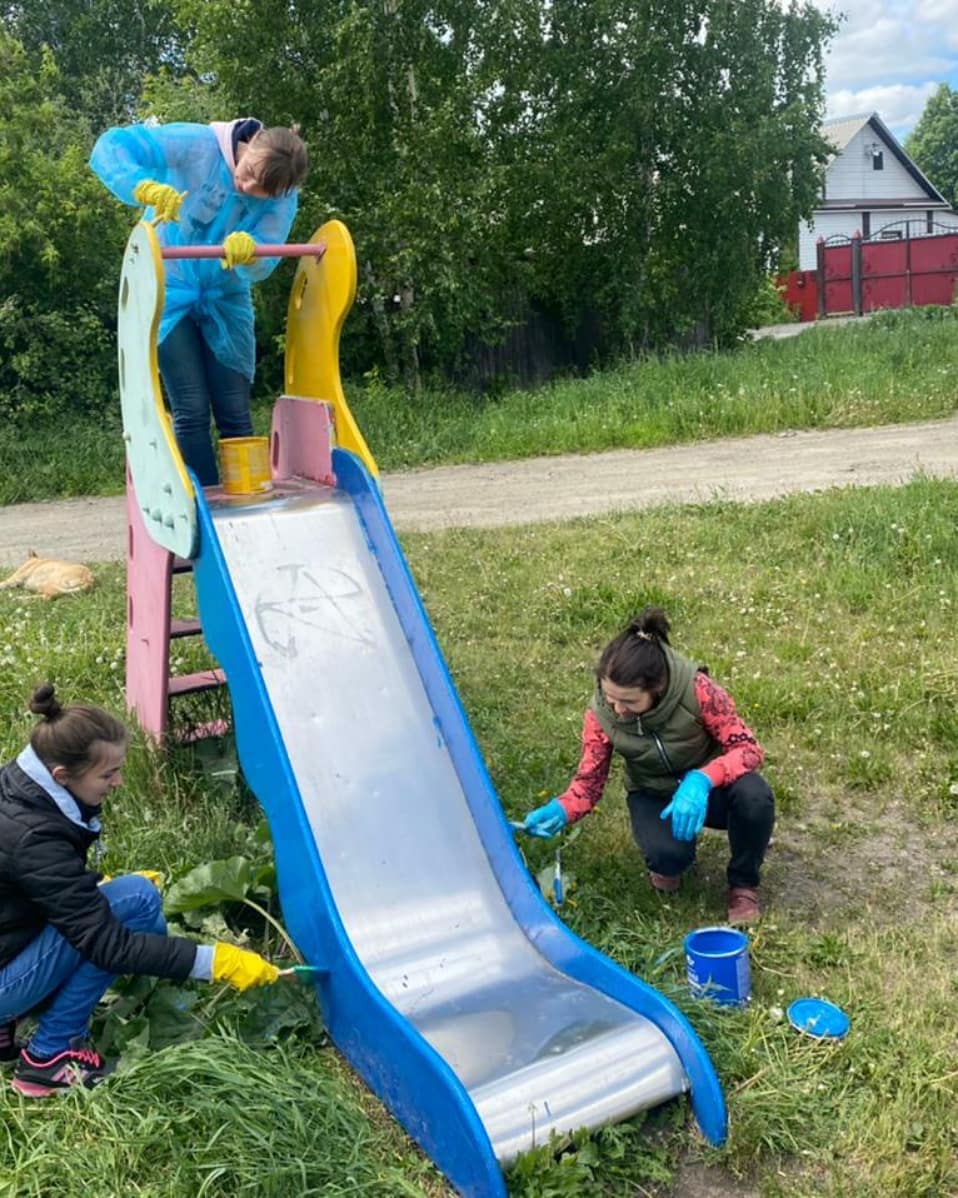 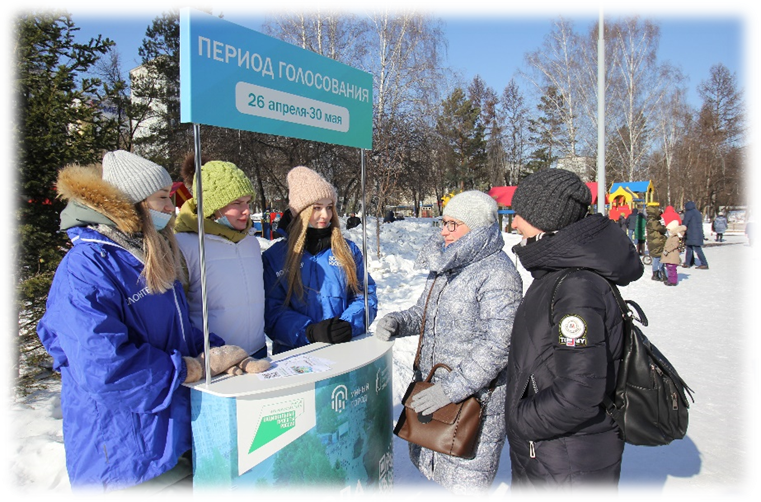 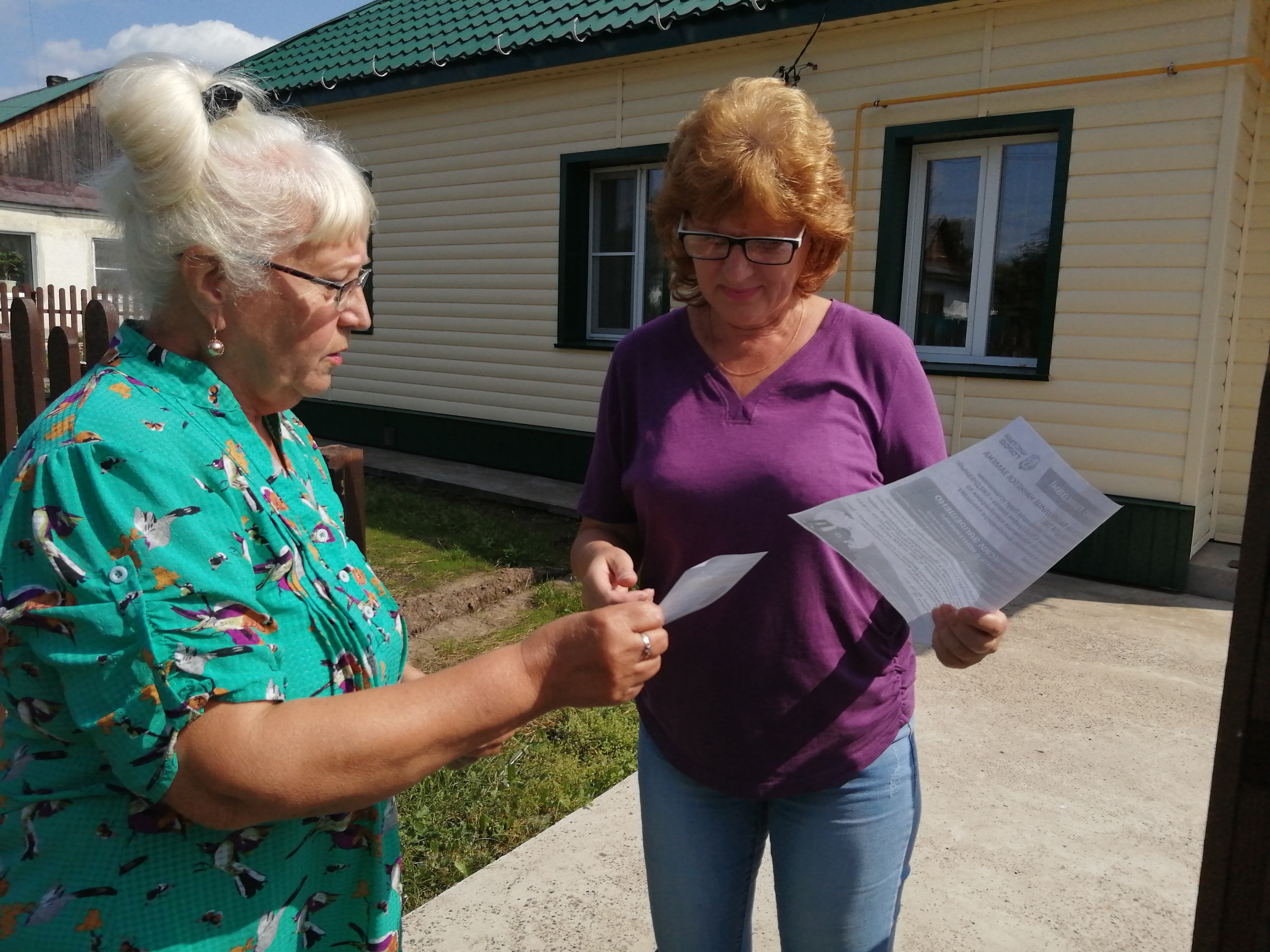 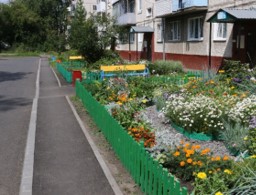 Агитируем за благоустройство дворовых территорий
Объясняем и обучаем 
в «Школе управдома»
Своими руками 
делаем город лучше
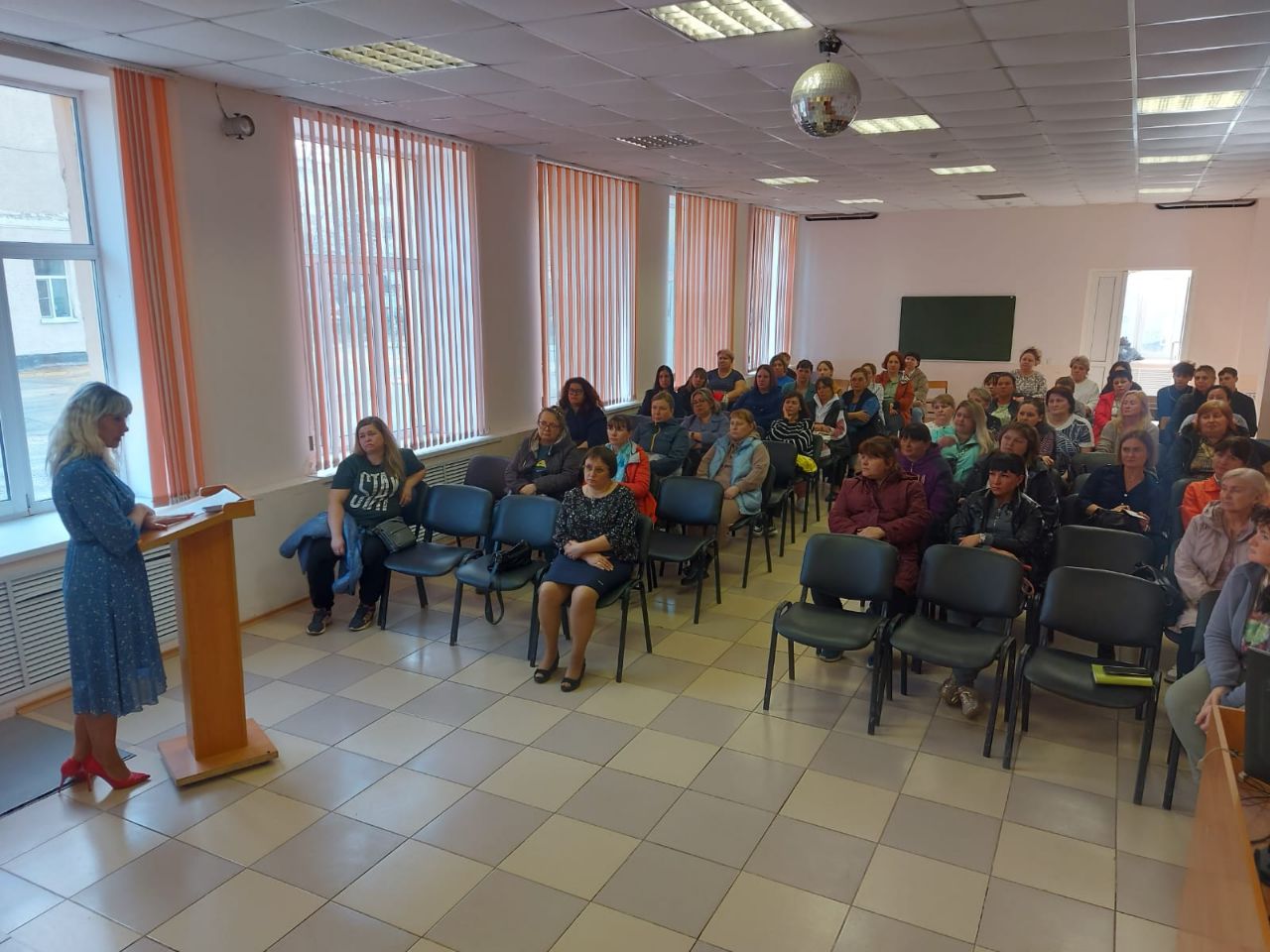 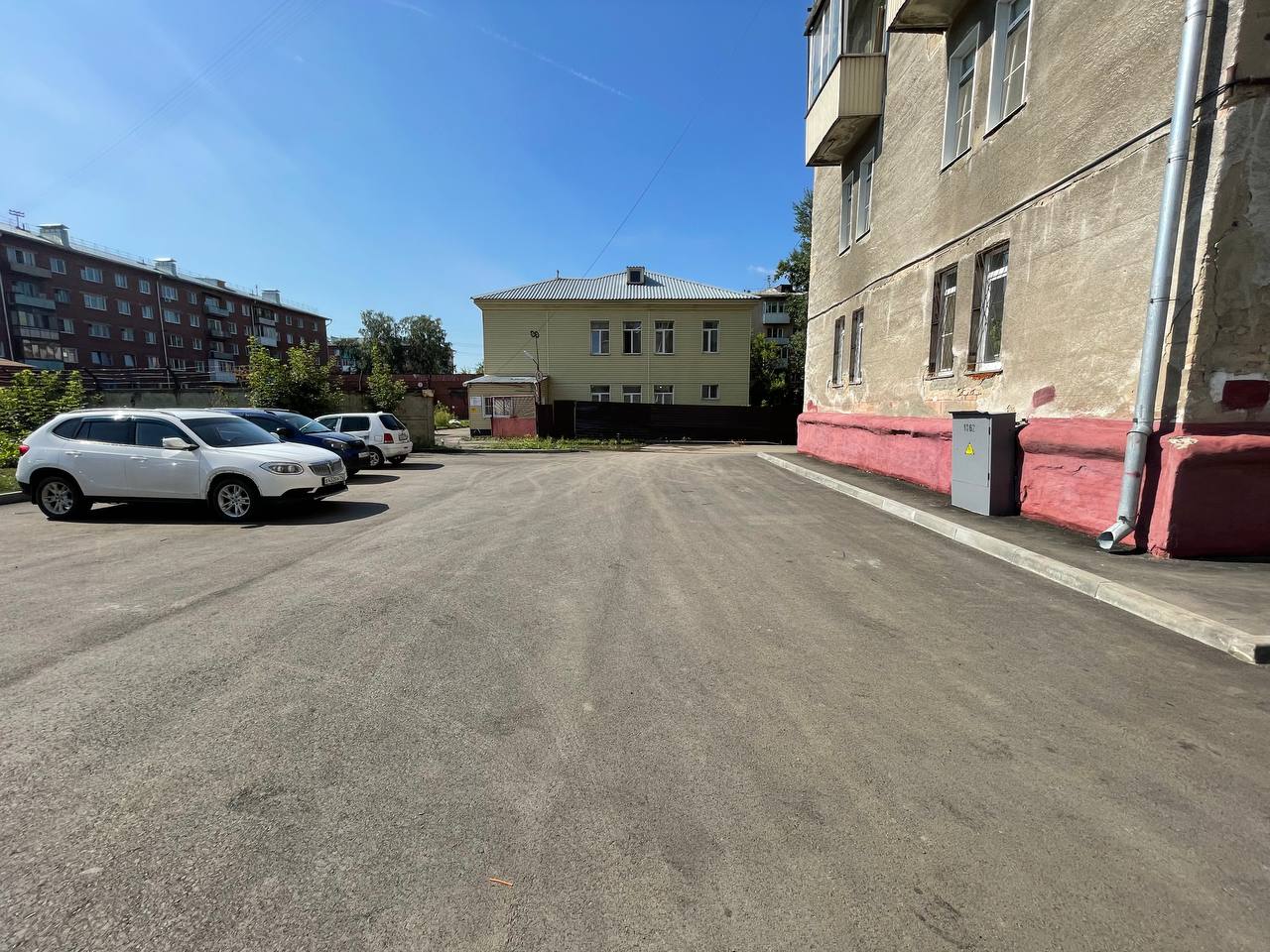 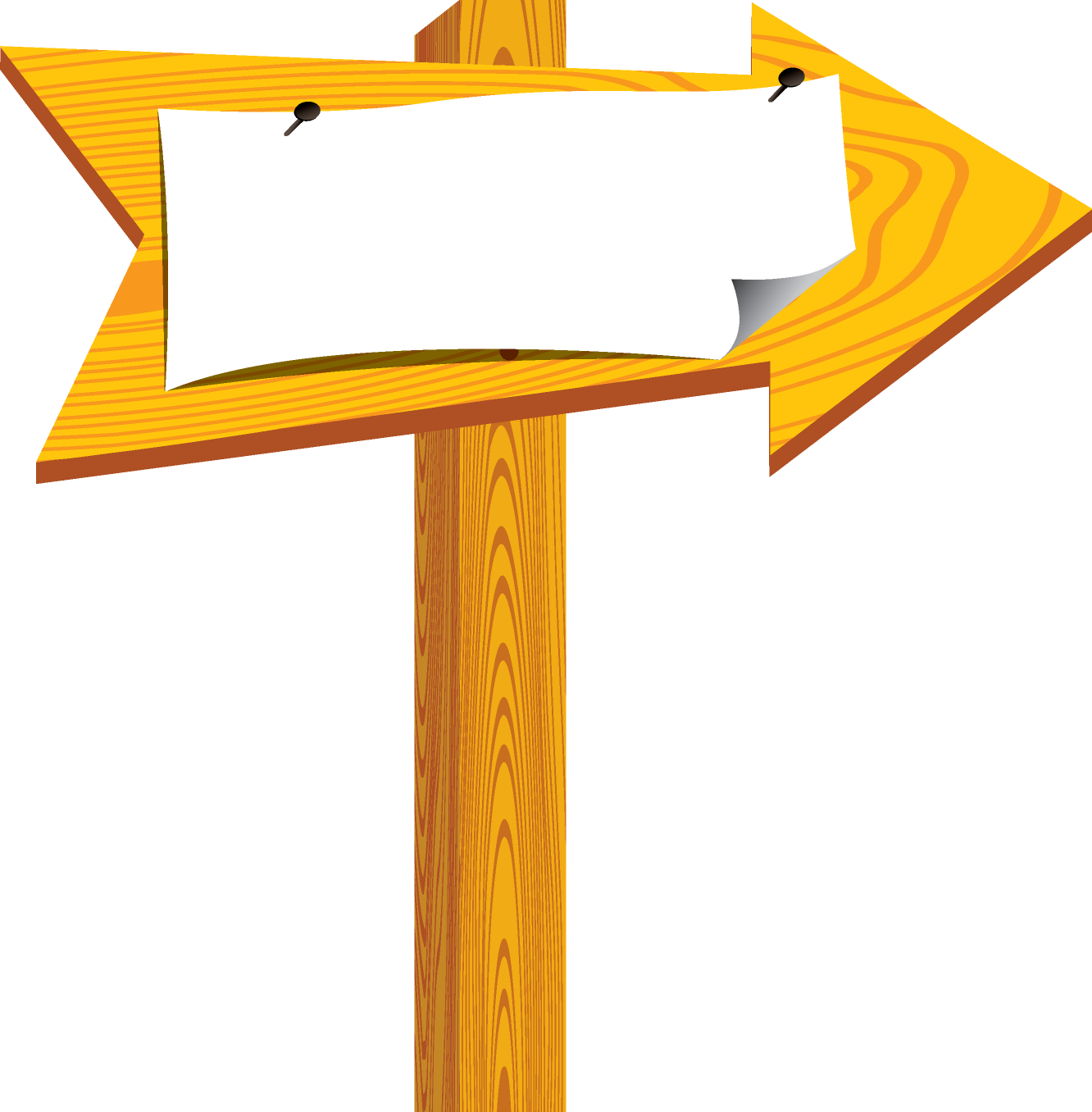 https://disk.yandex.ru/i/BNXgKKVK8fP-WQ
РЕАЛИЗАЦИЯ ТЕМАТИЧЕСКИХ ПРОЕКТОВ
Экологичный Кемерово
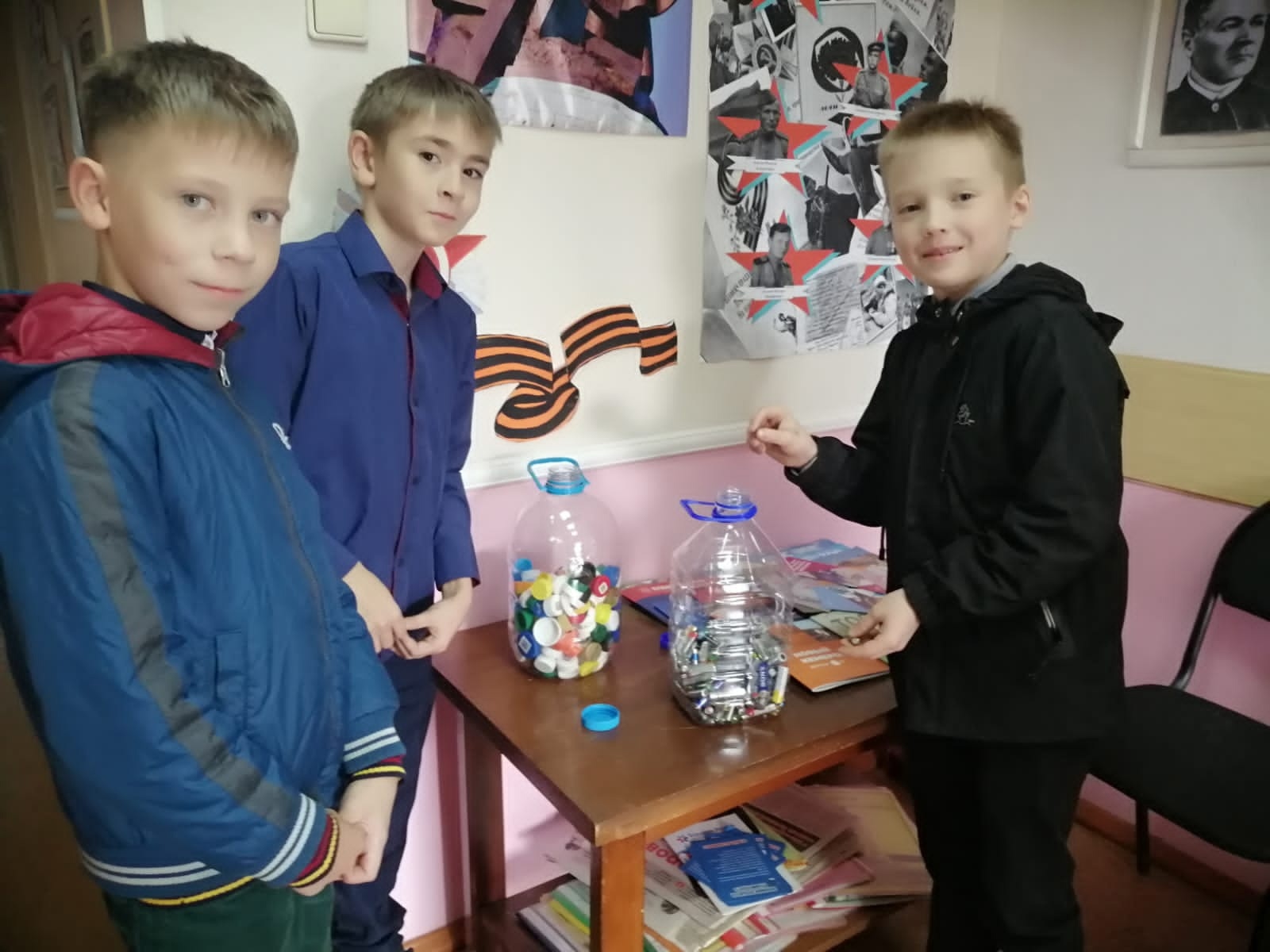 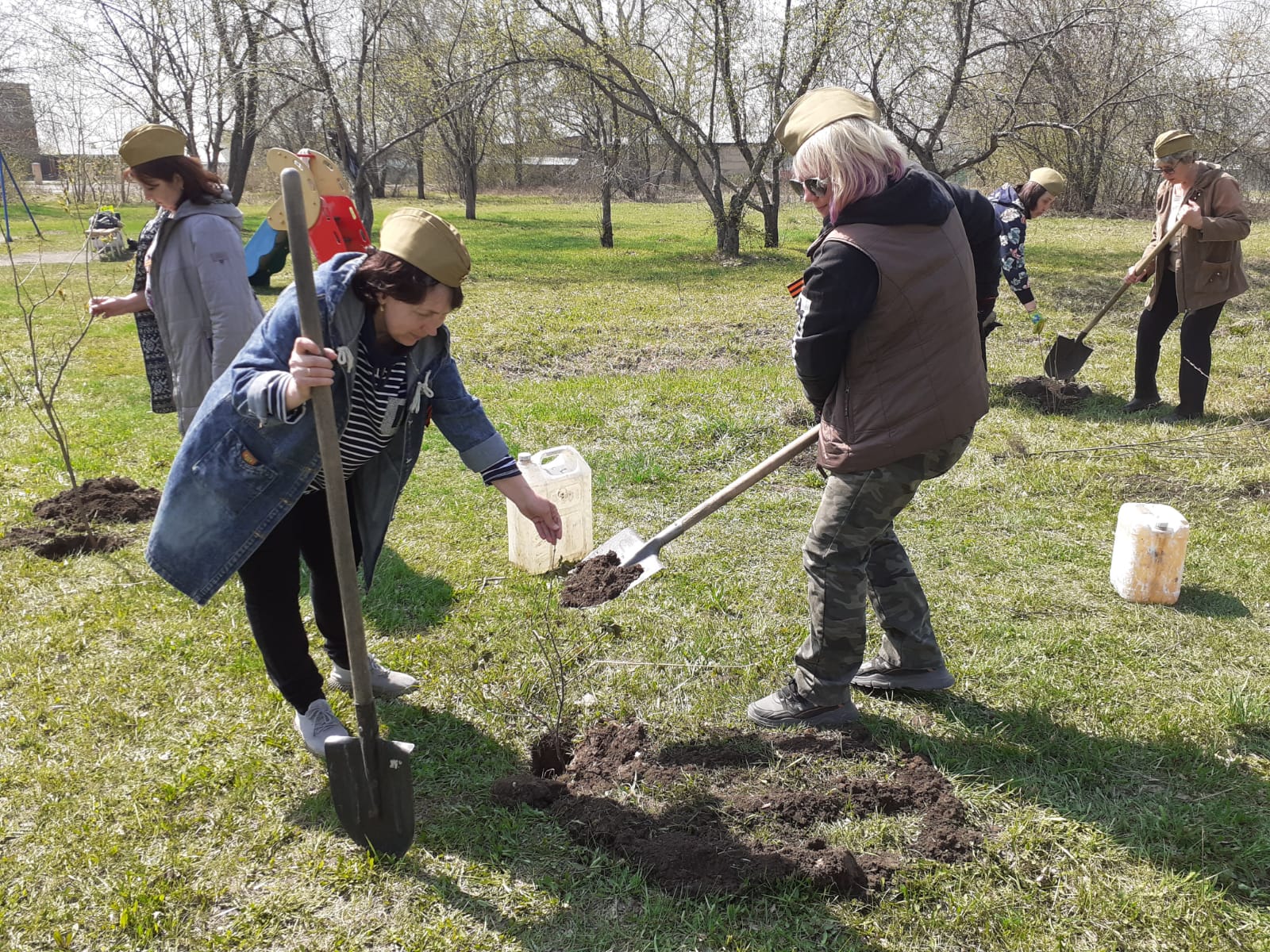 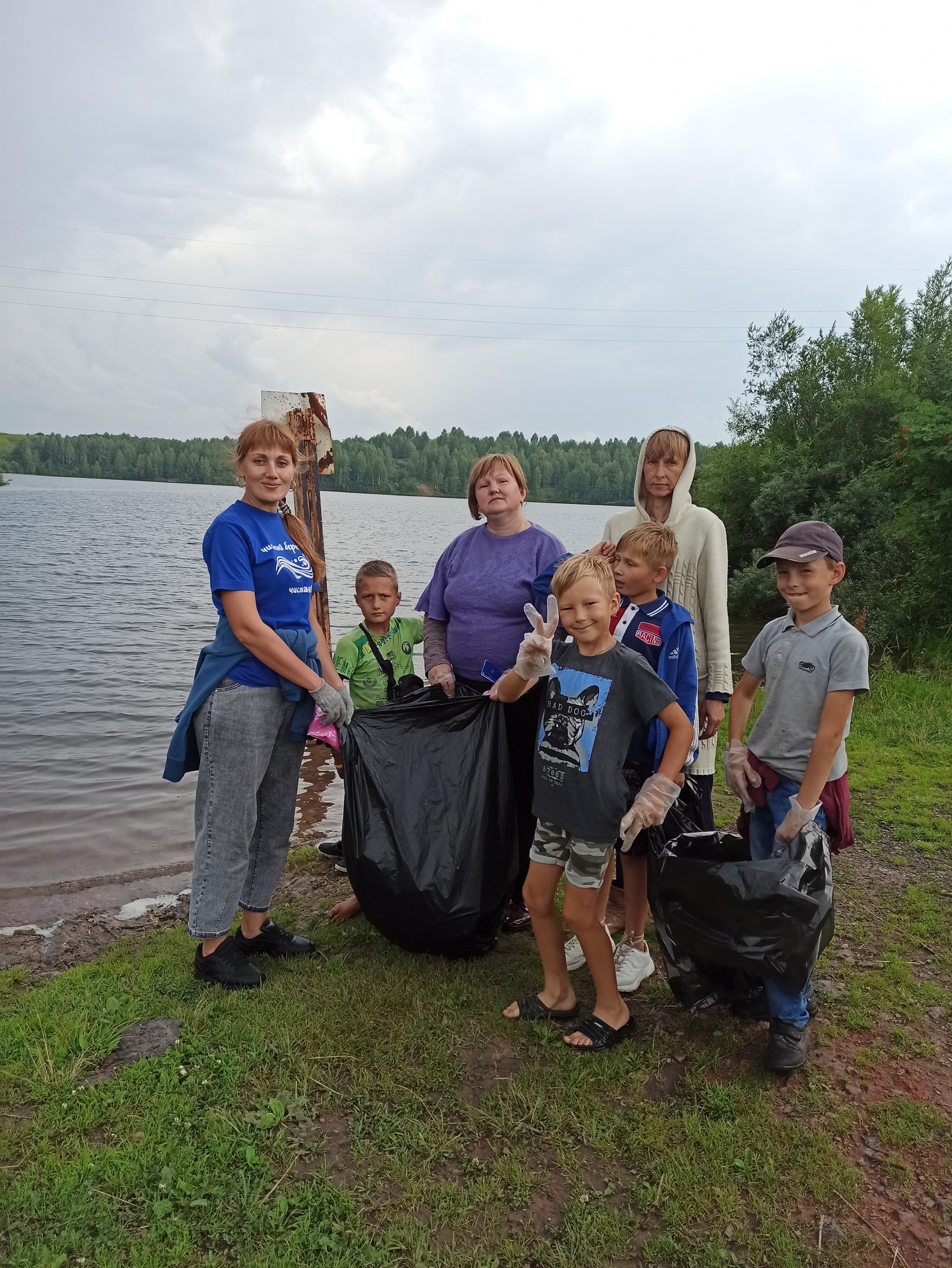 Воспитываем экоактивистов
Высаживаем деревья
Очищаем русла рек
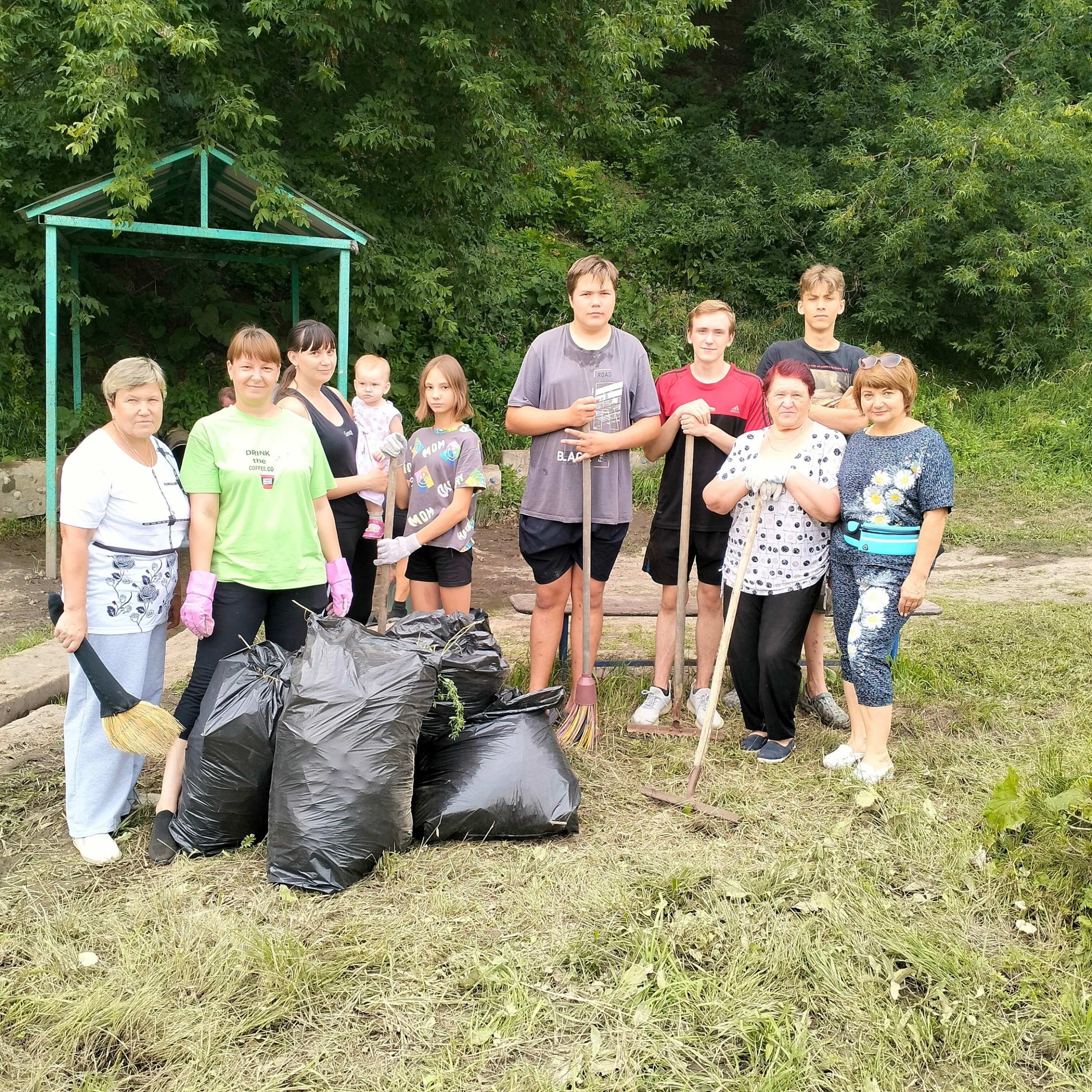 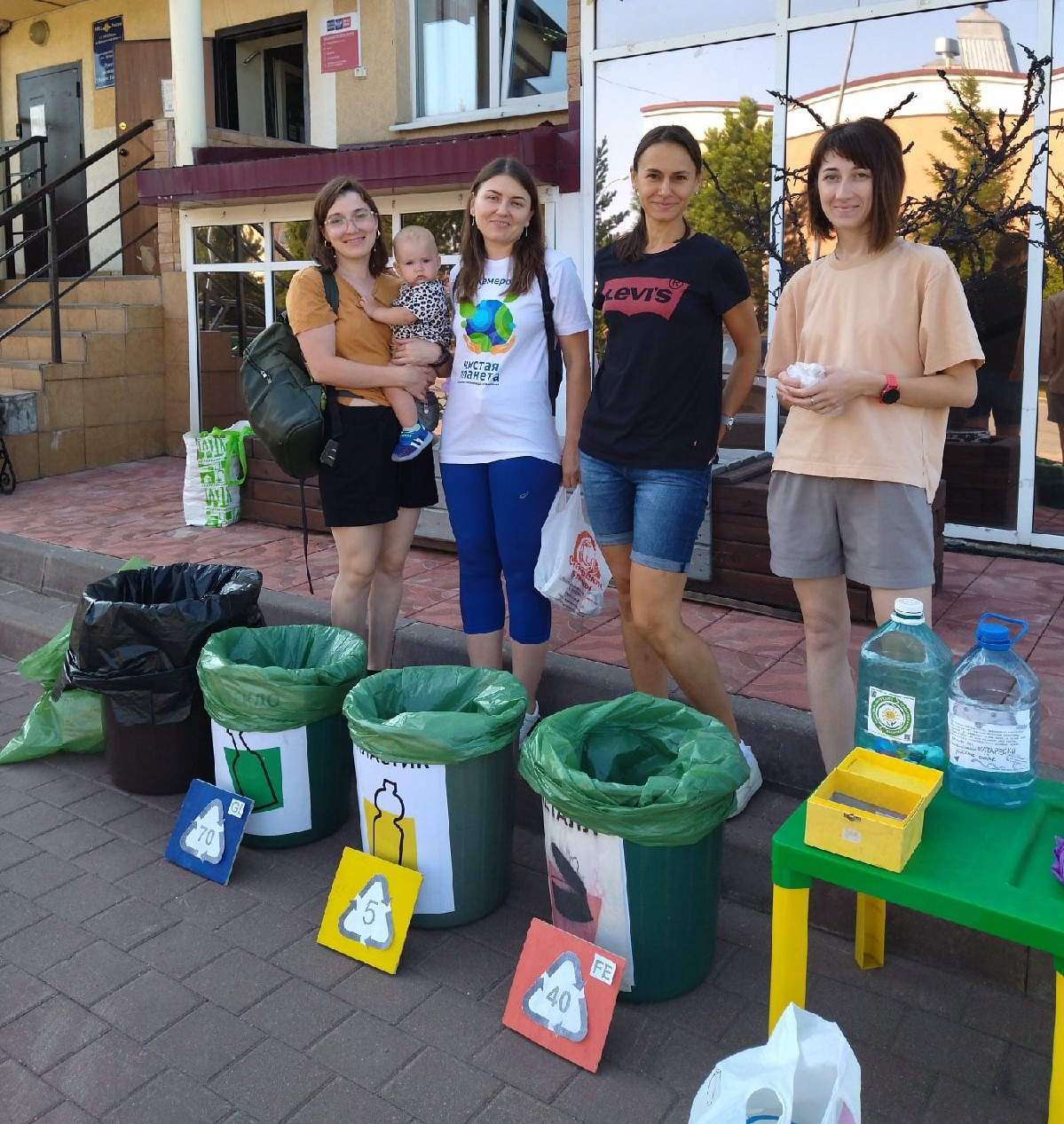 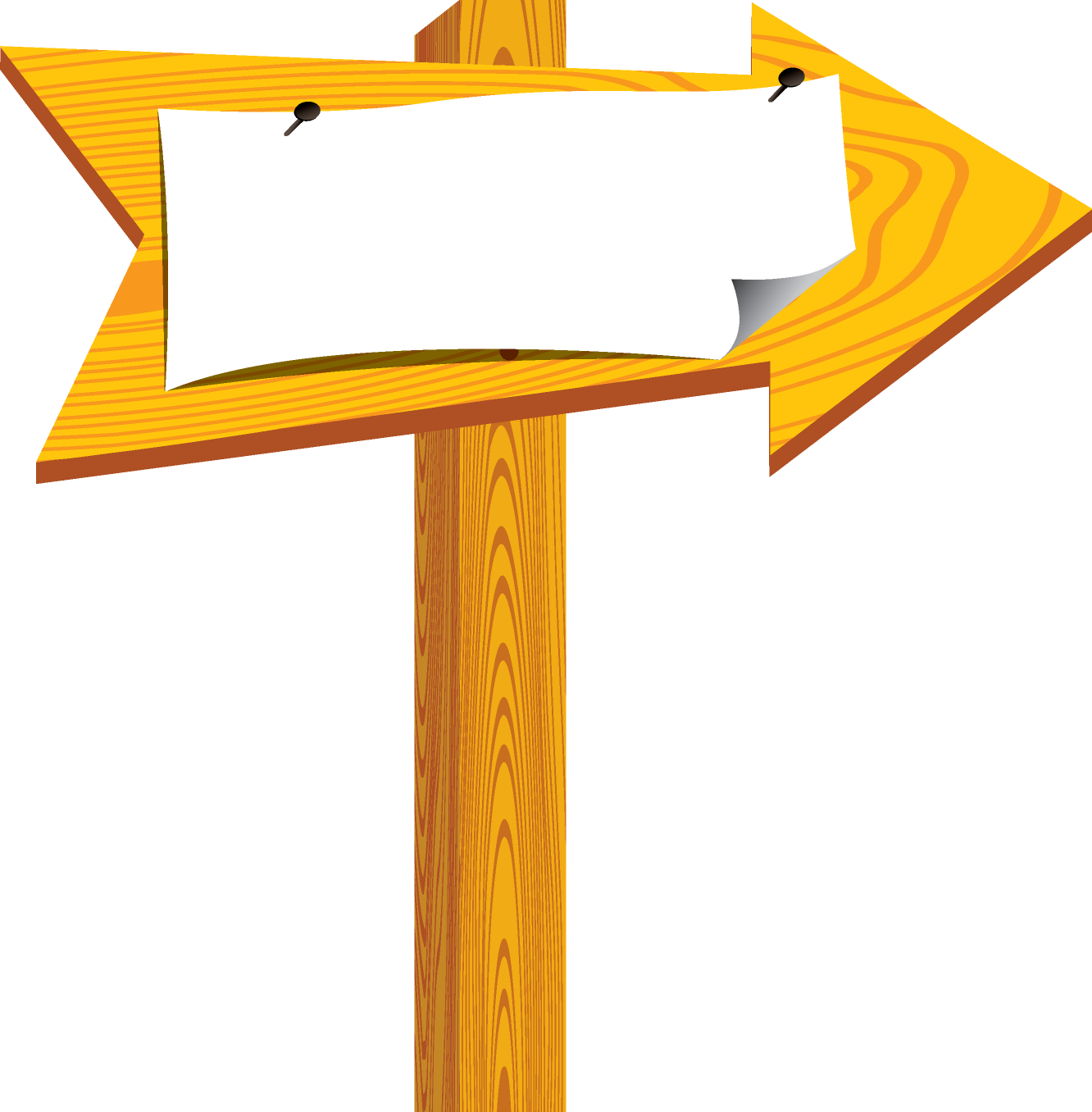 https://disk.yandex.ru/i/2nbBh-Qrn-dVdQ
Проводим субботники
Сортируем мусор
РЕАЛИЗАЦИЯ ТЕМАТИЧЕСКИХ ПРОЕКТОВ
Здоровый Кемерово
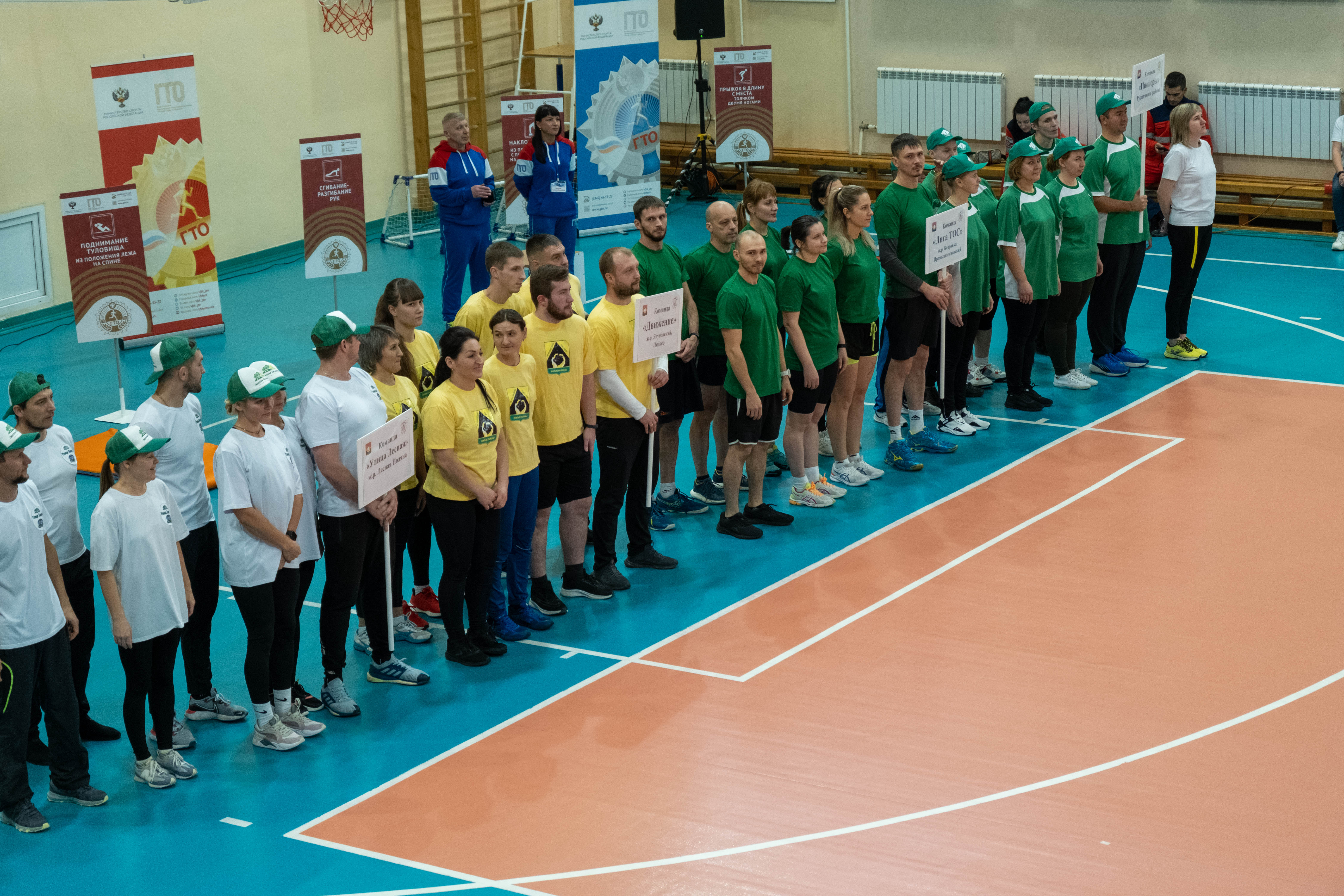 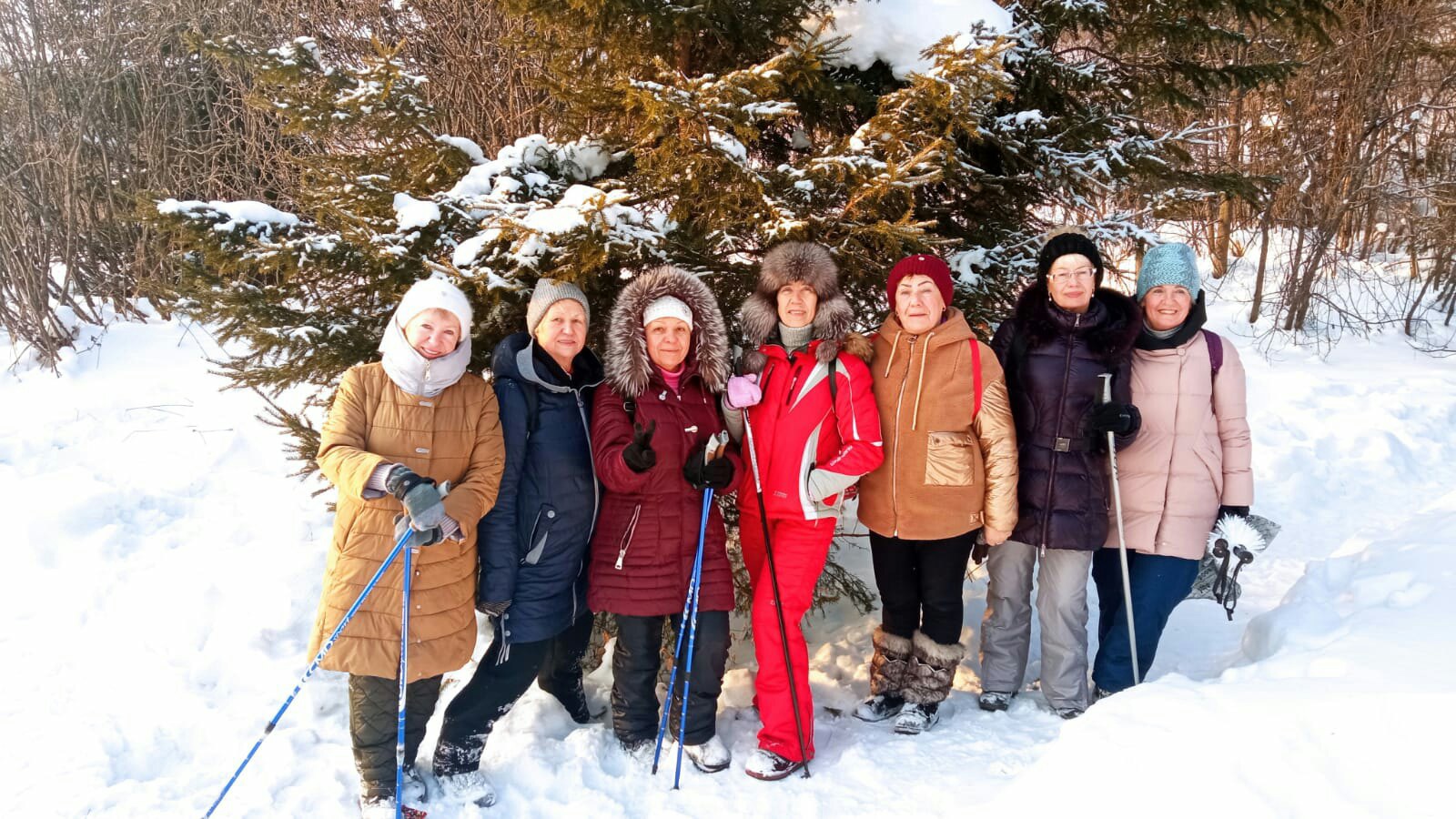 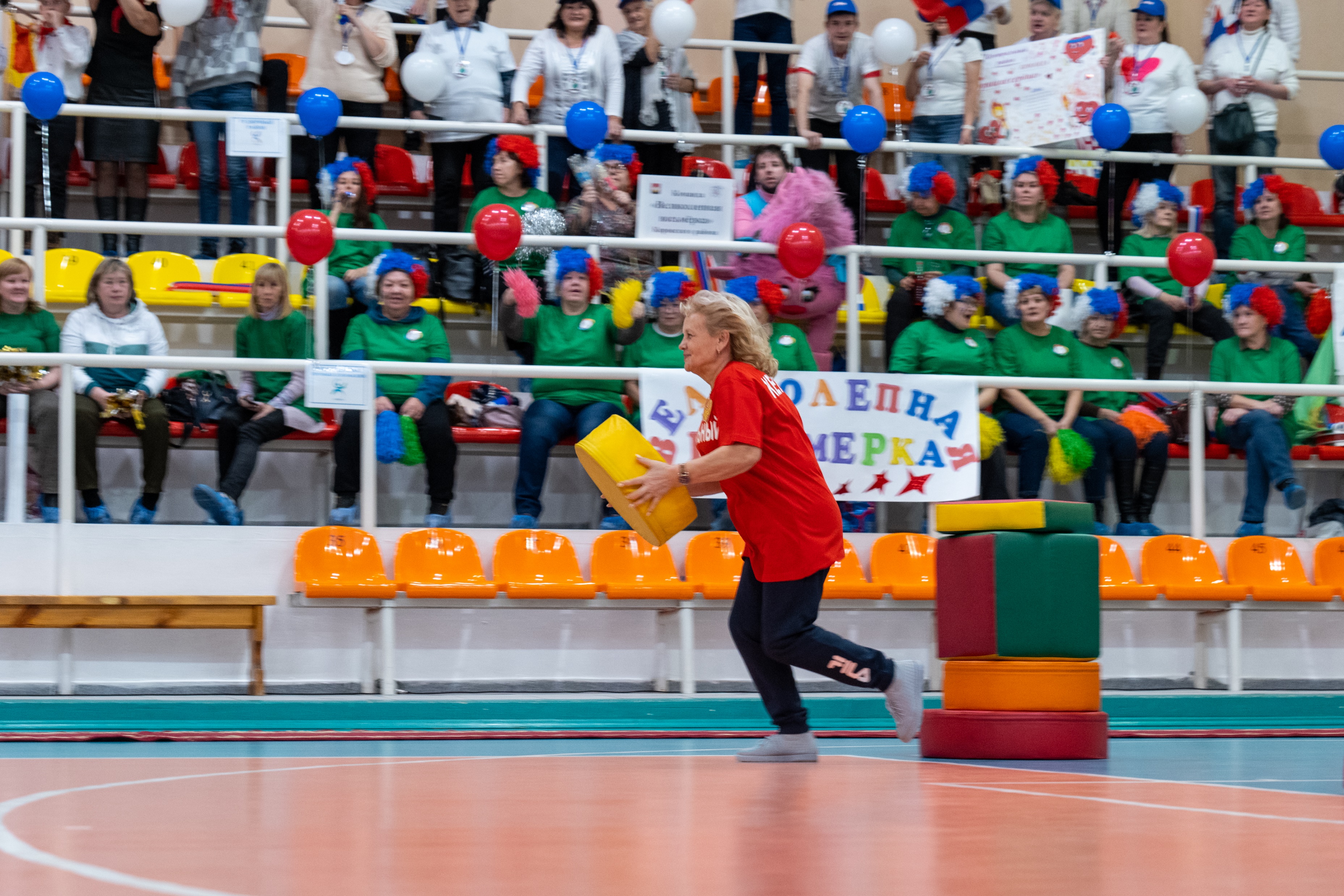 Занимаемся скандинавской ходьбой
Участвуем в спартакиадах
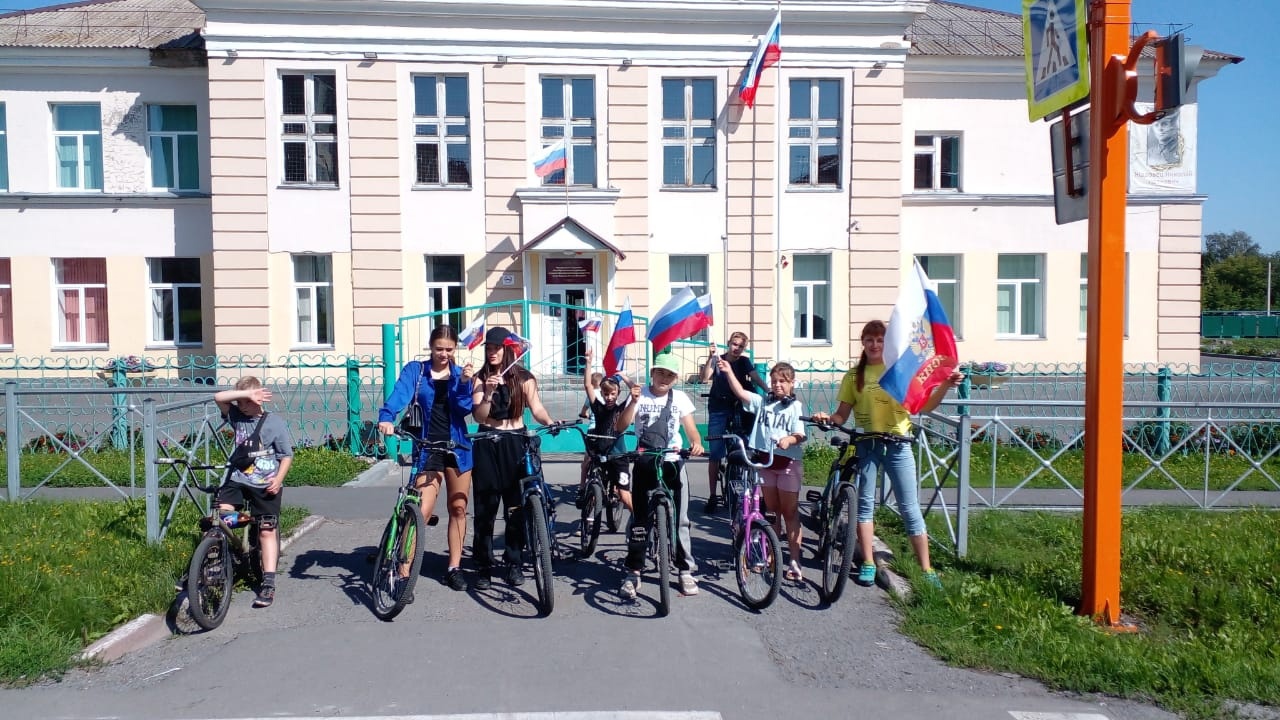 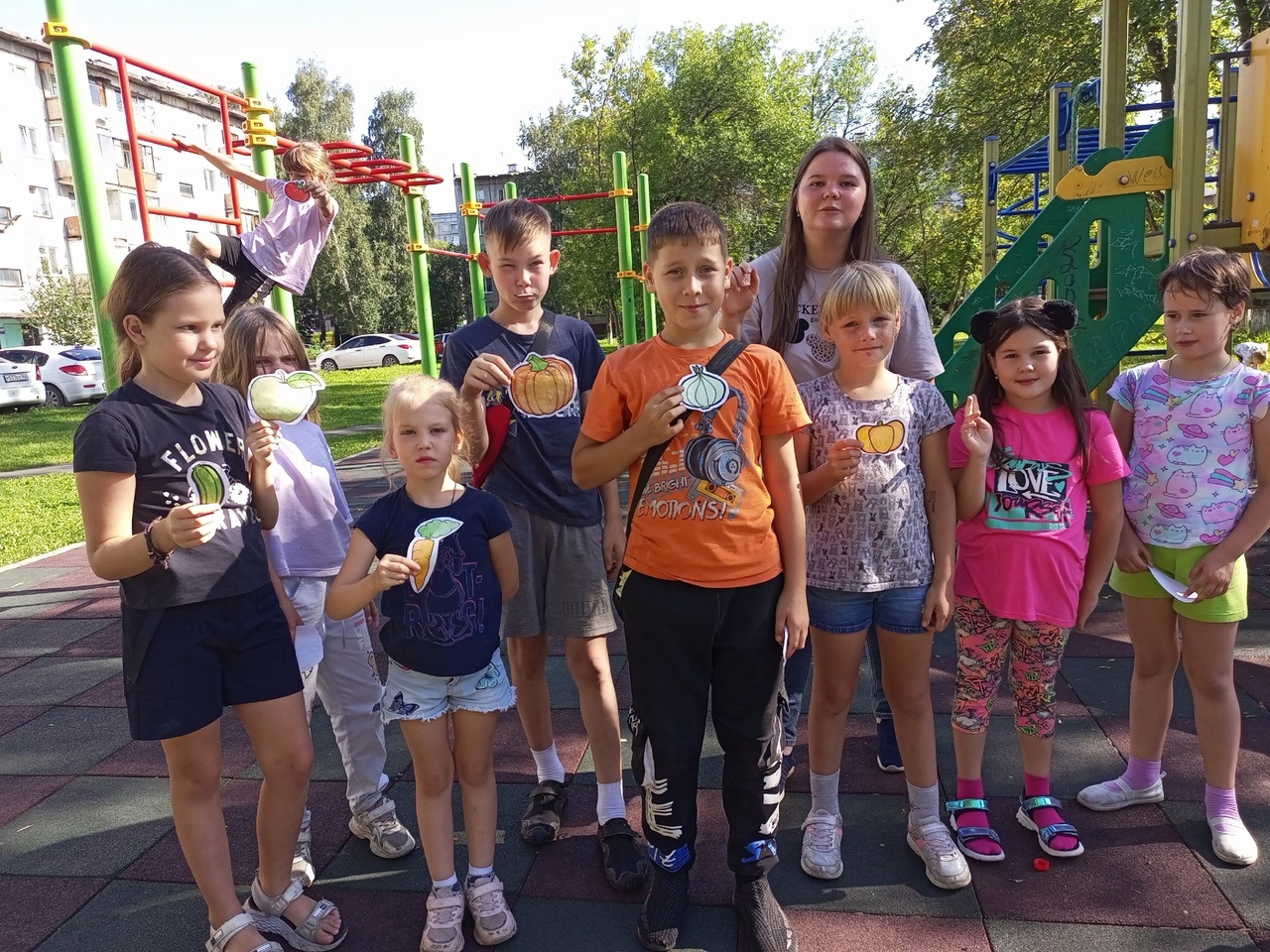 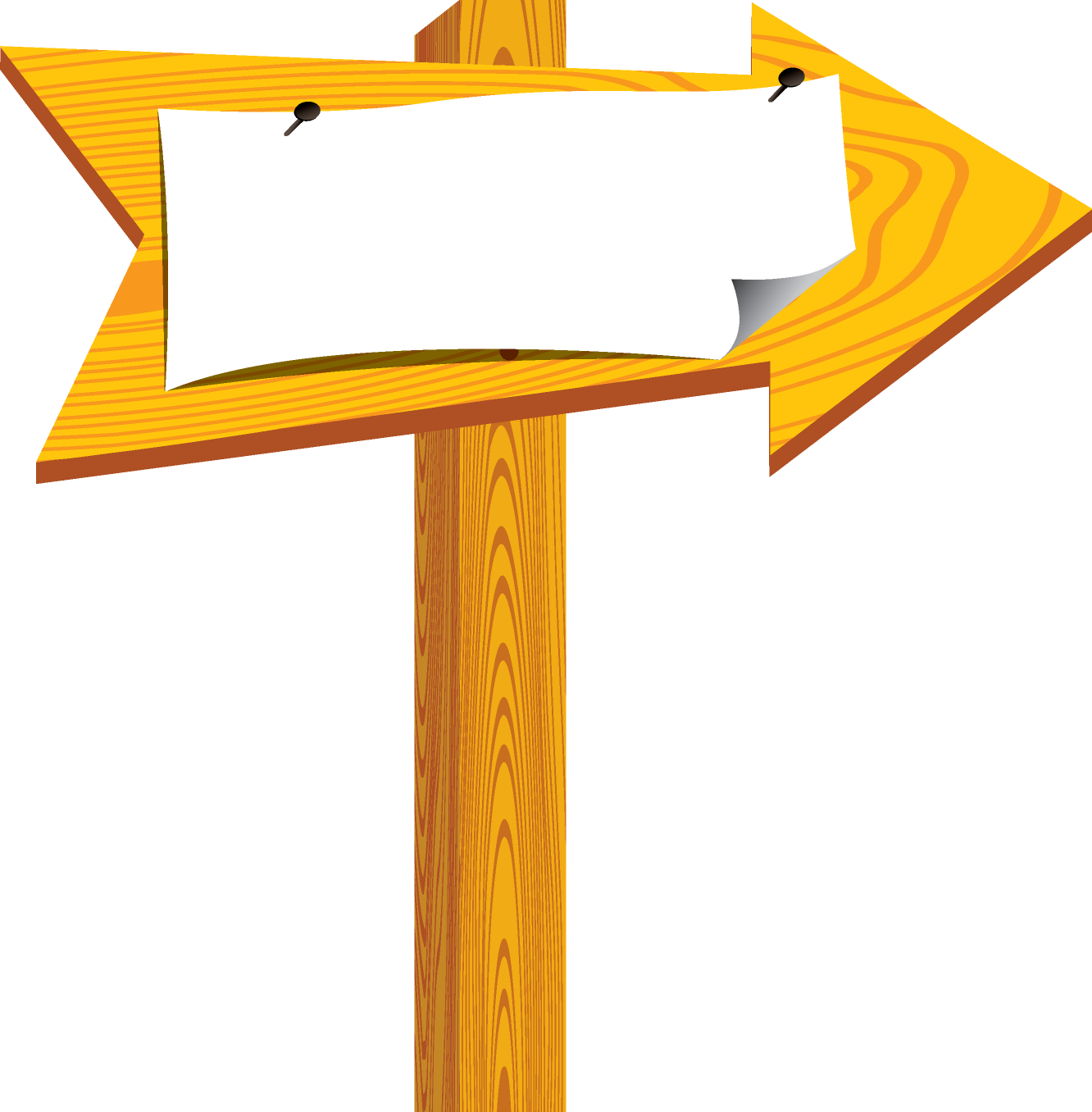 https://disk.yandex.ru/i/4TuwVTlLT5trdQ
https://disk.yandex.ru/i/6zJu2s7fdRCwLA
Устраиваем велопробеги
С детства учим питаться правильно
РЕАЛИЗАЦИЯ ТЕМАТИЧЕСКИХ ПРОЕКТОВ
Социальный Кемерово
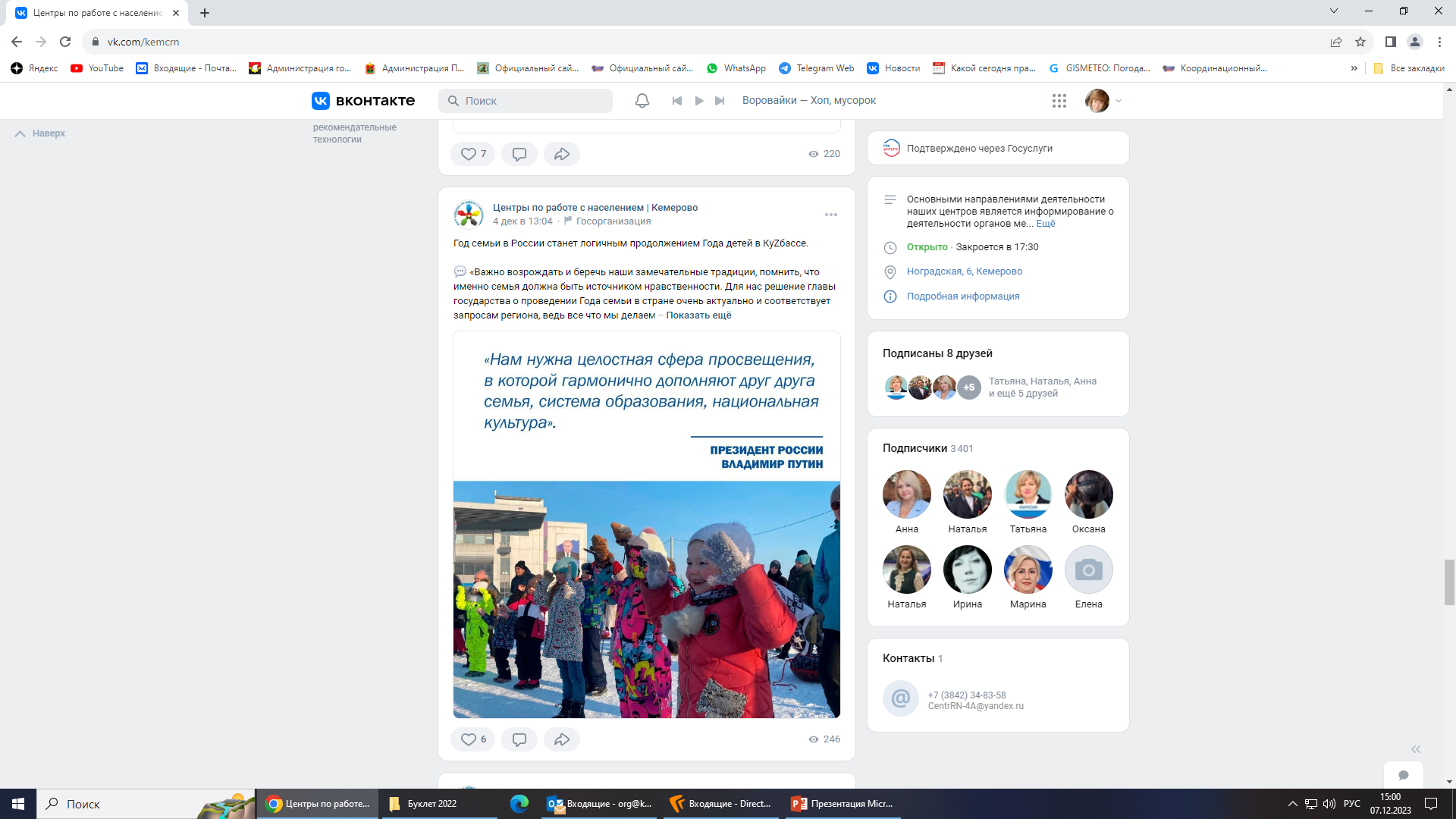 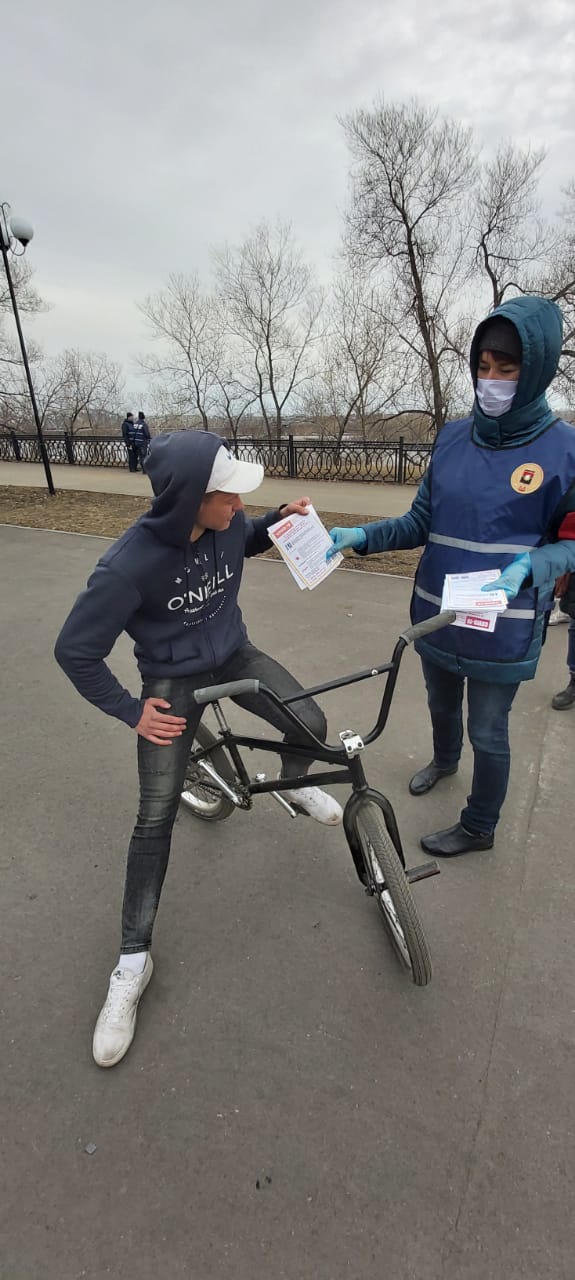 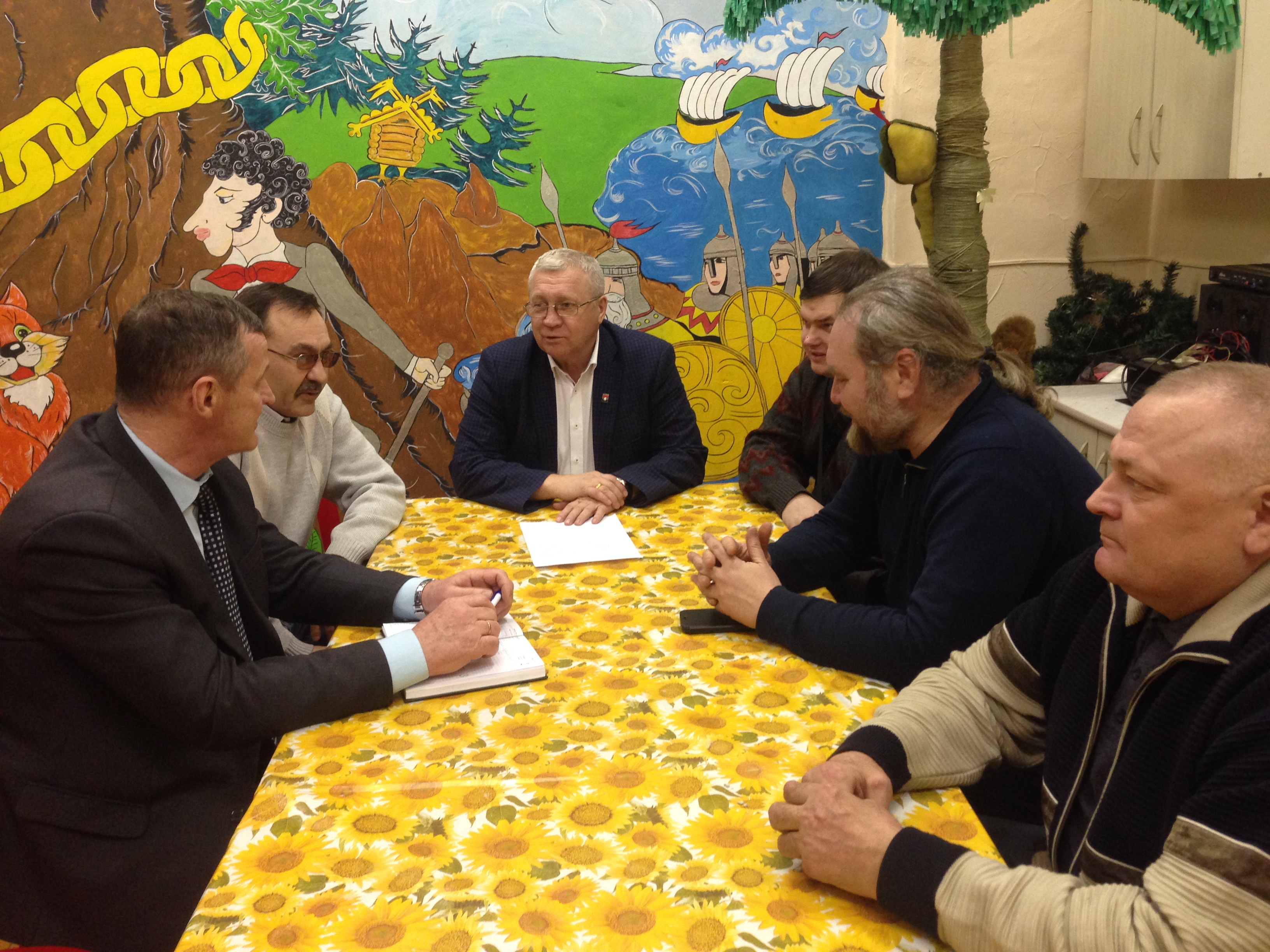 Решаем серьезные вопросы 
в Совете отцов
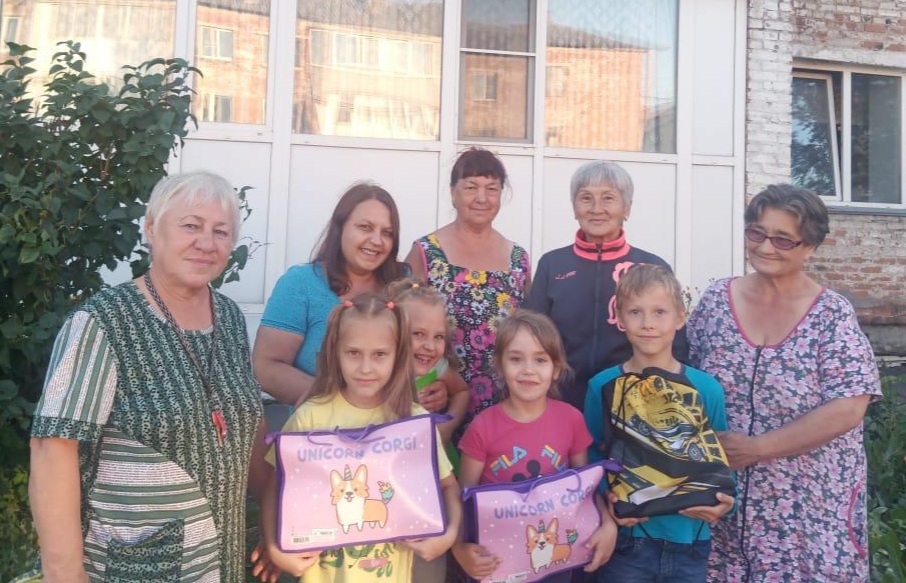 Разъясняем жителям 
актуальные вопросы
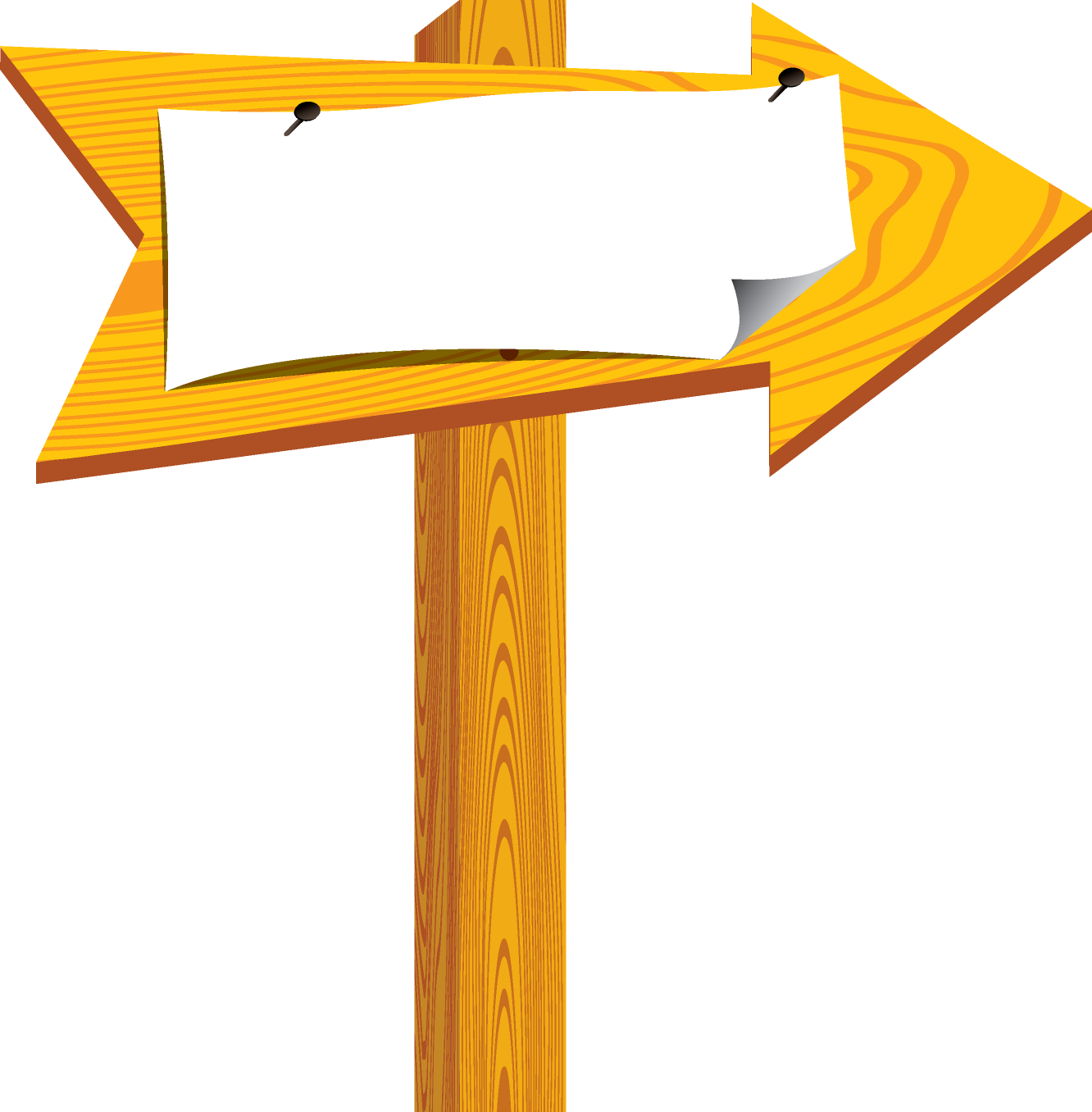 https://disk.yandex.ru/i/vUtcpJPMAIMmcw
Информируем о важном
Помогаем ребятишкам собраться в школу
РЕАЛИЗАЦИЯ ТЕМАТИЧЕСКИХ ПРОЕКТОВ
Патриотичный Кемерово
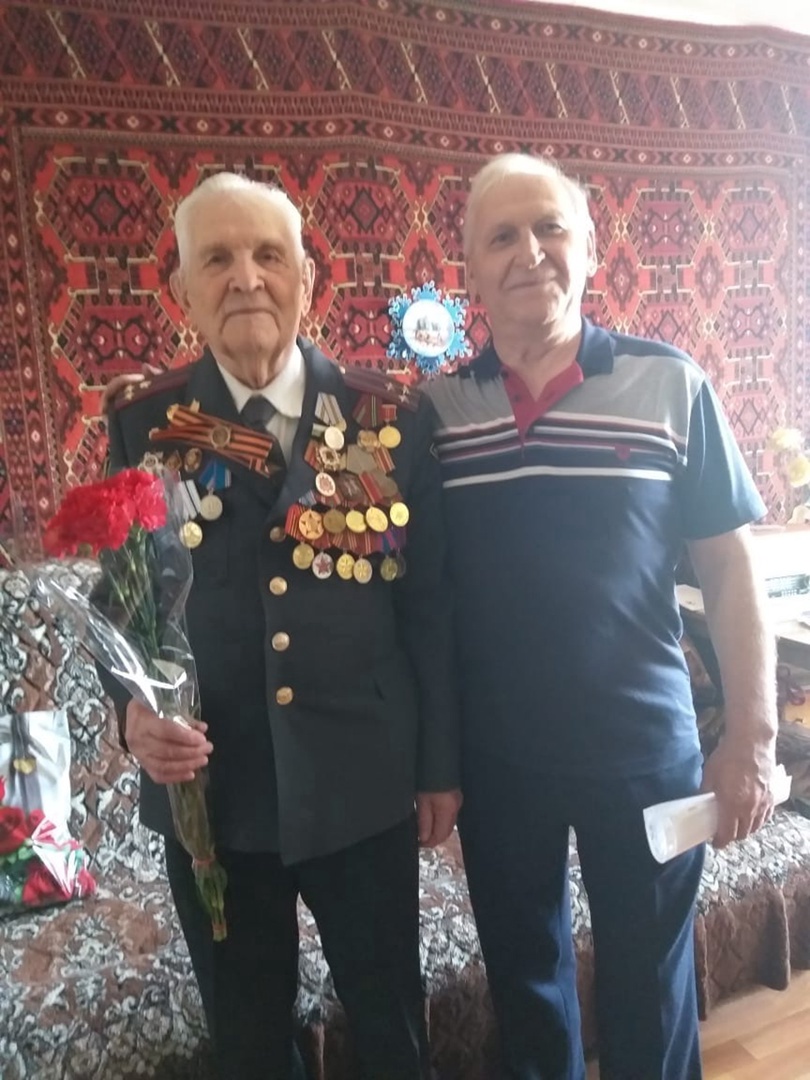 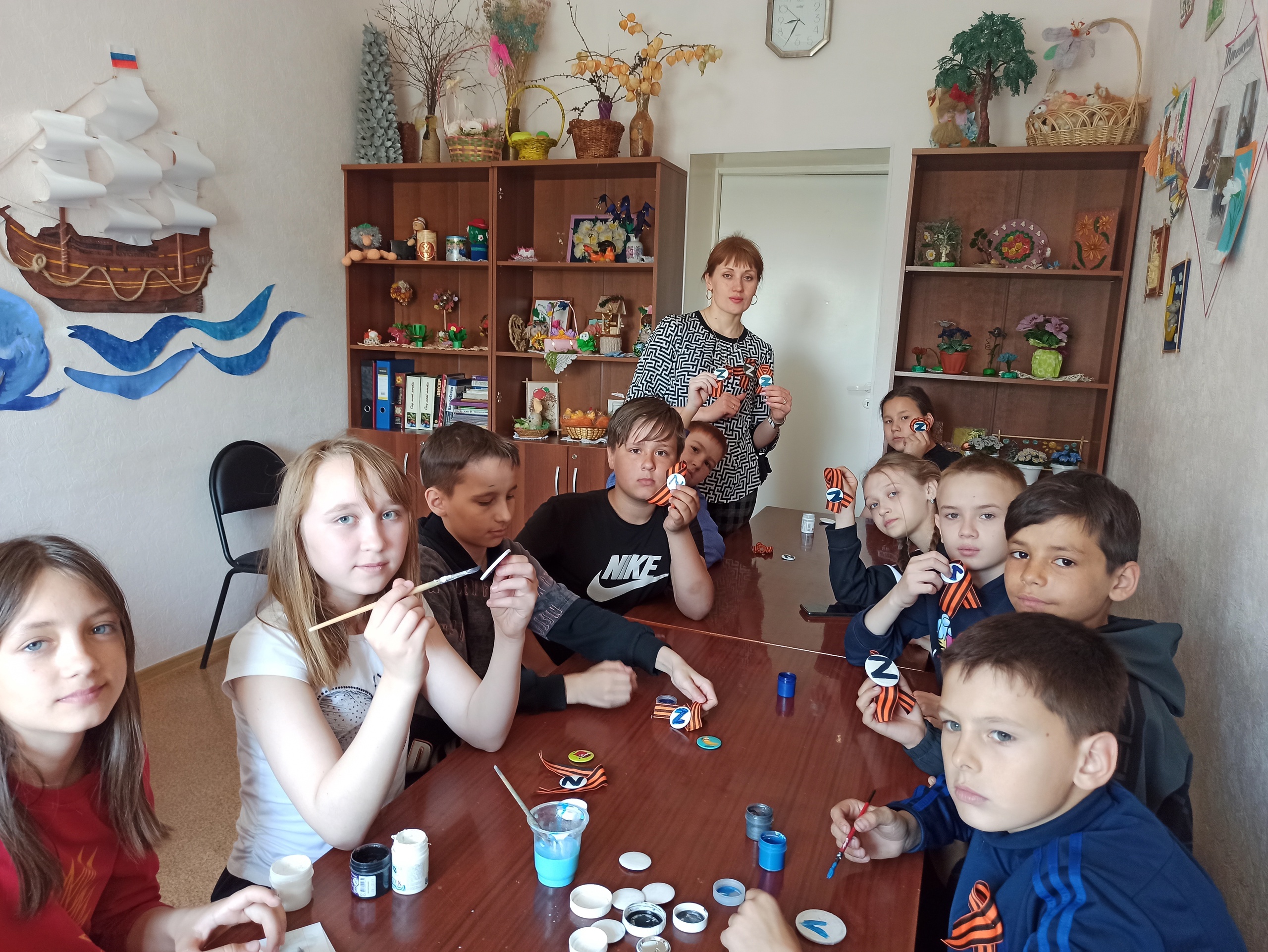 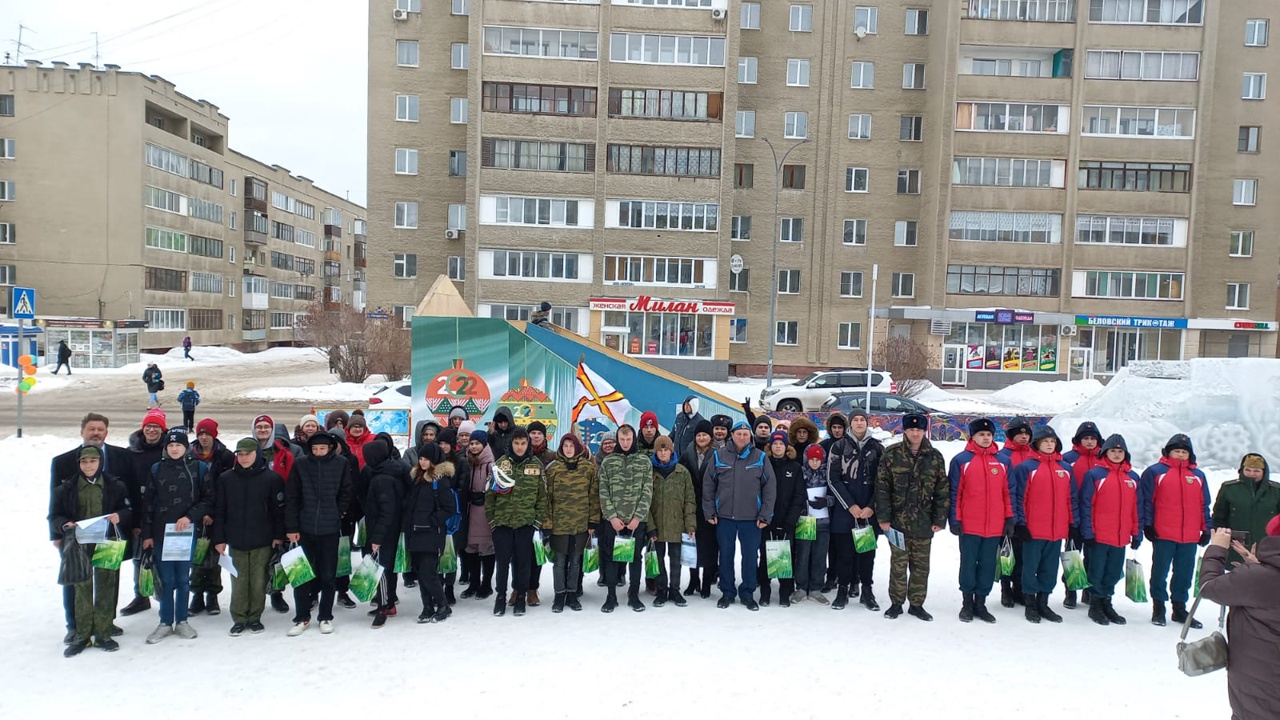 Играем в «Зарницу»
Воспитываем молодежь
Заботимся о ветеранах
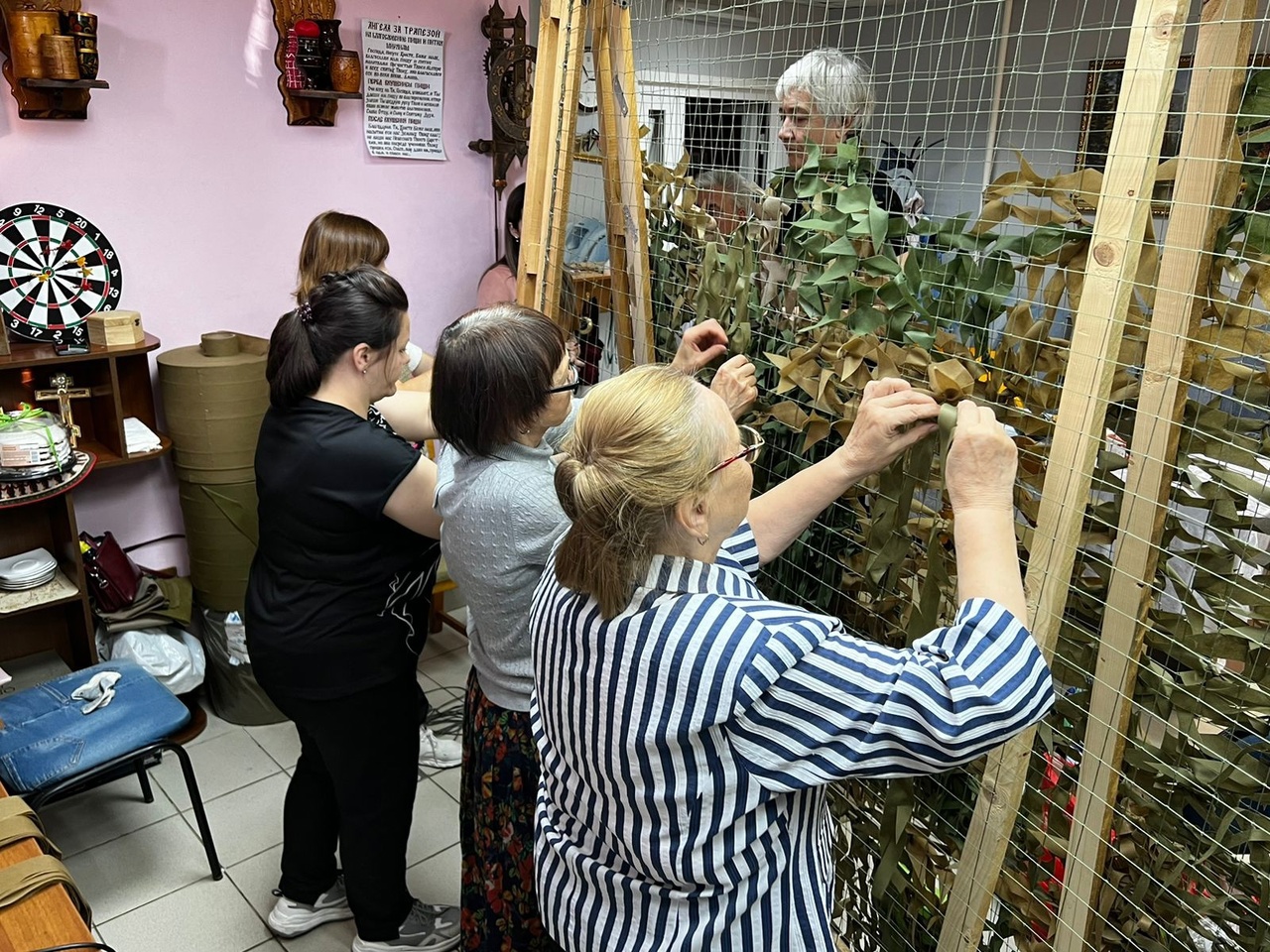 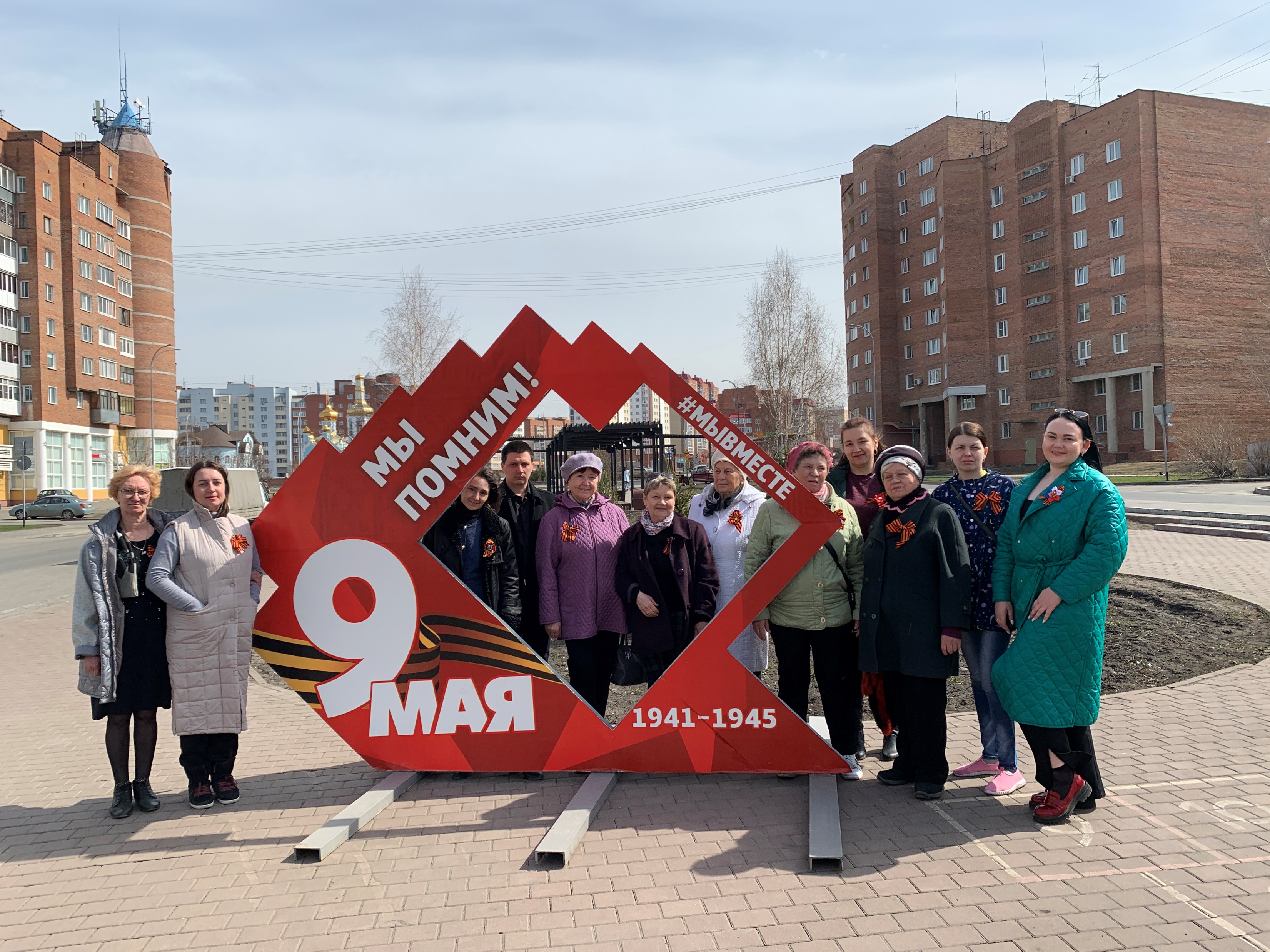 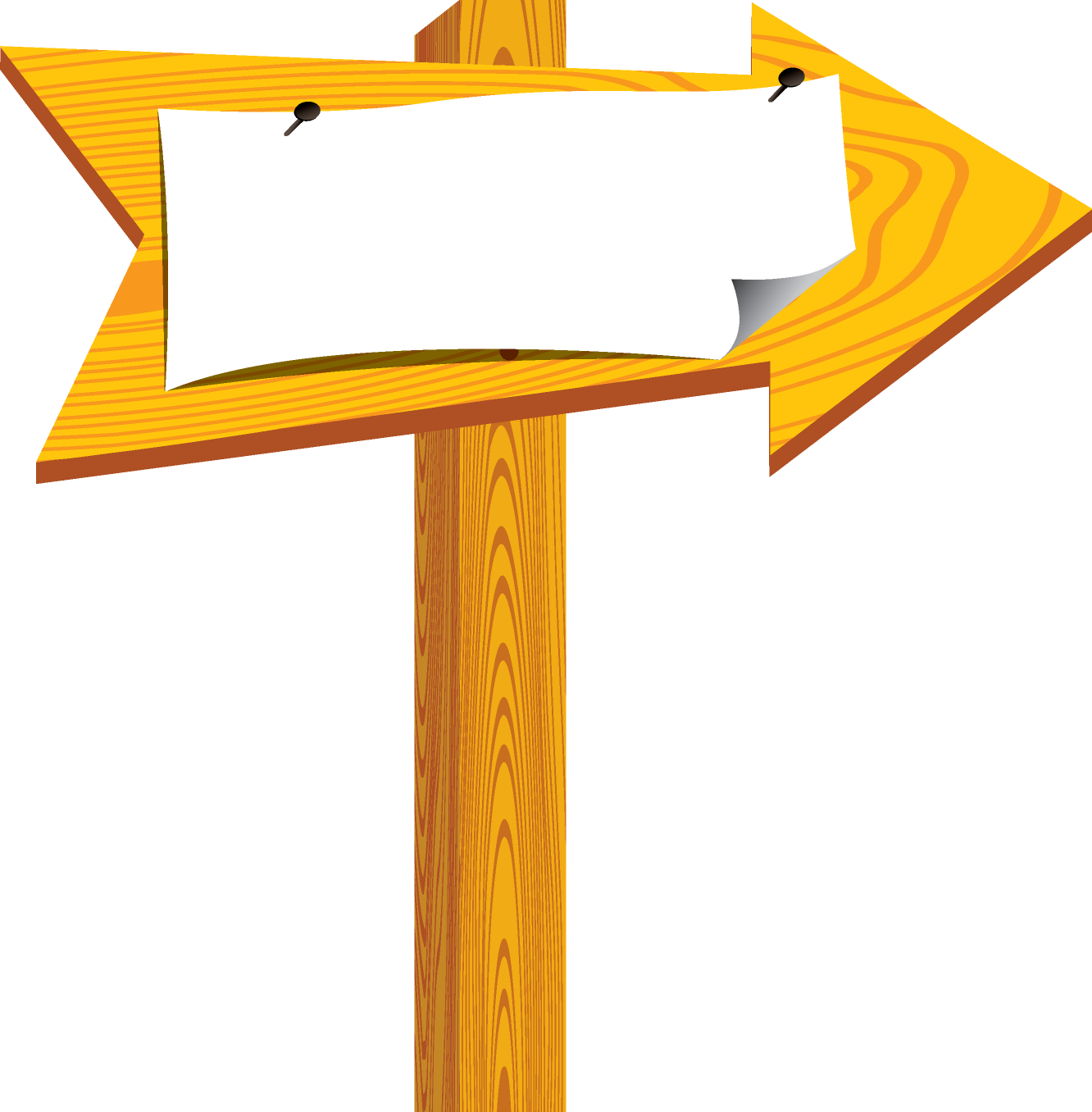 https://disk.yandex.ru/i/_DFFqccEM_pPuA
Принимаем участие в акциях
Помогаем нашим бойцам
РЕАЛИЗАЦИЯ ТЕМАТИЧЕСКИХ ПРОЕКТОВ
Молодежный Кемерово – выбери свой отряд по интересам
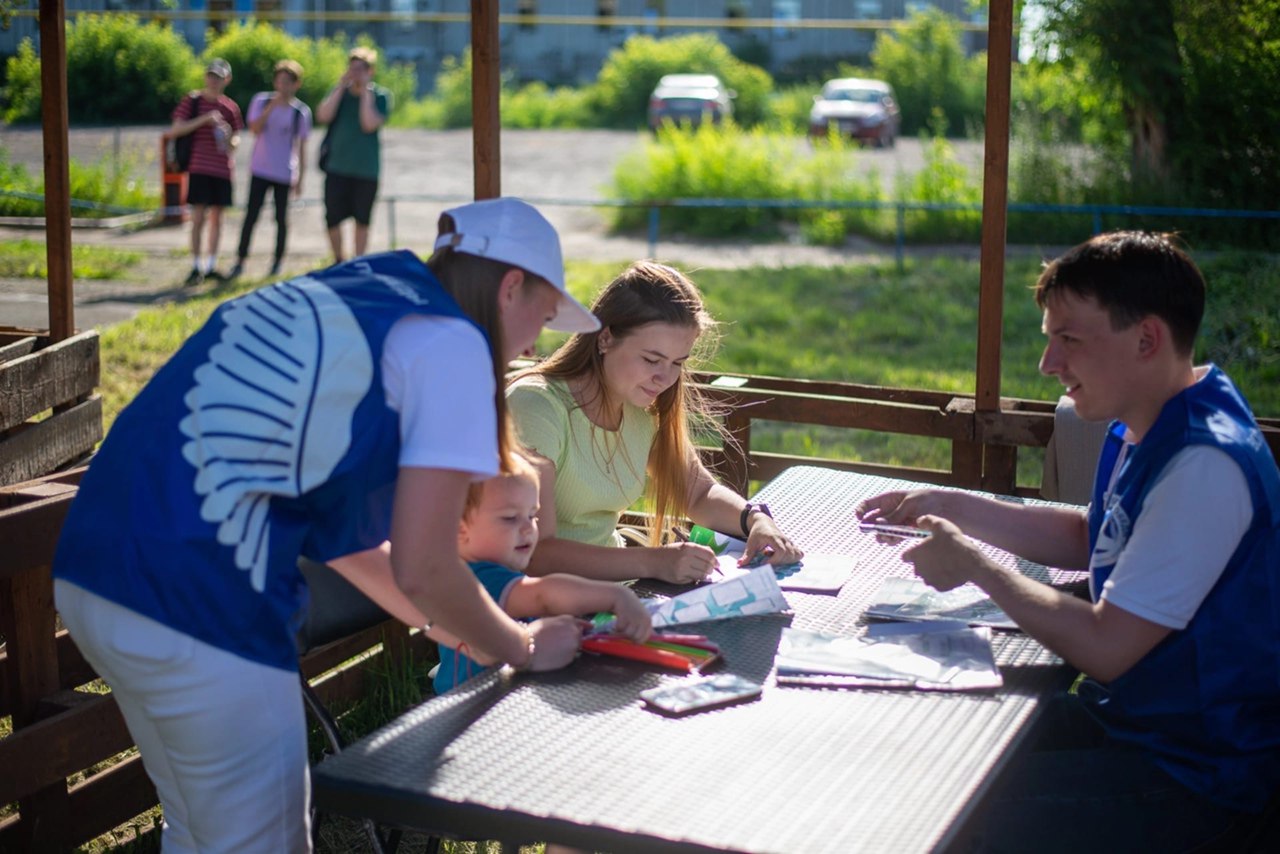 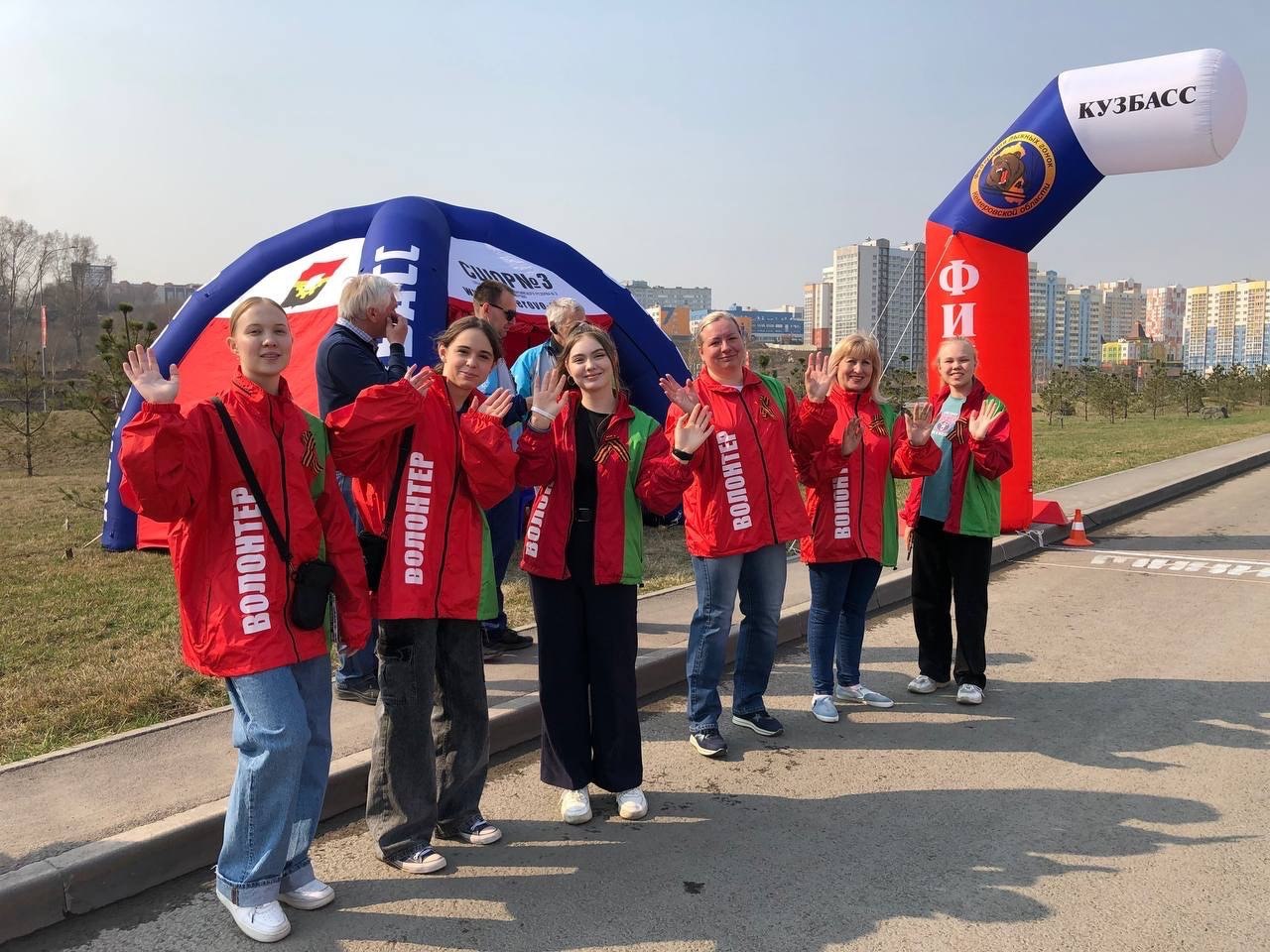 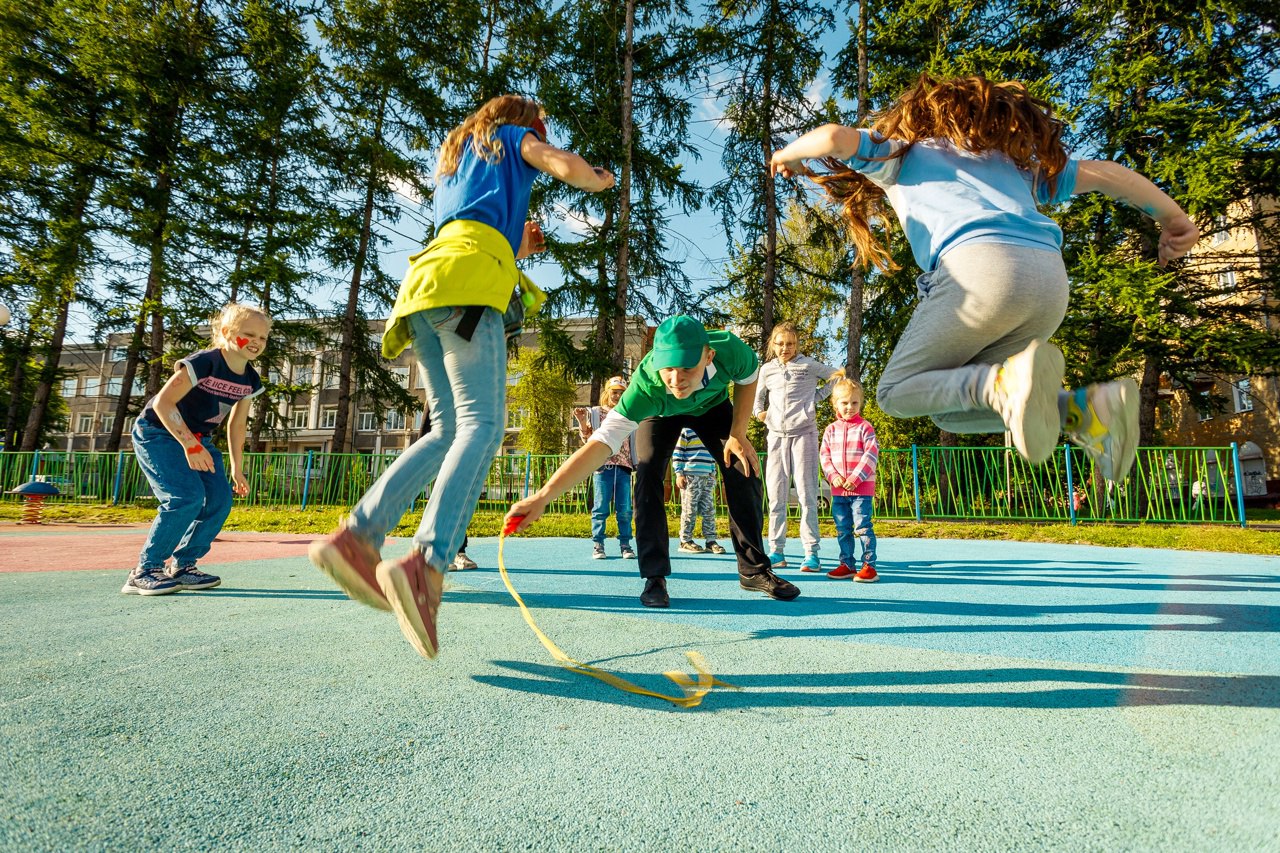 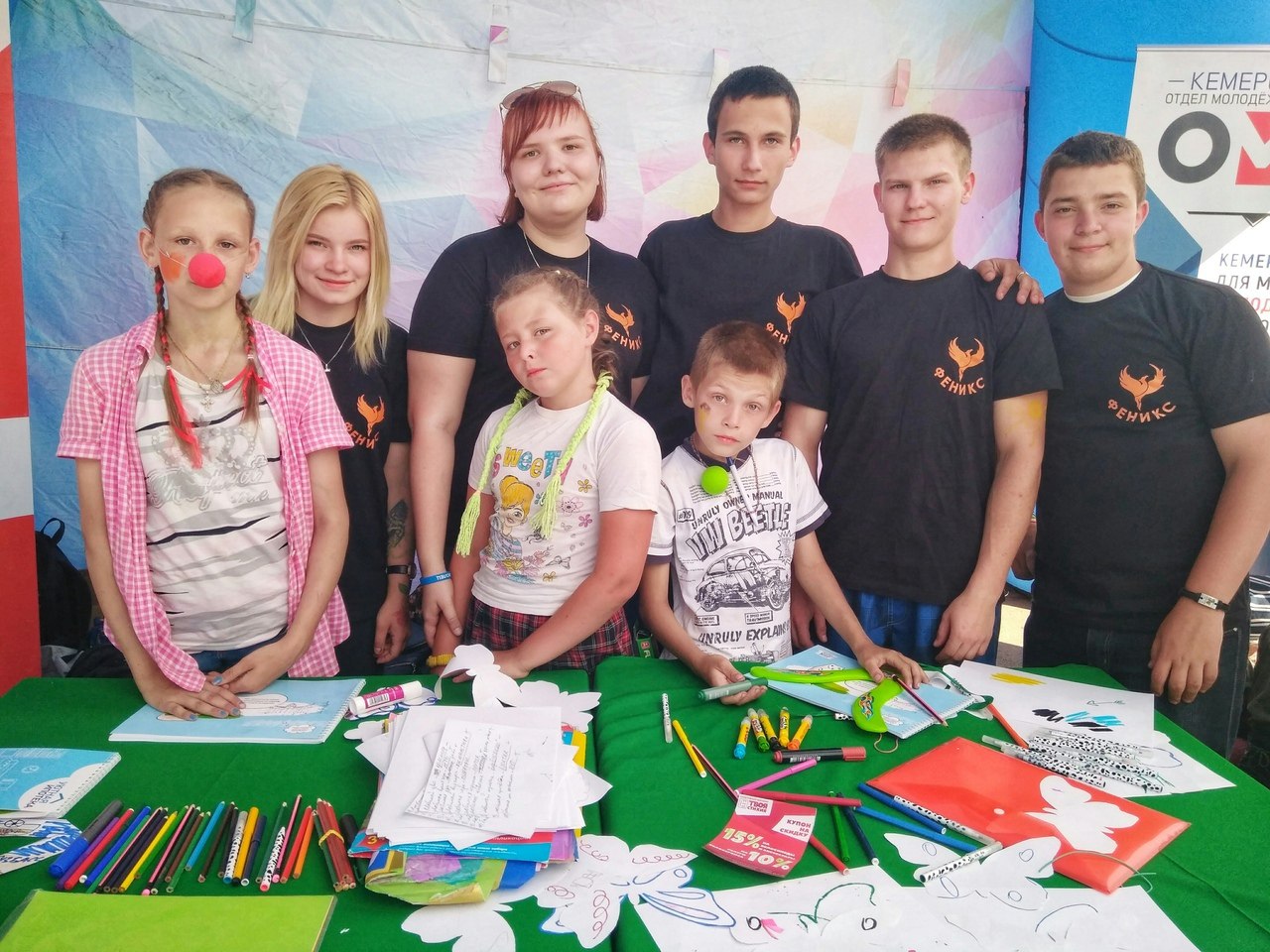 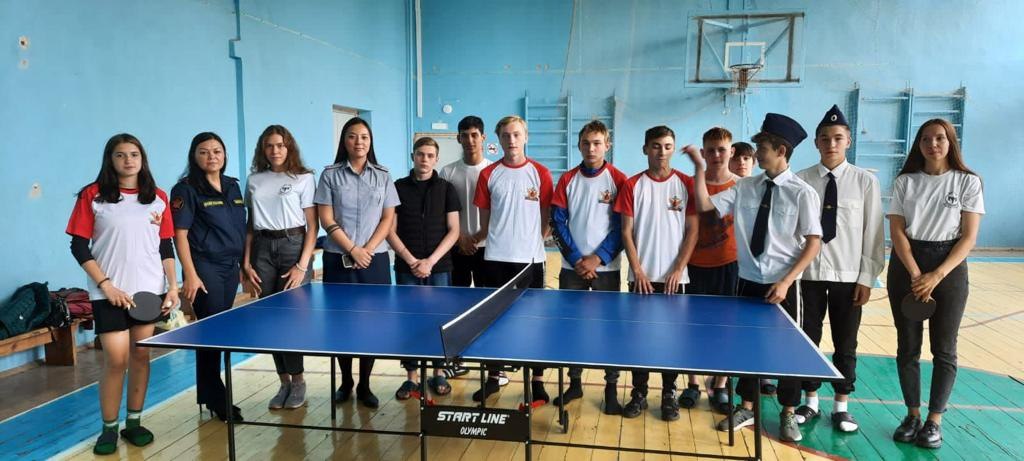 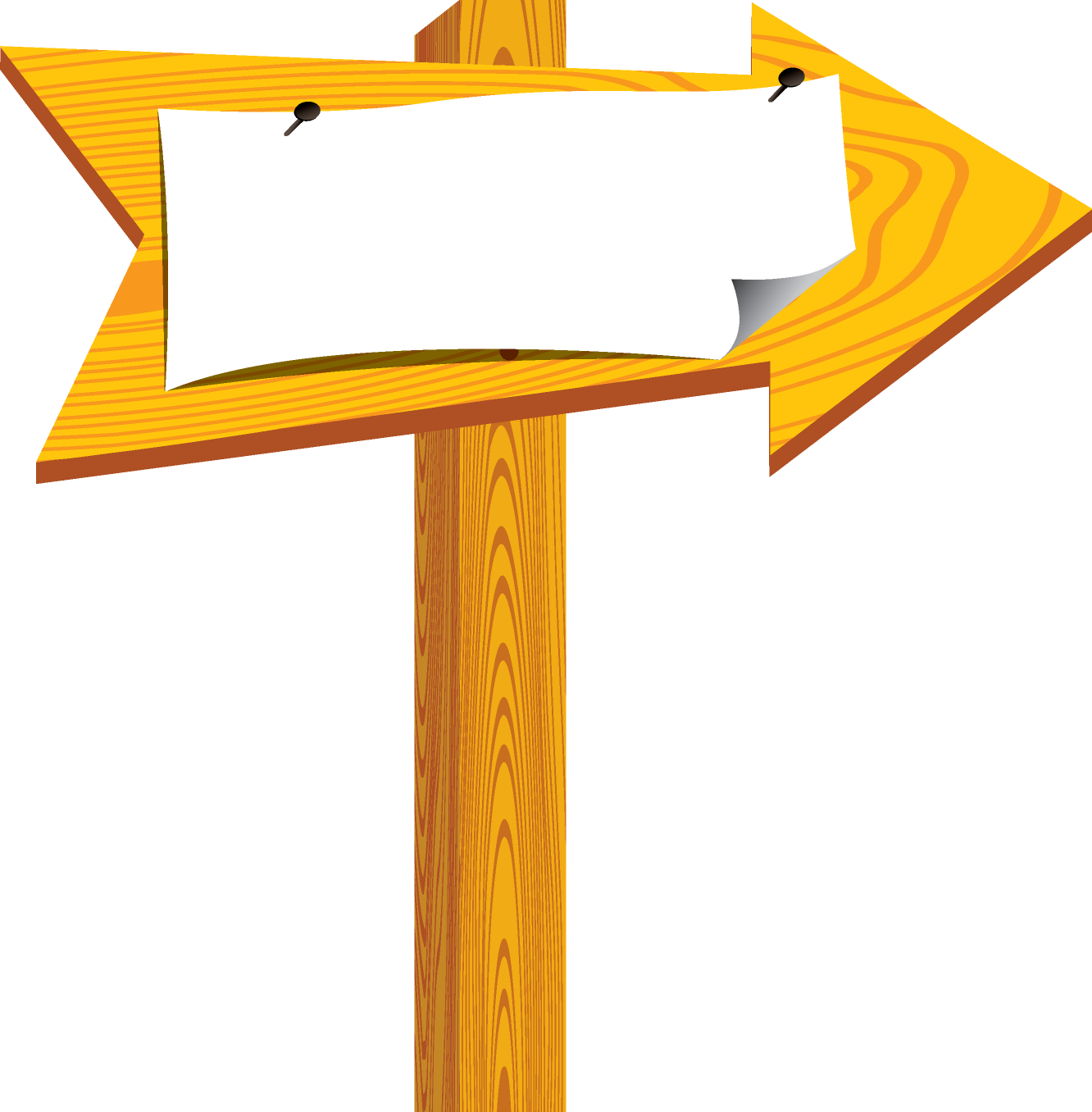 https://disk.yandex.ru/i/TXl0u7Pqu859Jg
ОРГАНИЗАЦИЯ МЕРОПРИЯТИЙ И АКЦИЙ
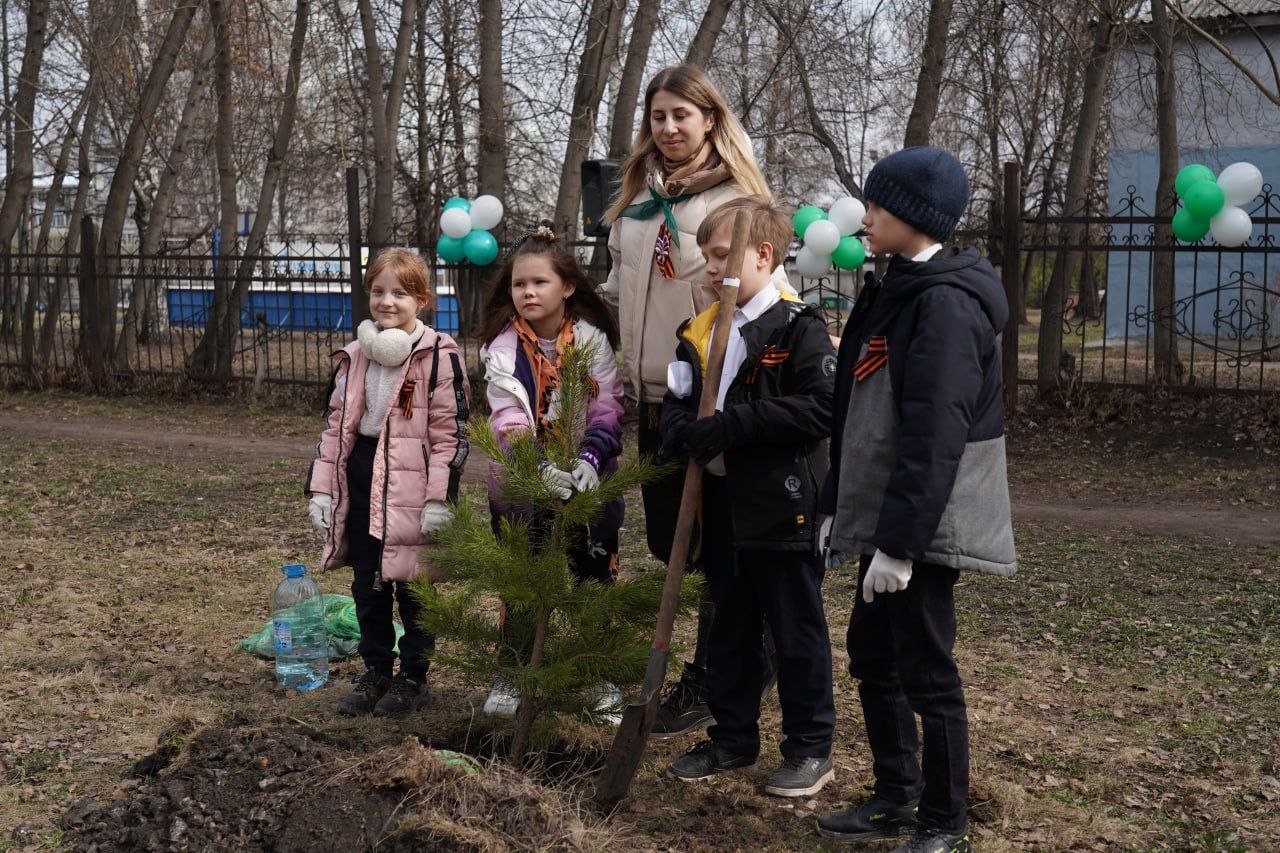 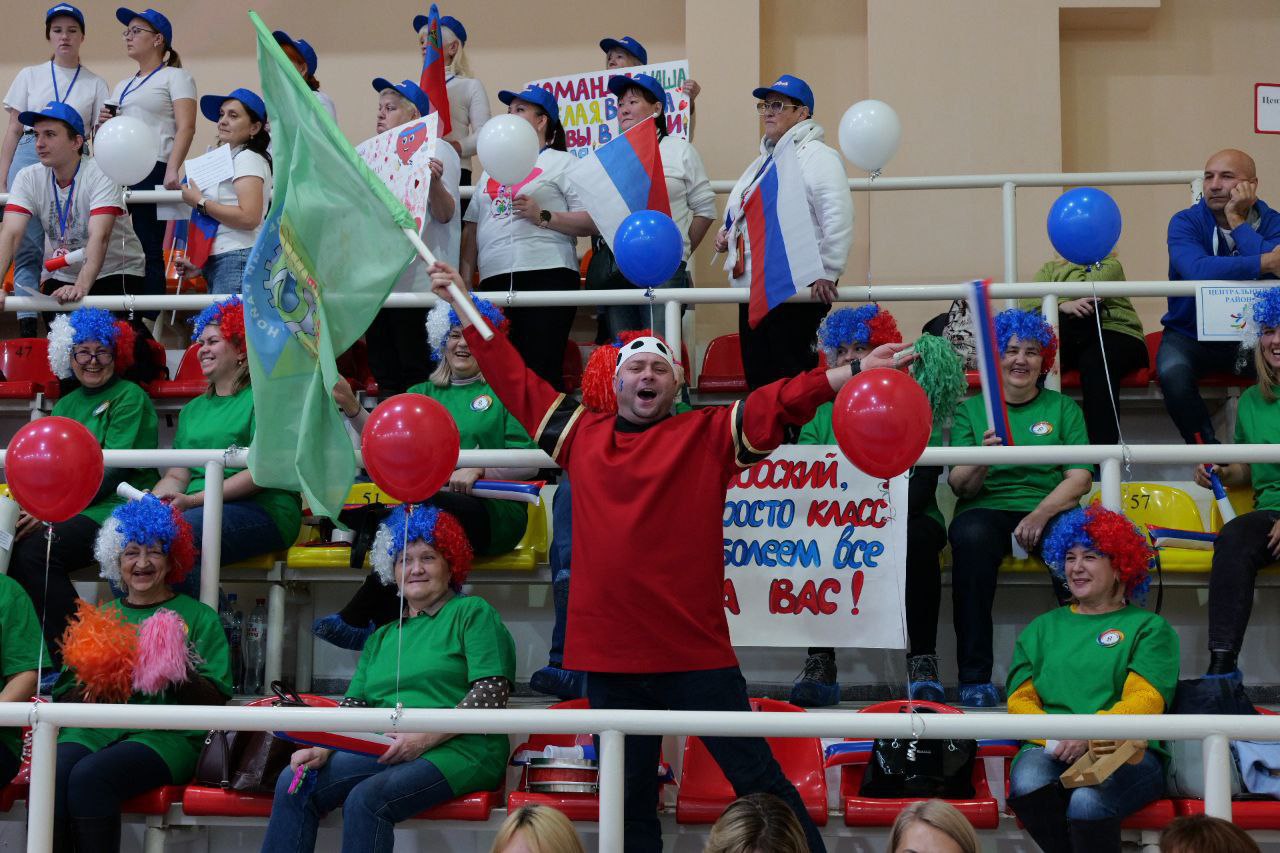 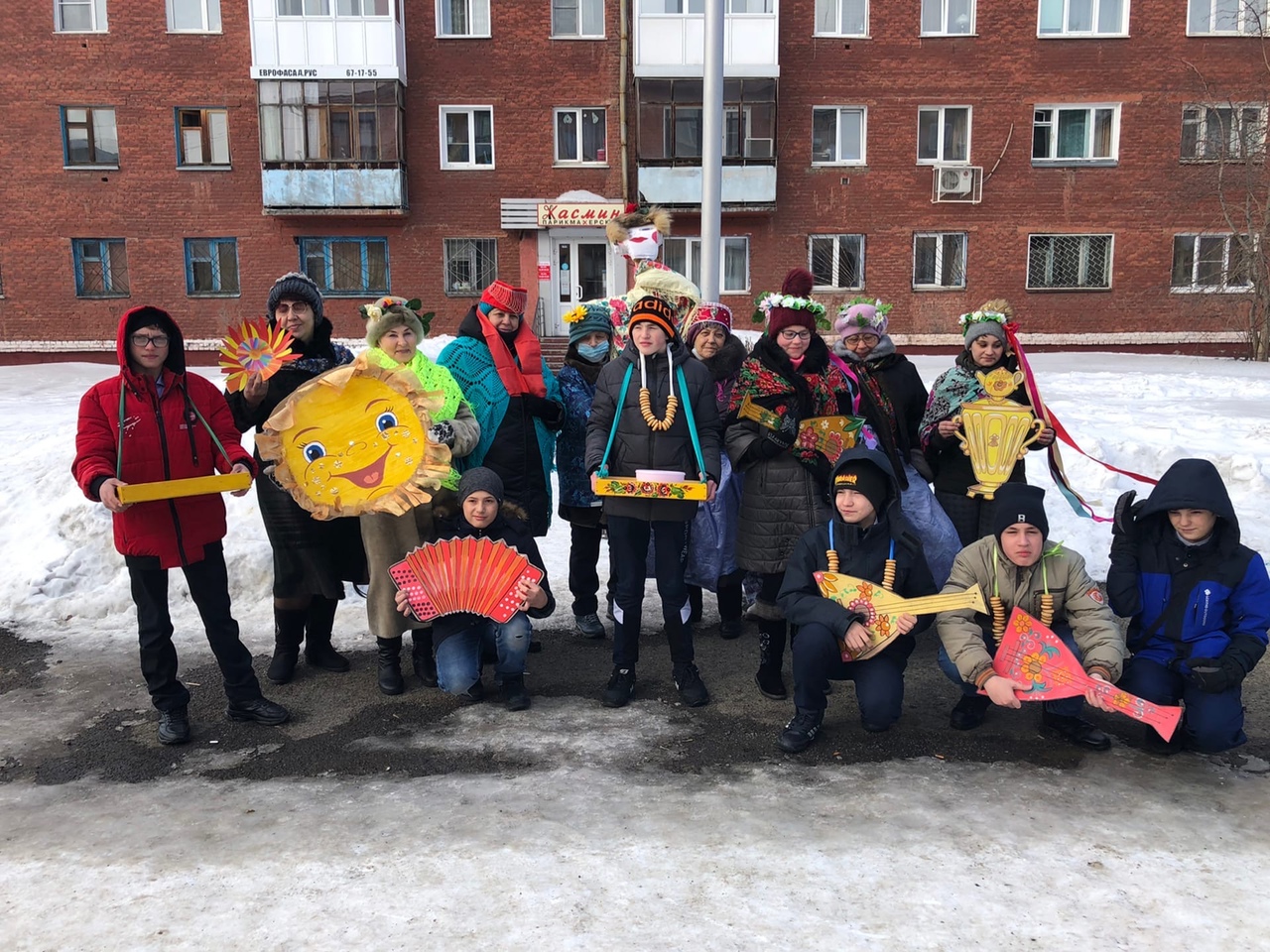 Организуем праздники
Первые на всех мероприятиях
Принимаем участие в акциях
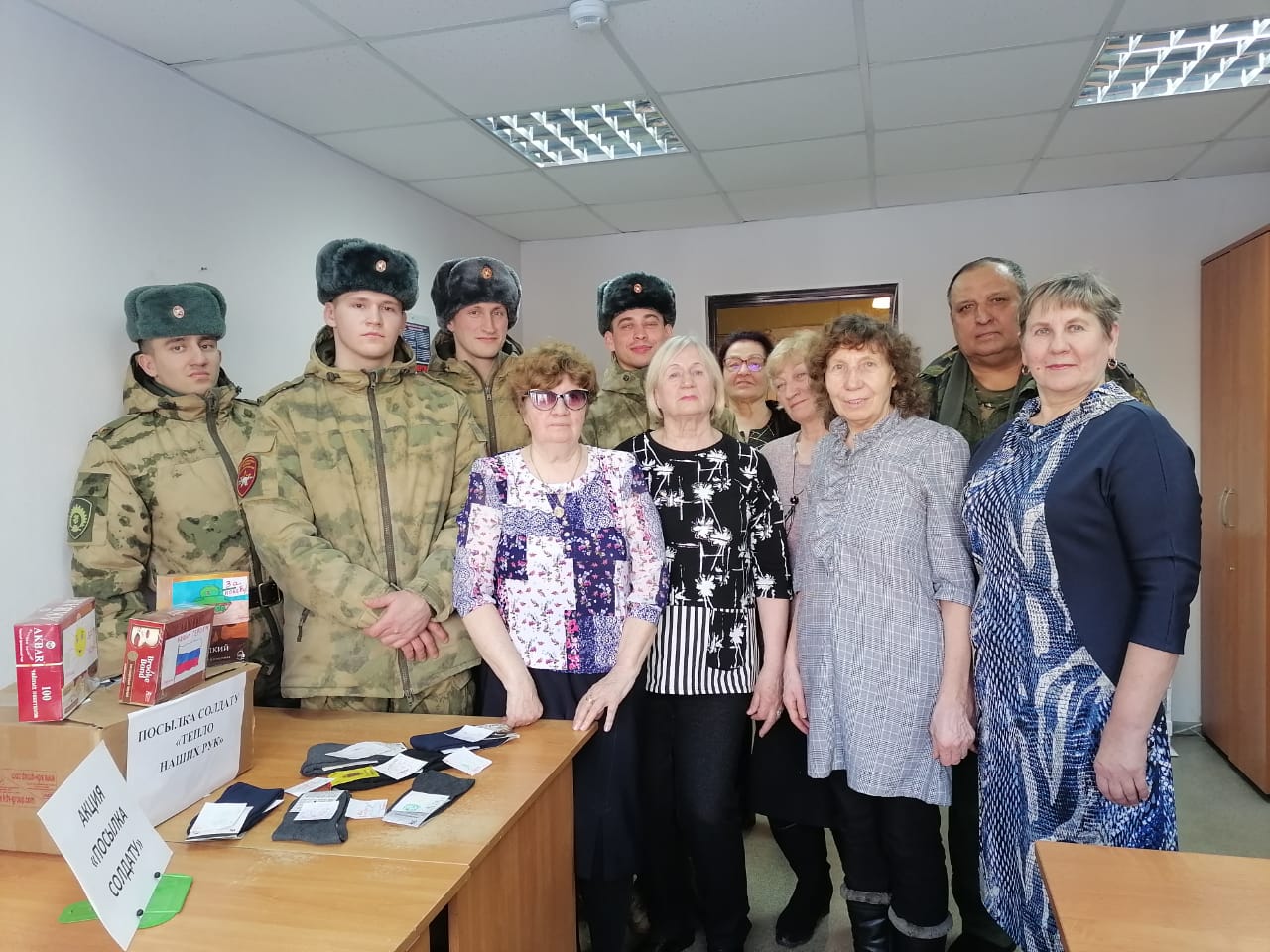 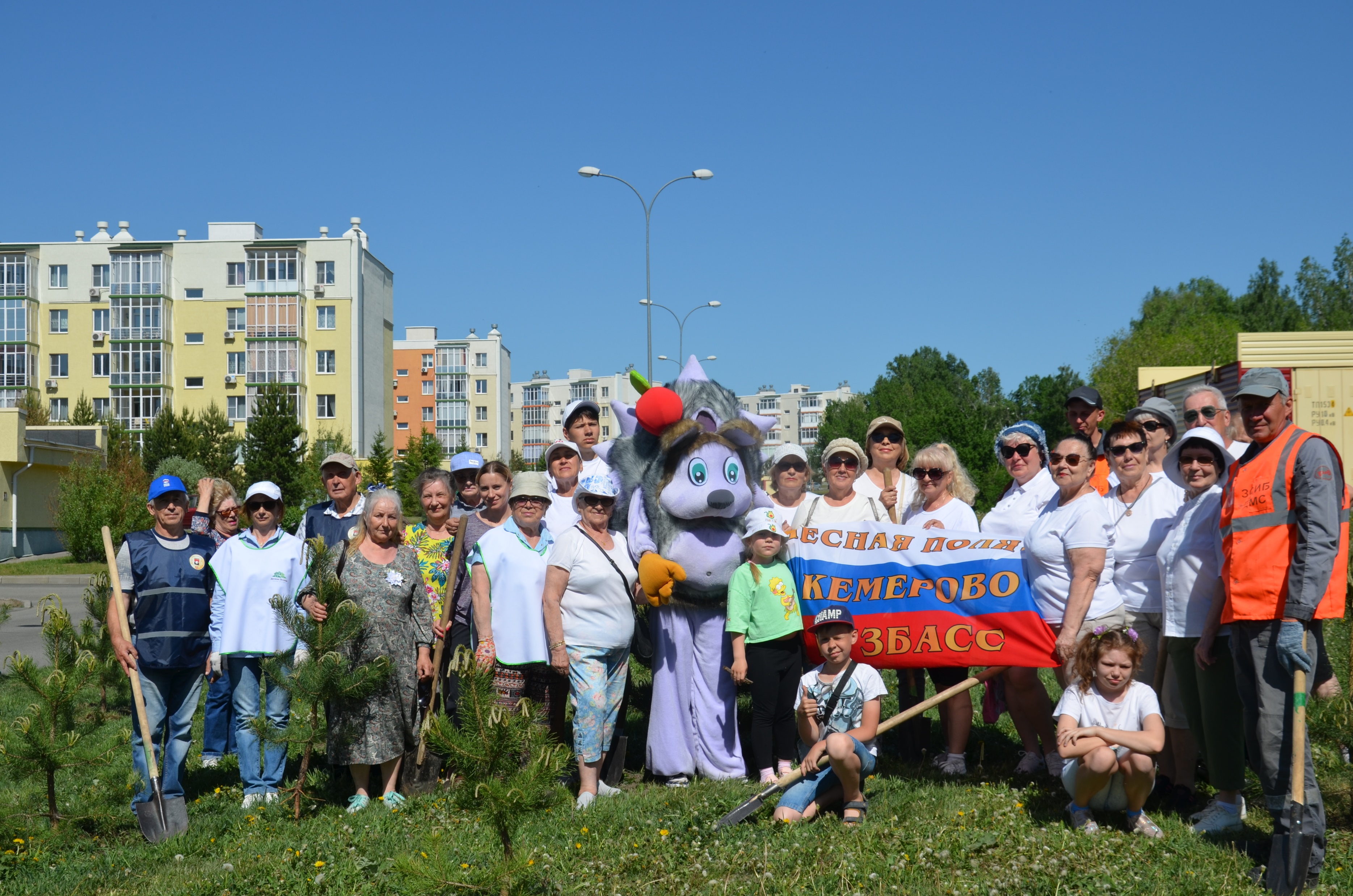 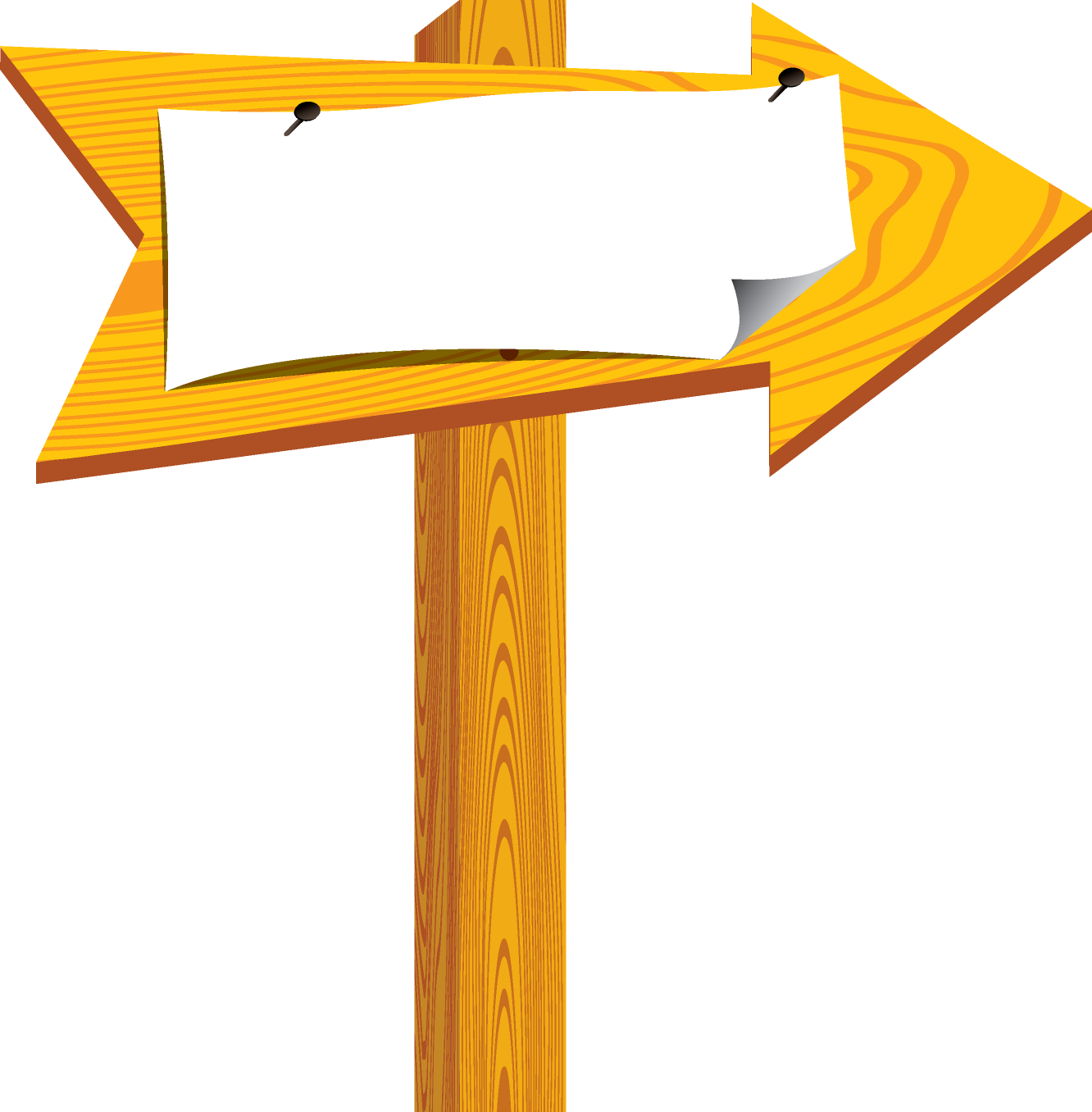 https://disk.yandex.ru/i/10WHzeXtF55awA
https://disk.yandex.ru/i/ULr9hXu9GUVQSQ
Собираем посылки солдатам
Наши субботники проходят креативно!
УЧАСТИЕ В КОНКУРСАХ
Конкурс по благоустройству и озеленению 
«Город друзей – город идей». Проект «Стена памяти»
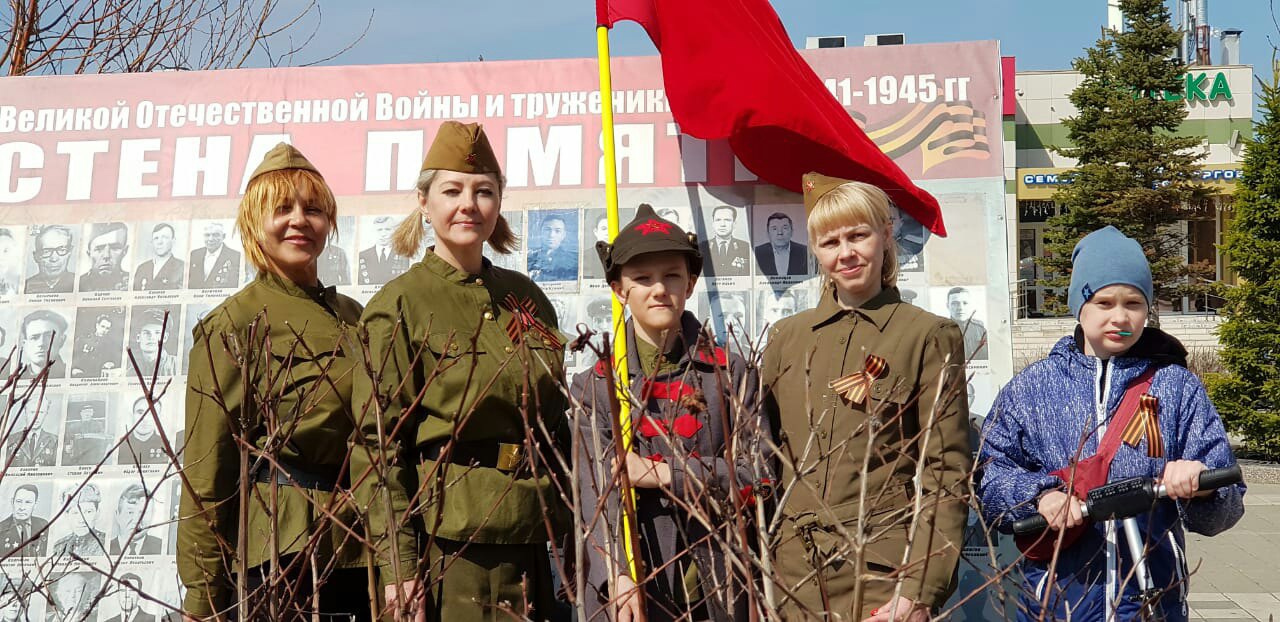 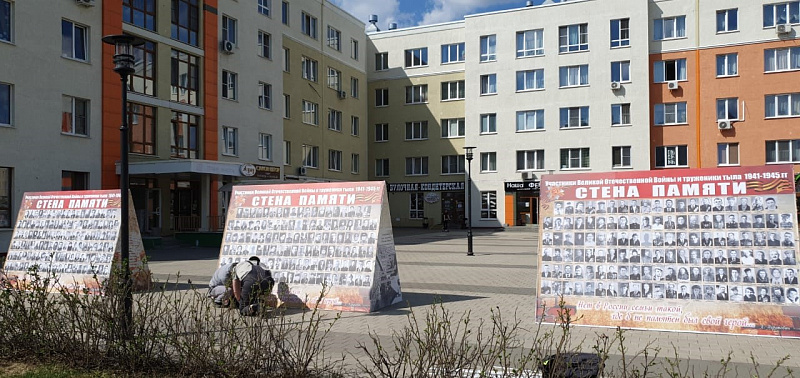 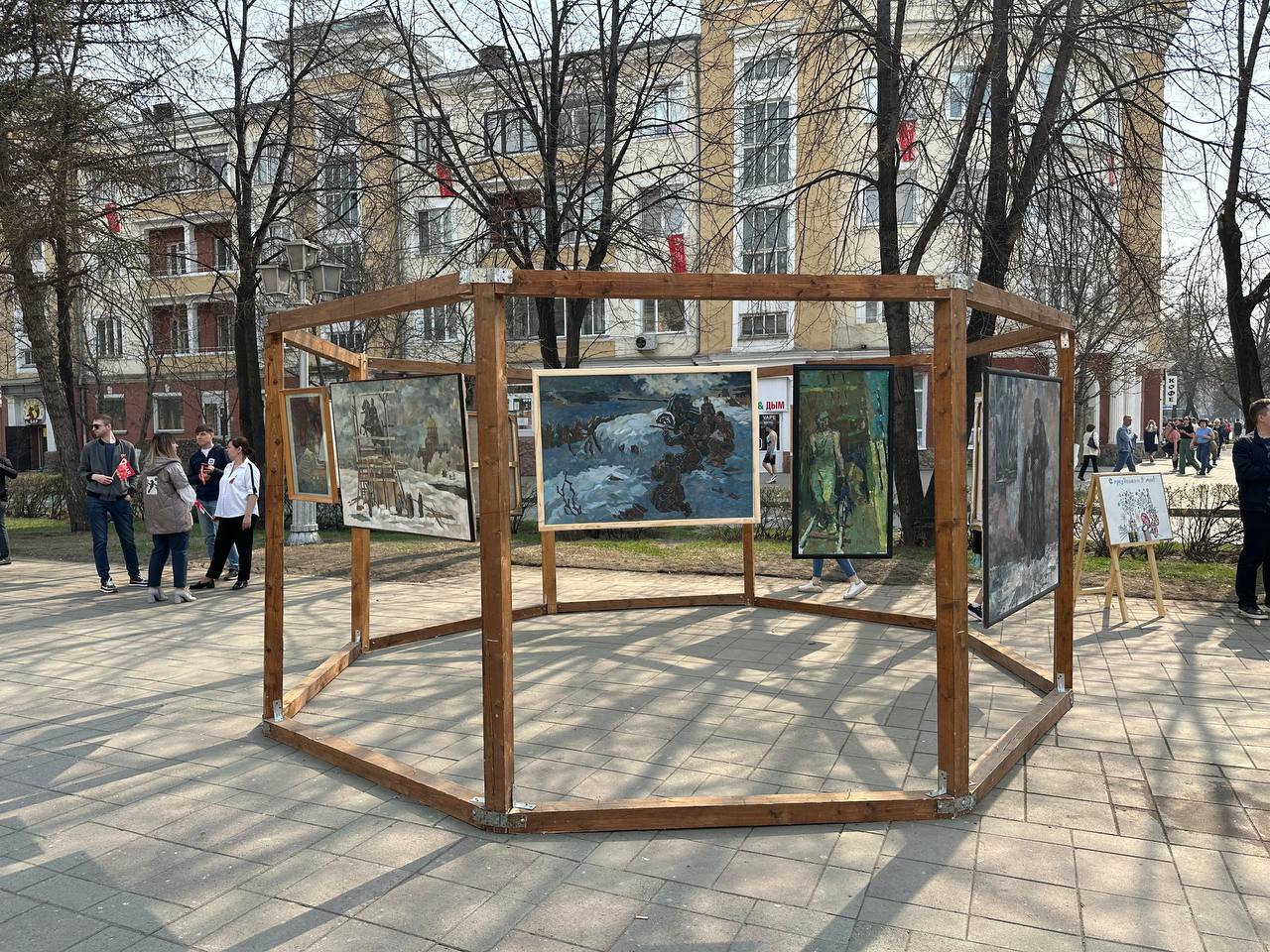 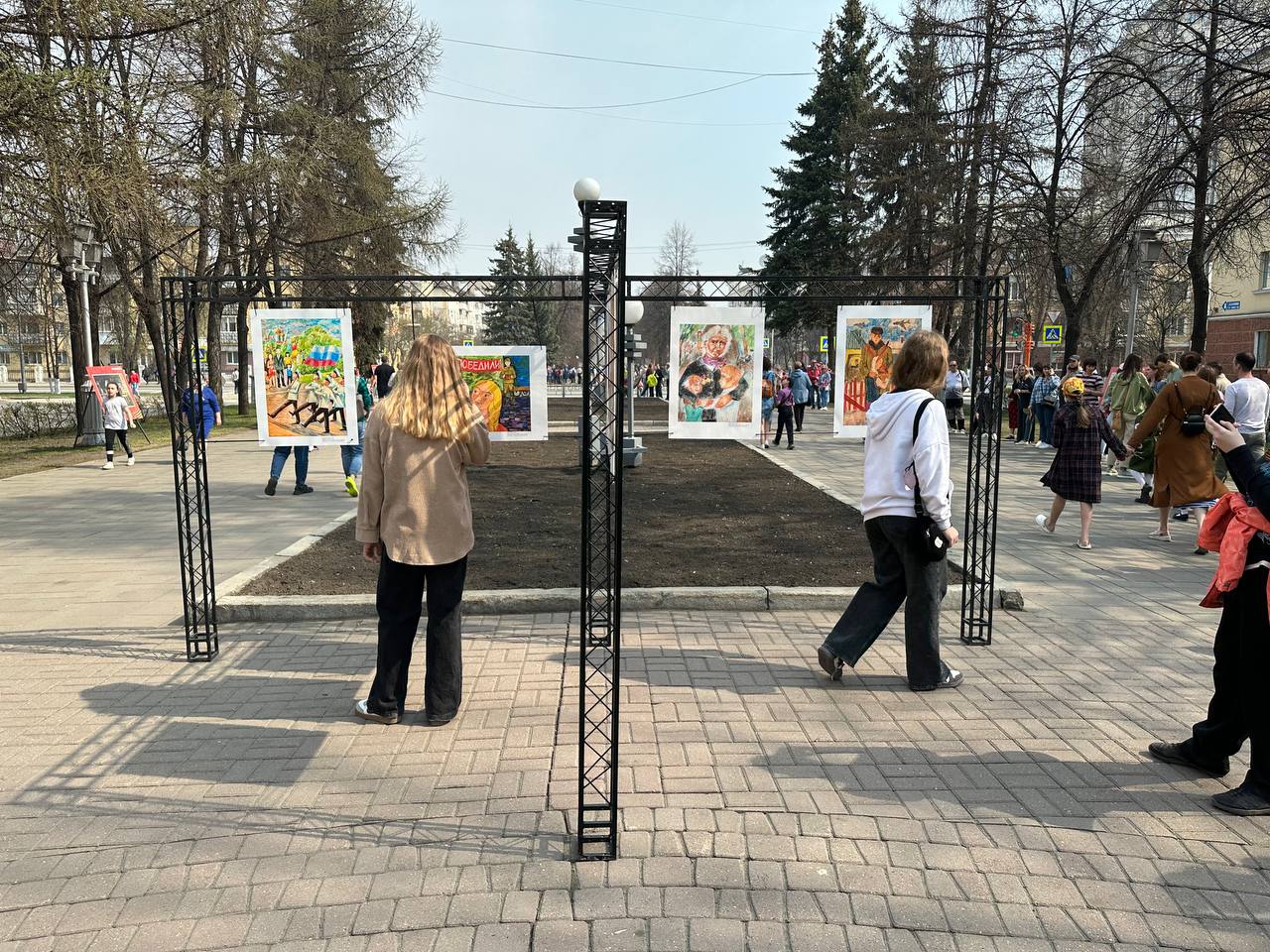 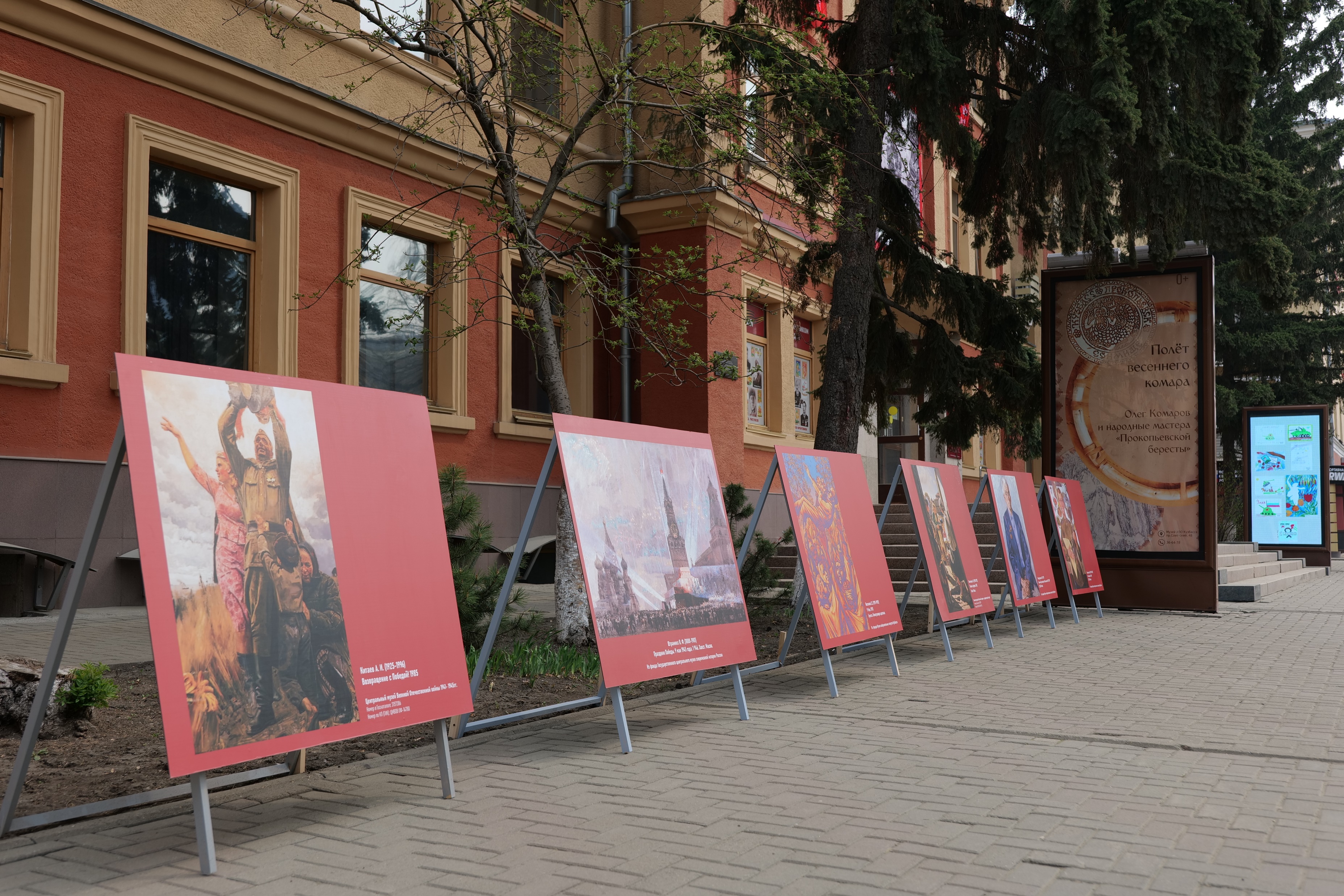 УЧАСТИЕ В КОНКУРСАХ
Конкурс по благоустройству и озеленению 
«Город друзей – город идей». Стрит-арт на фасадах домов
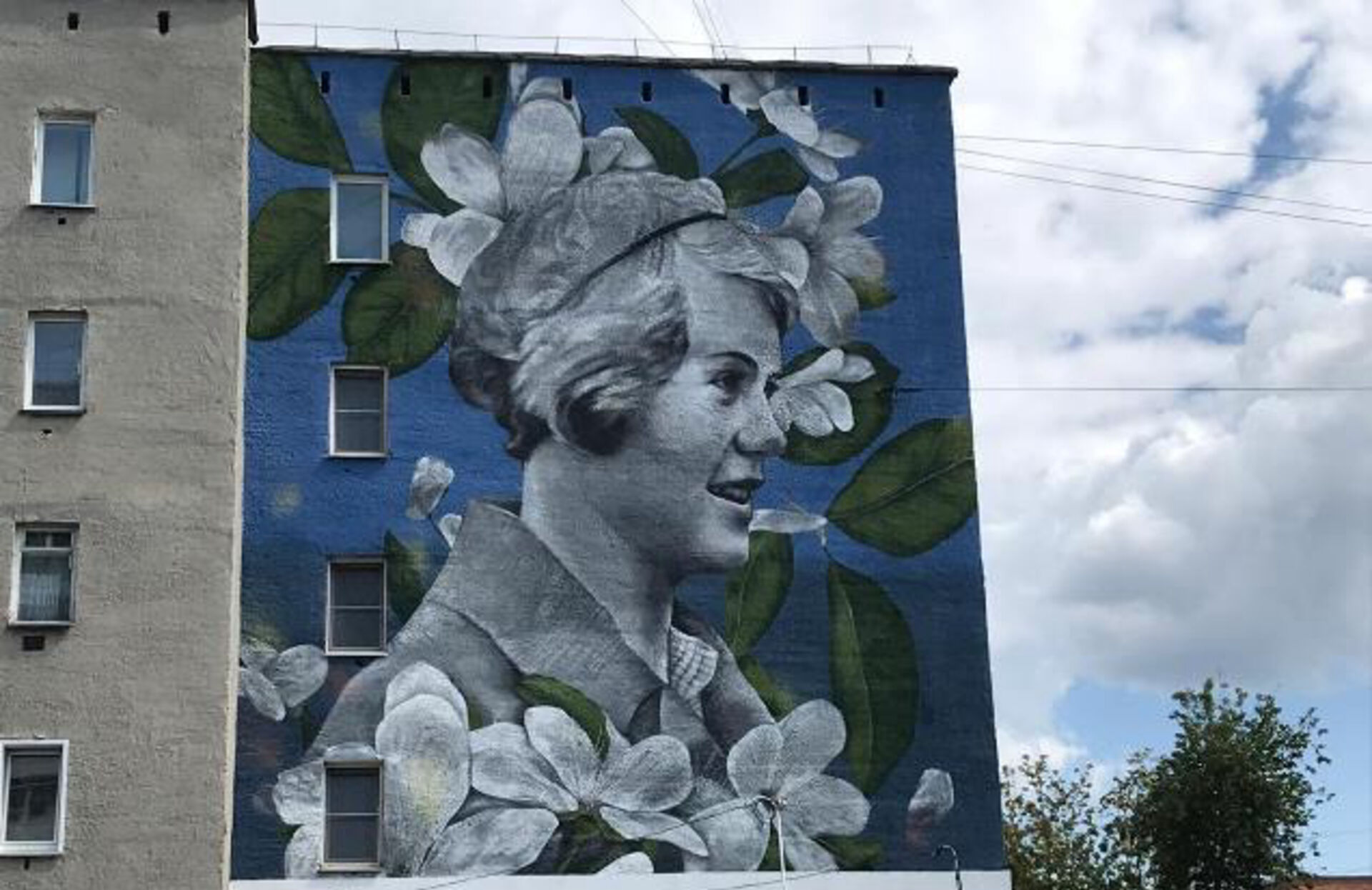 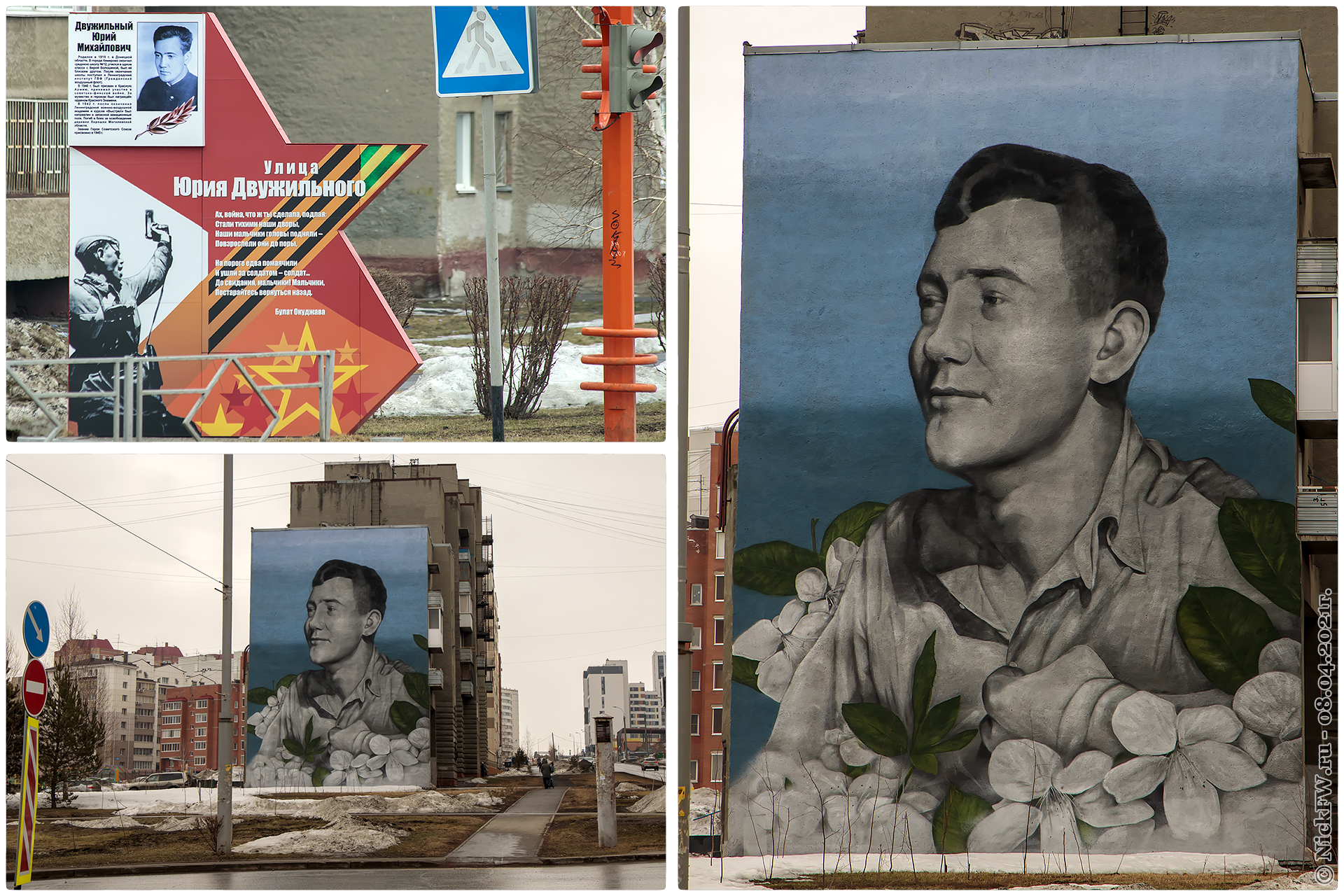 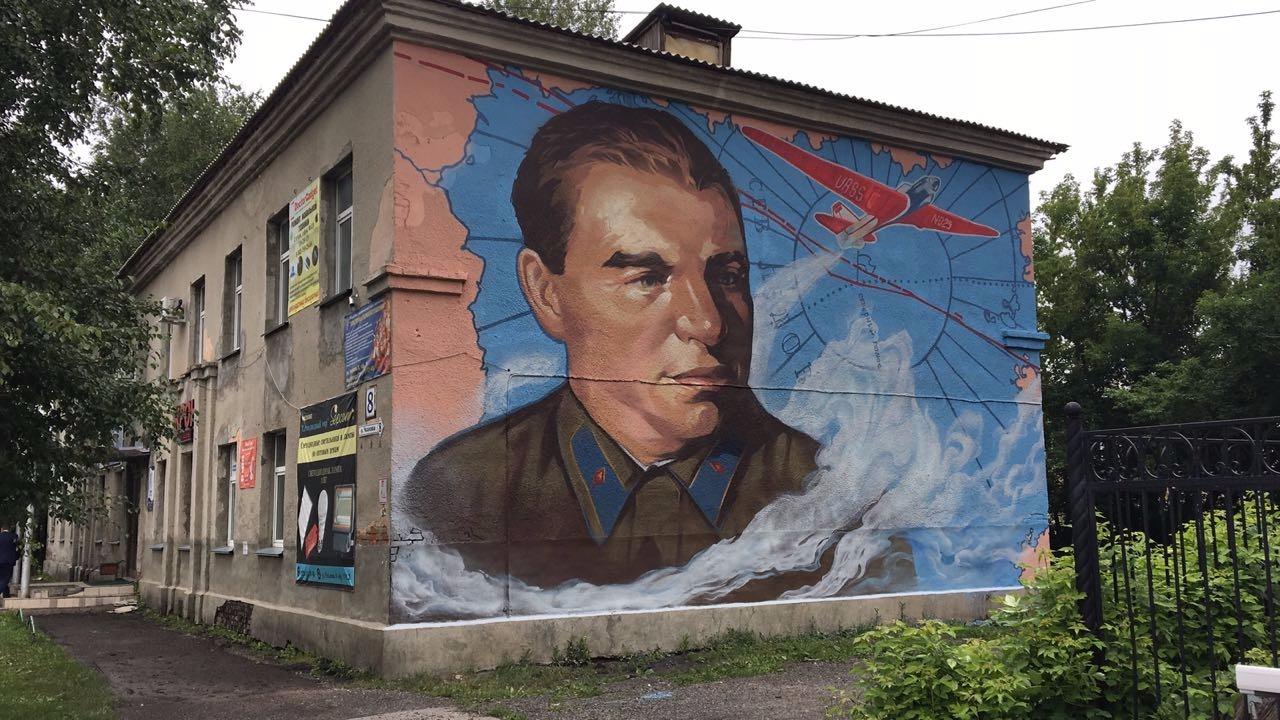 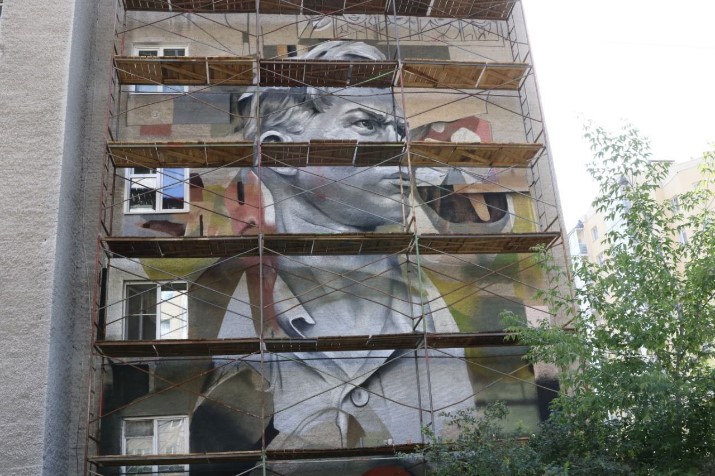 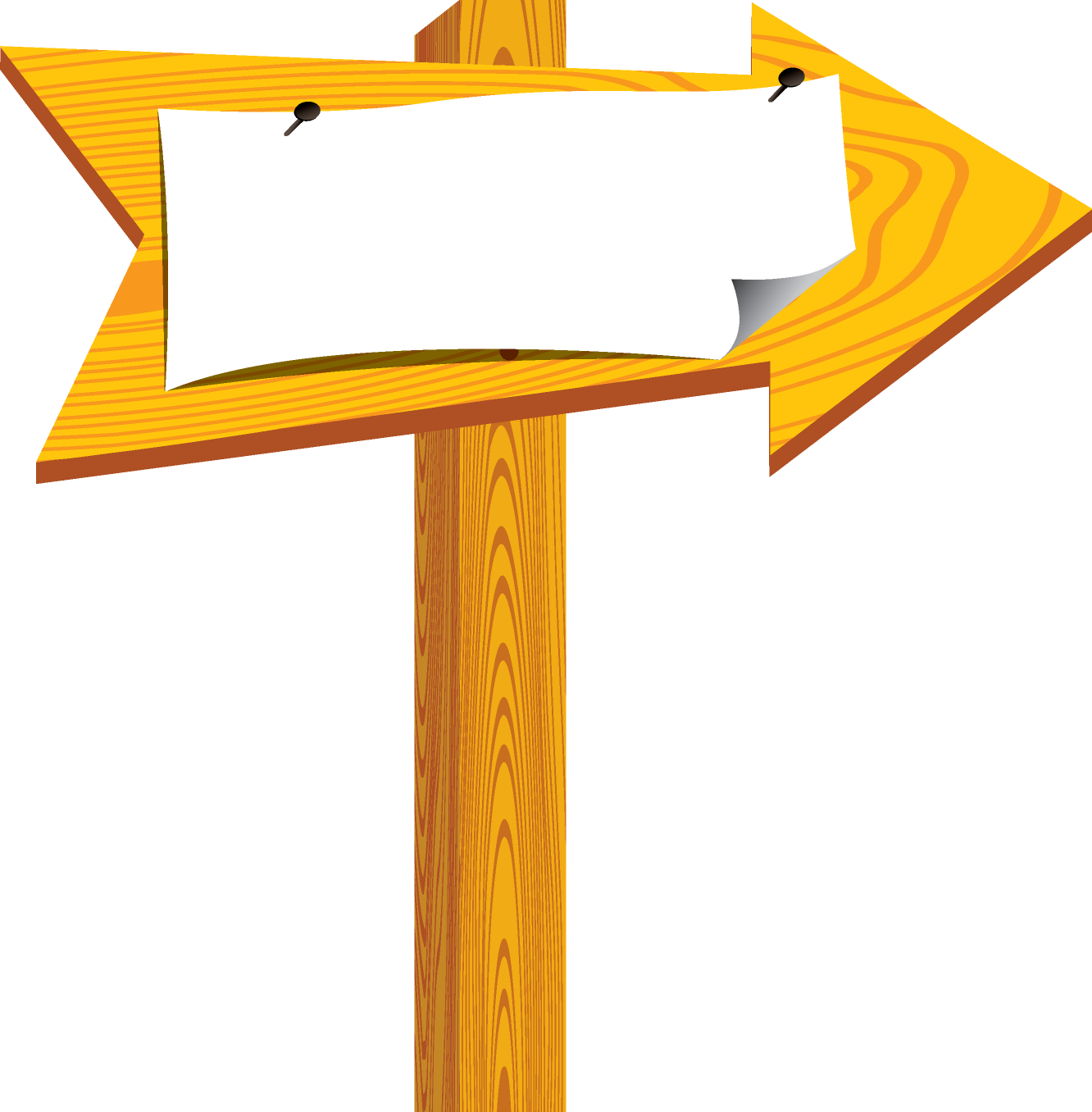 https://disk.yandex.ru/i/jKD3Z57xrPWHHg
УЧАСТИЕ В КОНКУРСАХ
Конкурс по благоустройству и озеленению «Любимому городу – красивый дом и двор»
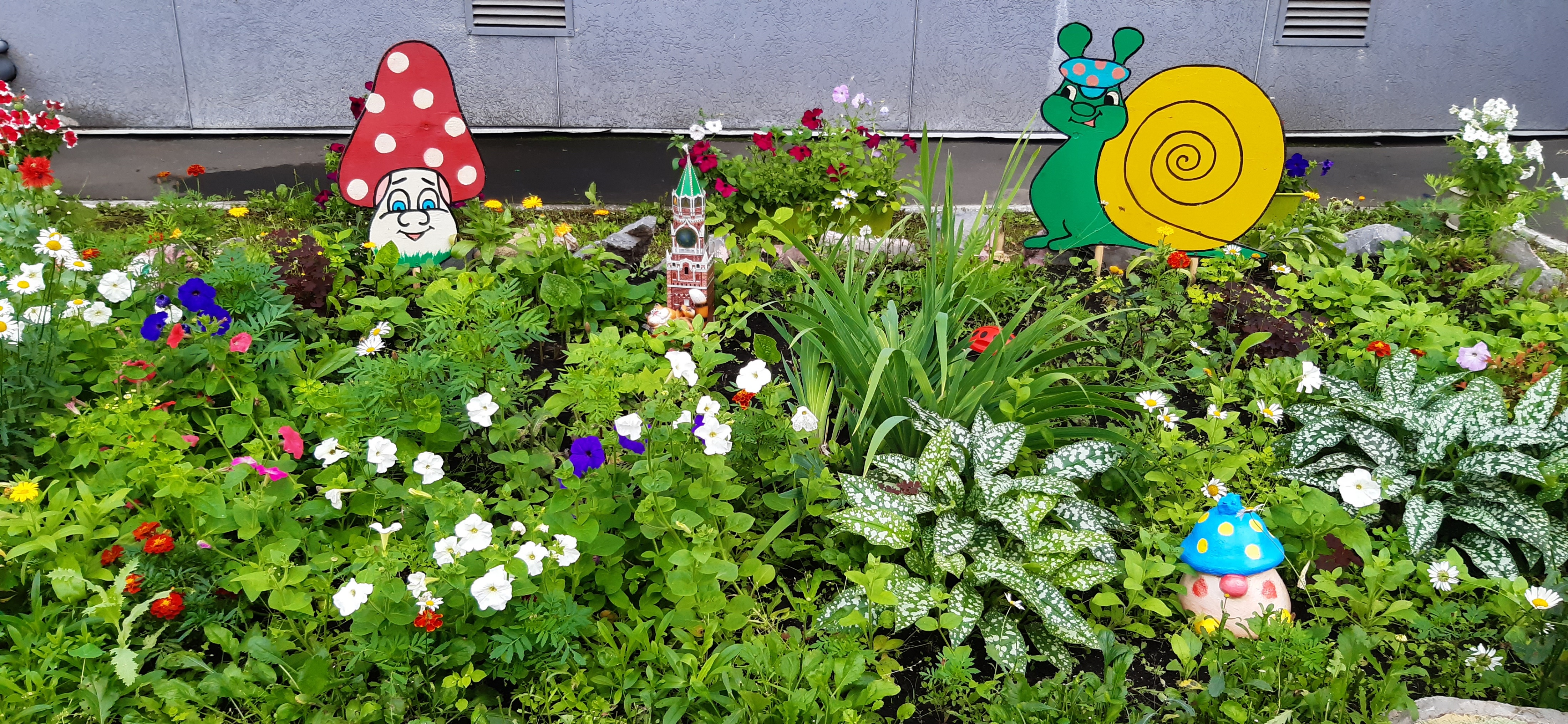 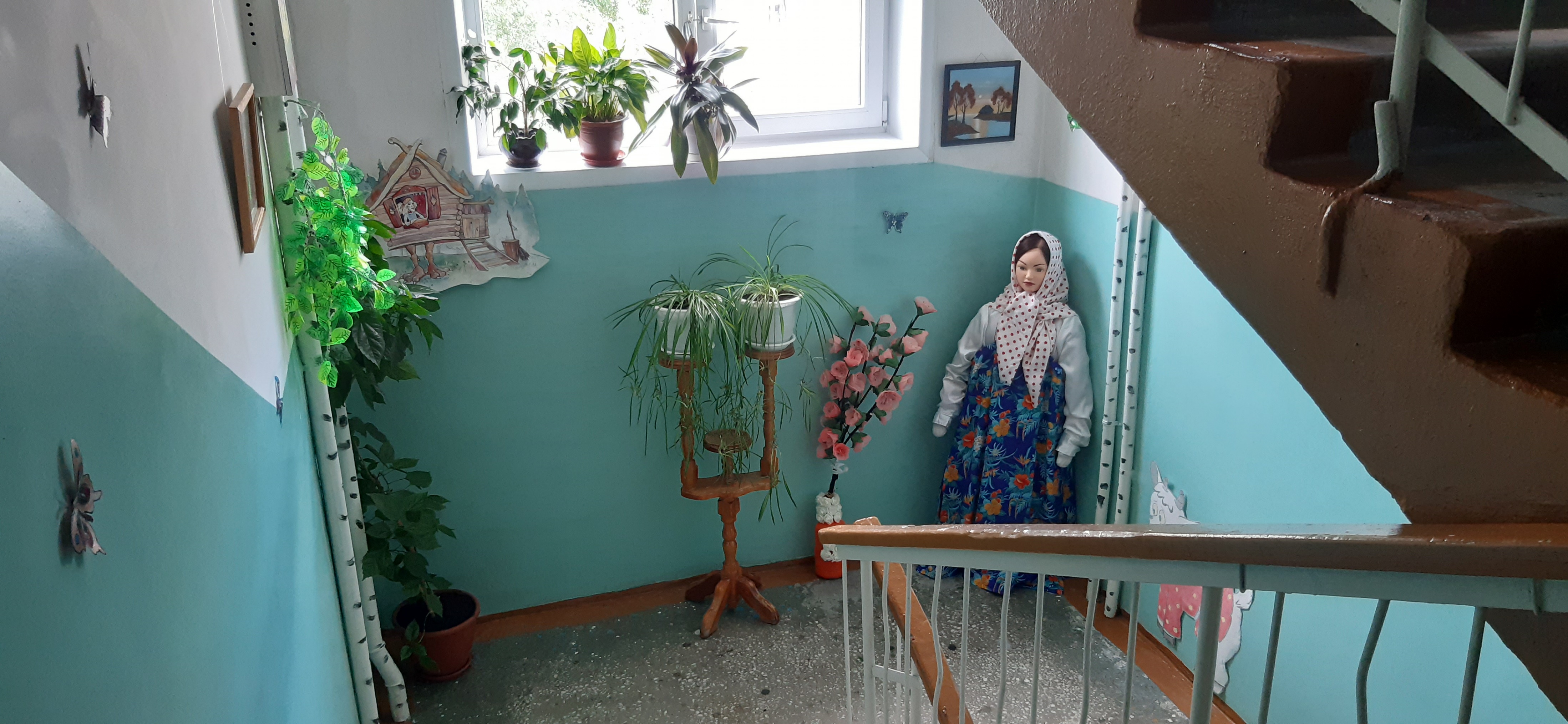 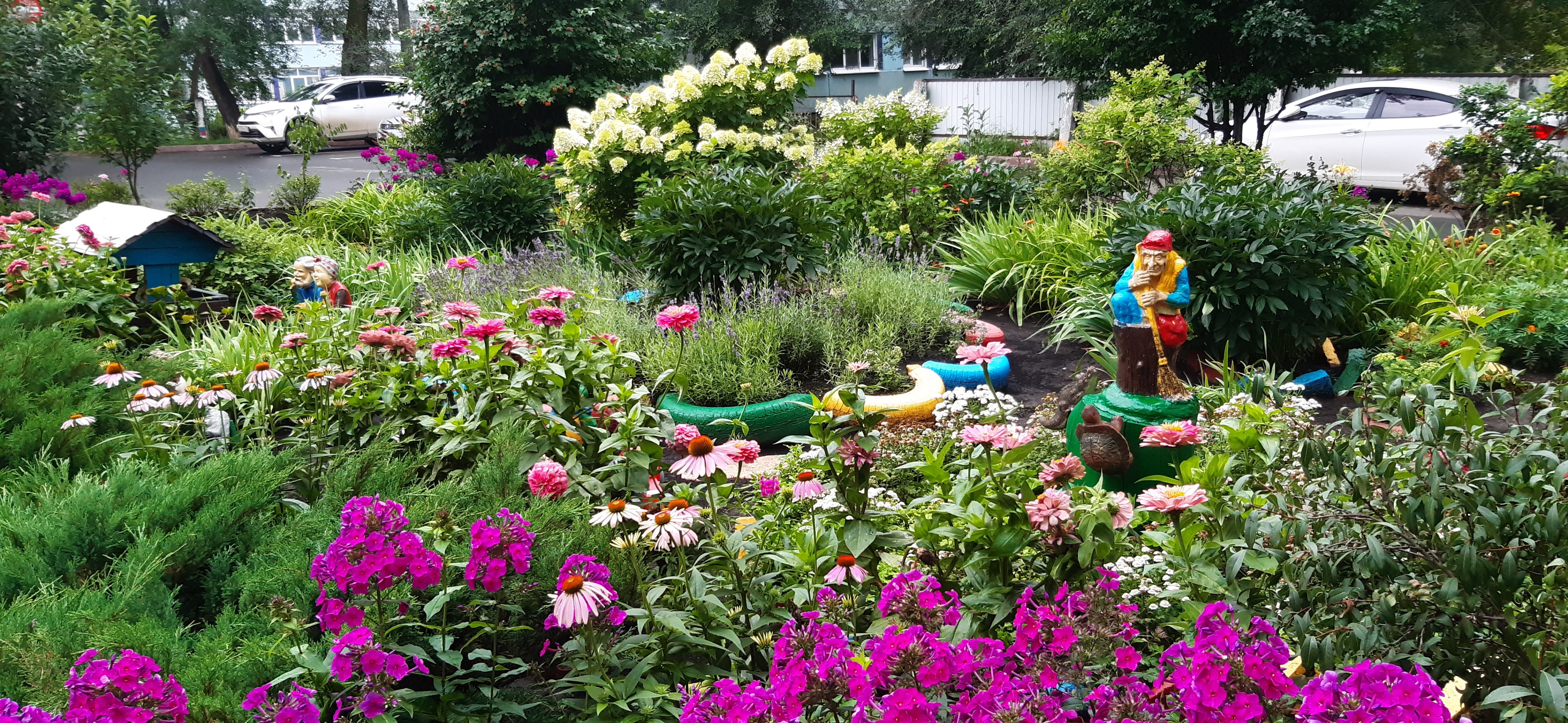 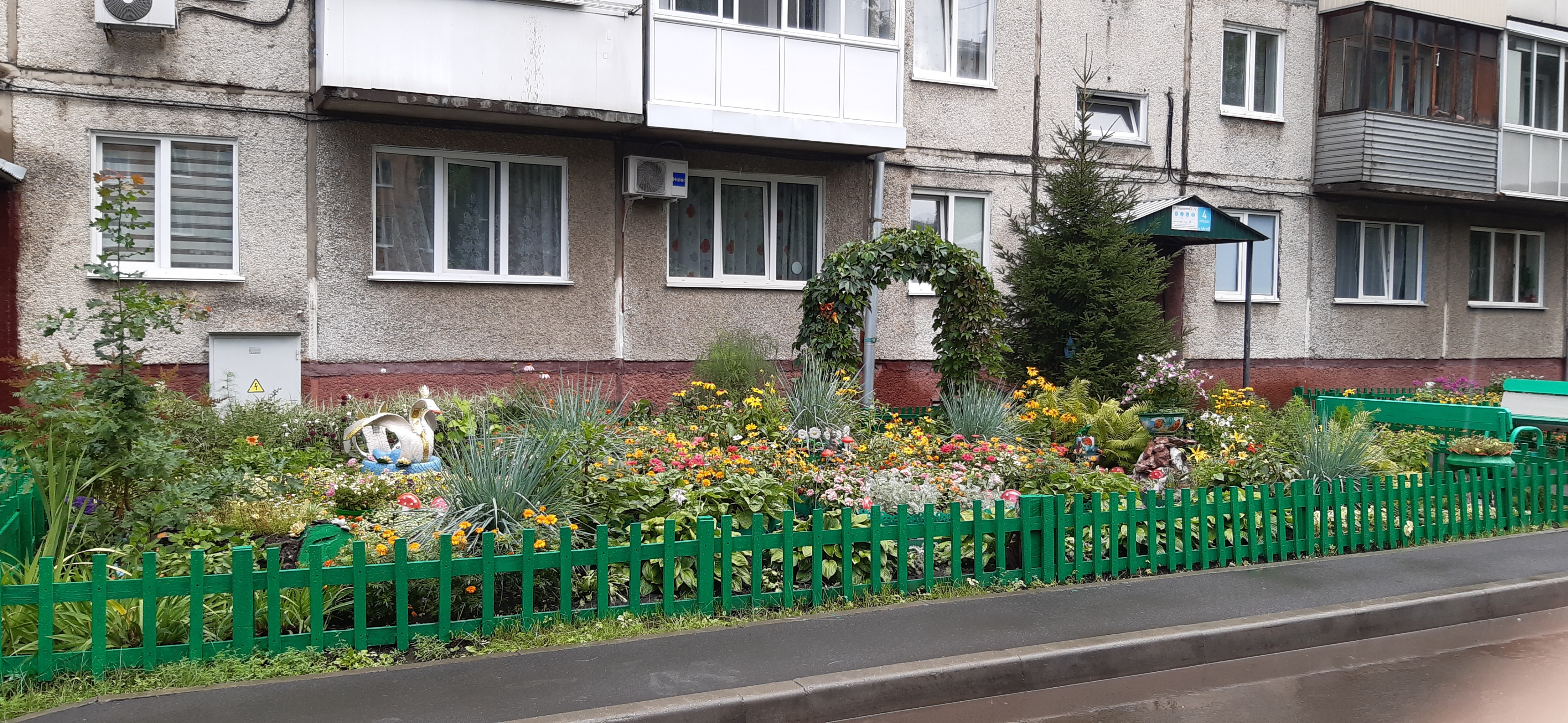 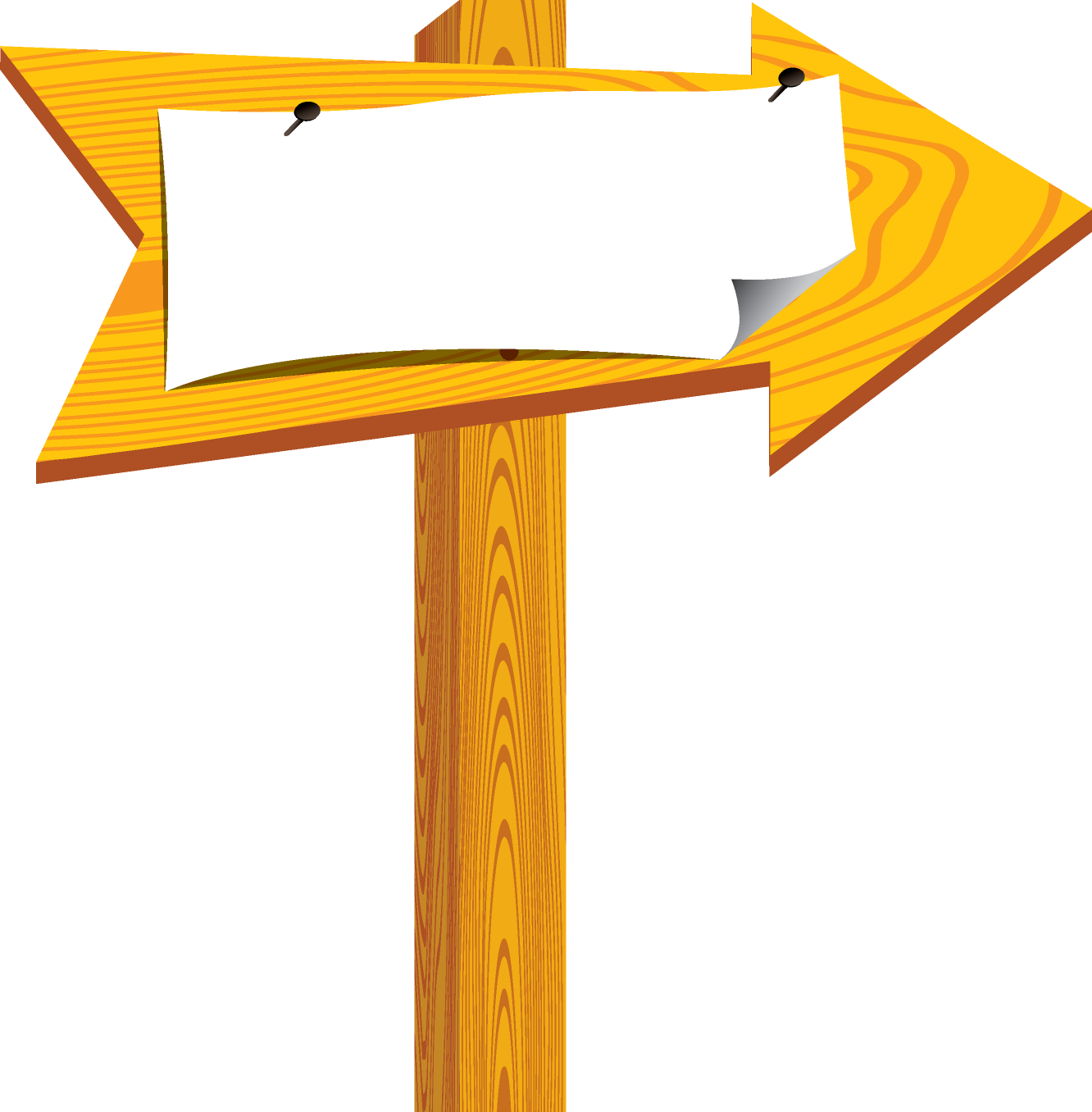 https://disk.yandex.ru/i/gt05hqW1p5LBdg
УЧАСТИЕ В КОНКУРСАХ
Зимний смотр-конкурс «Снежный калейдоскоп»
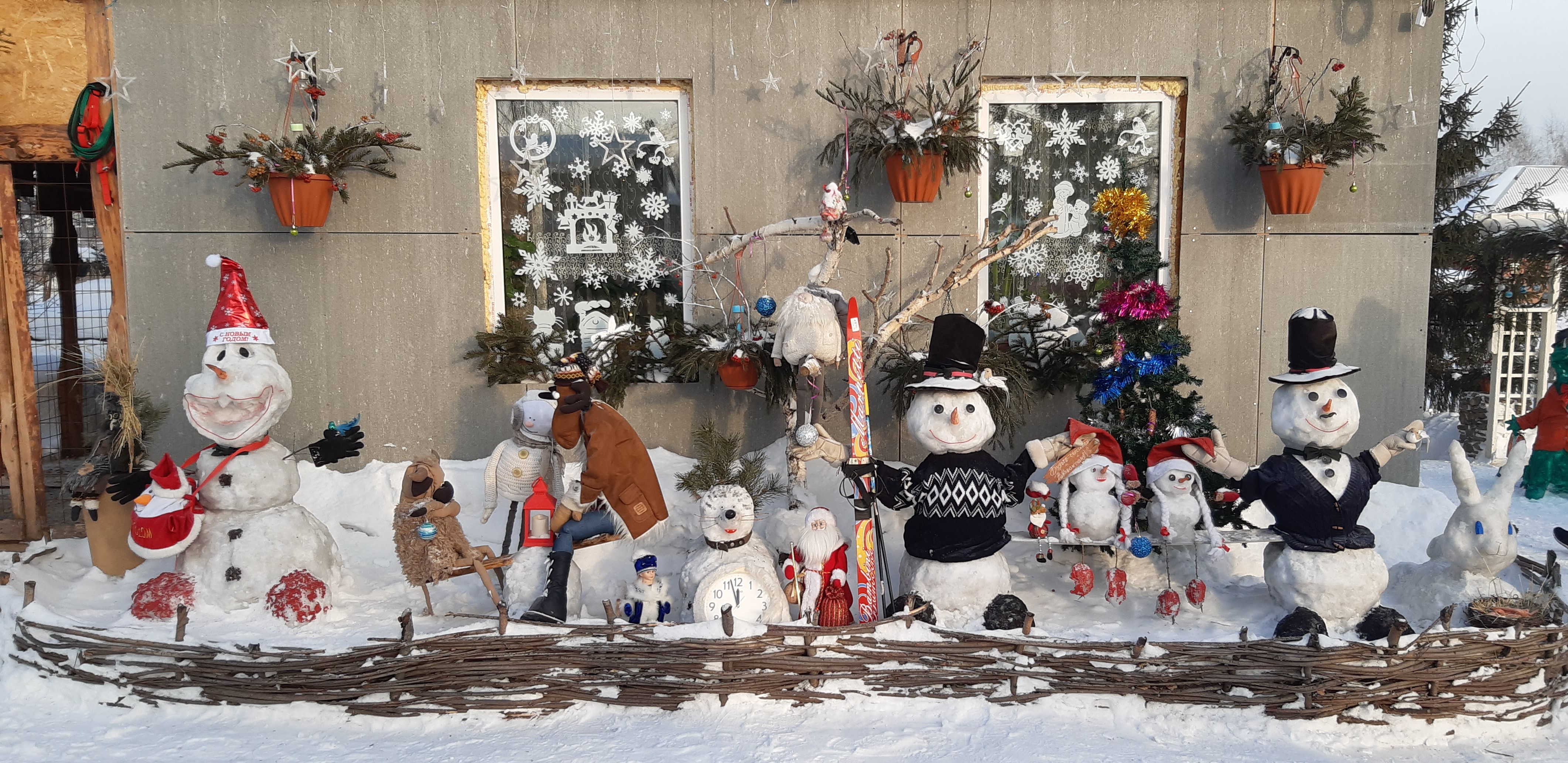 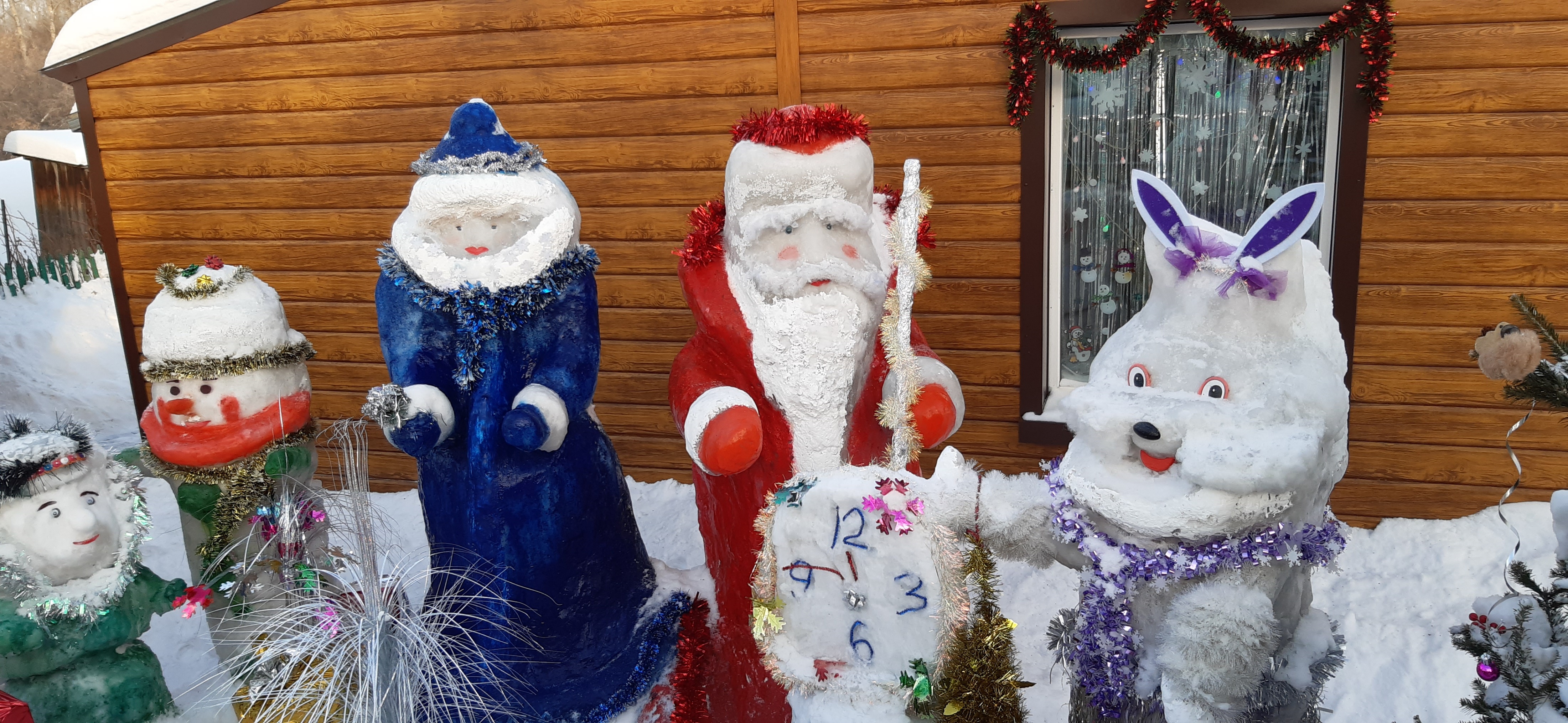 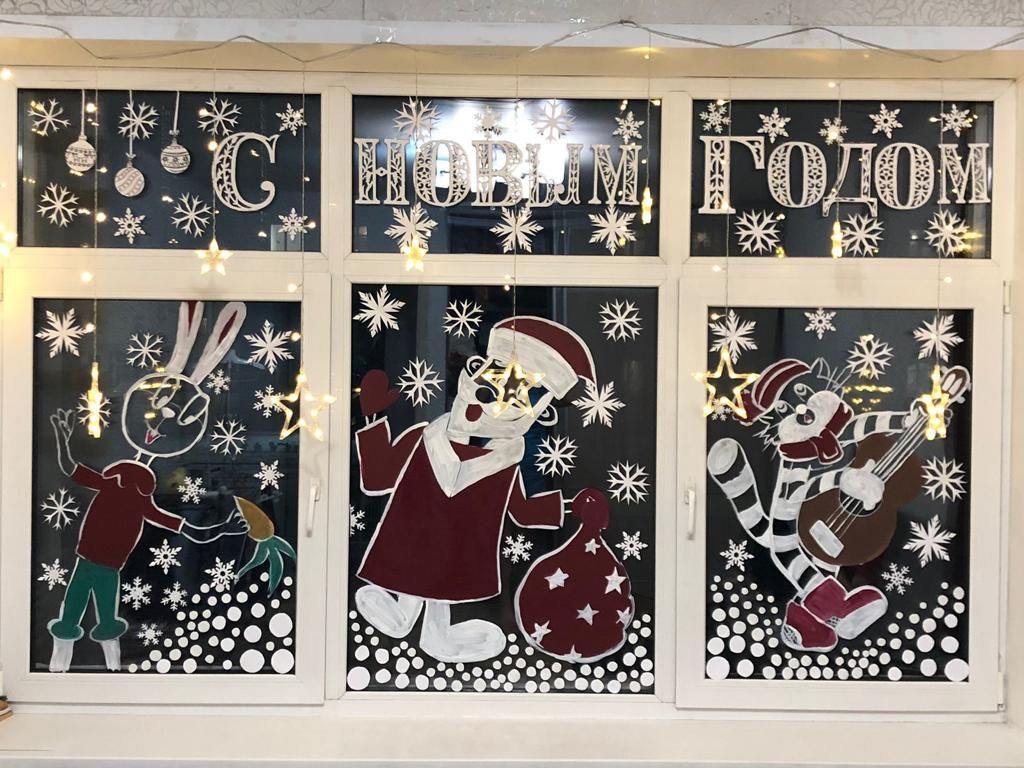 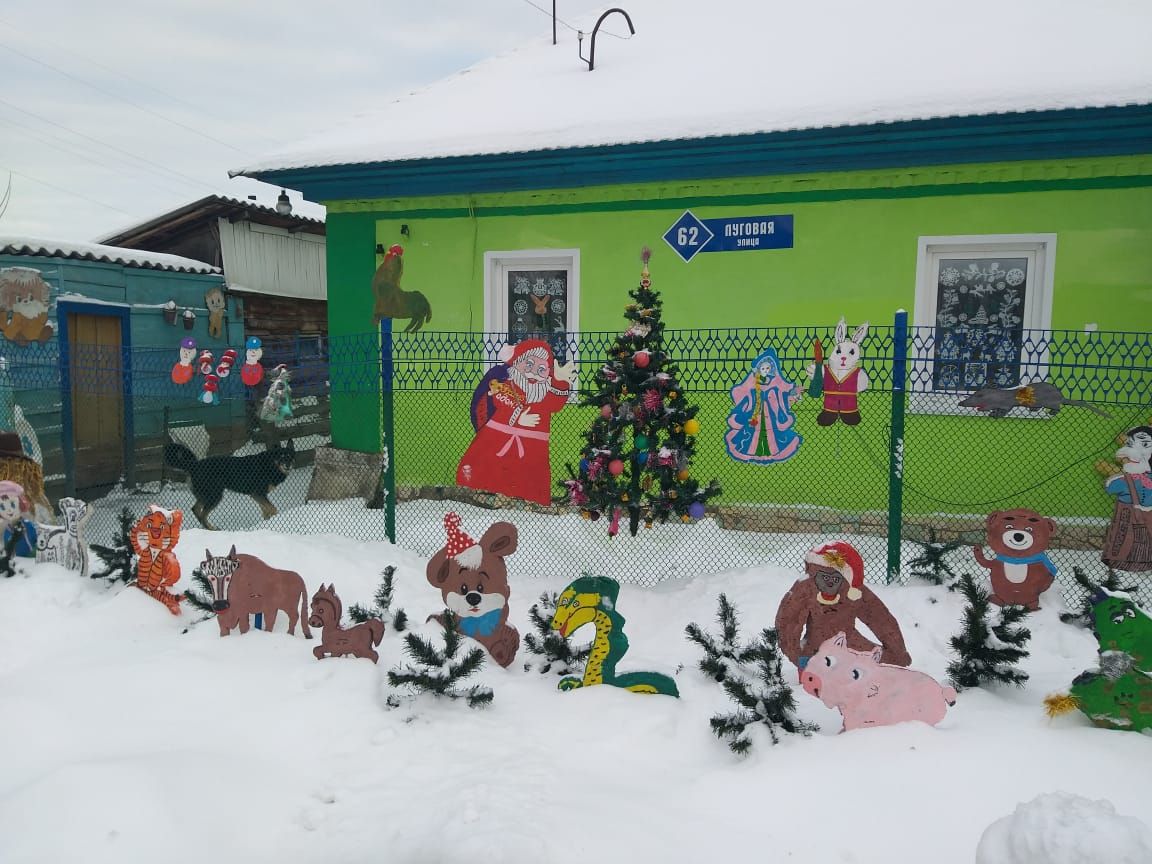 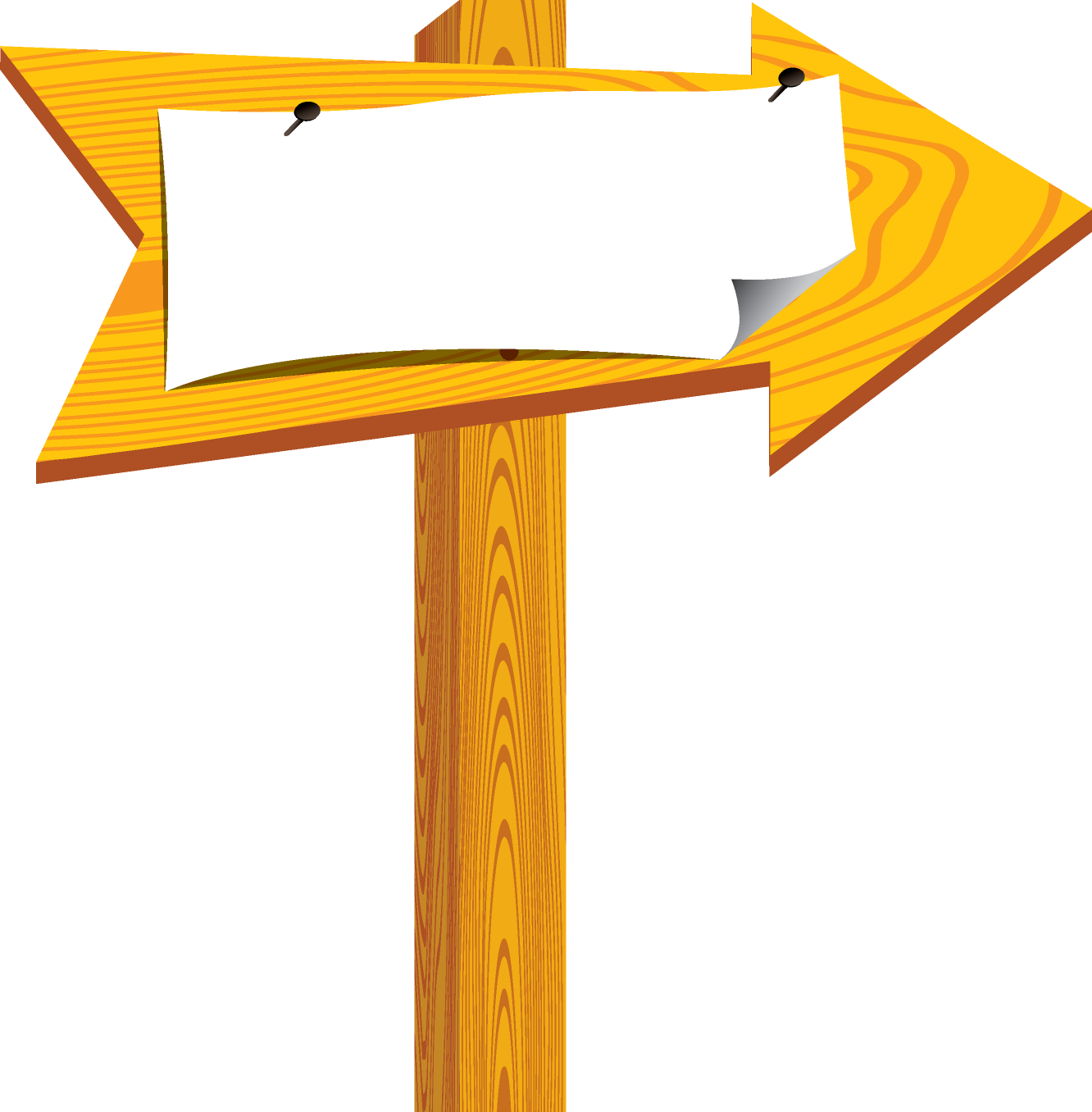 https://disk.yandex.ru/i/YPMd7xkmt_3Lqw
УЧАСТИЕ В КОНКУРСАХ
Конкурс «Лучший комитет ТОС»
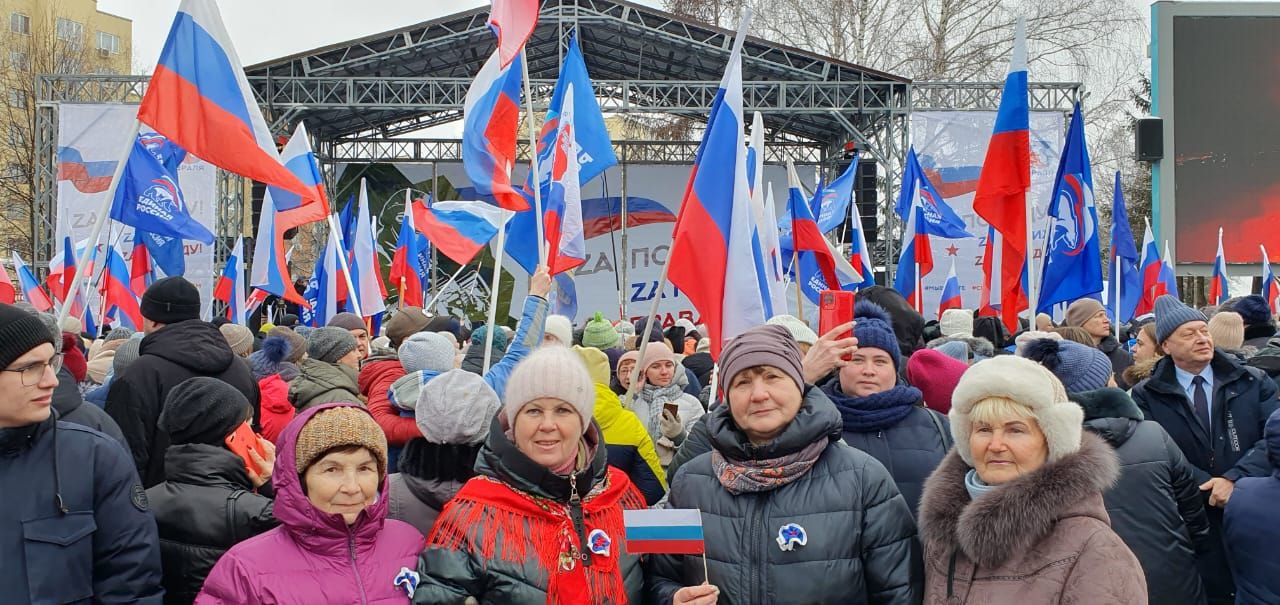 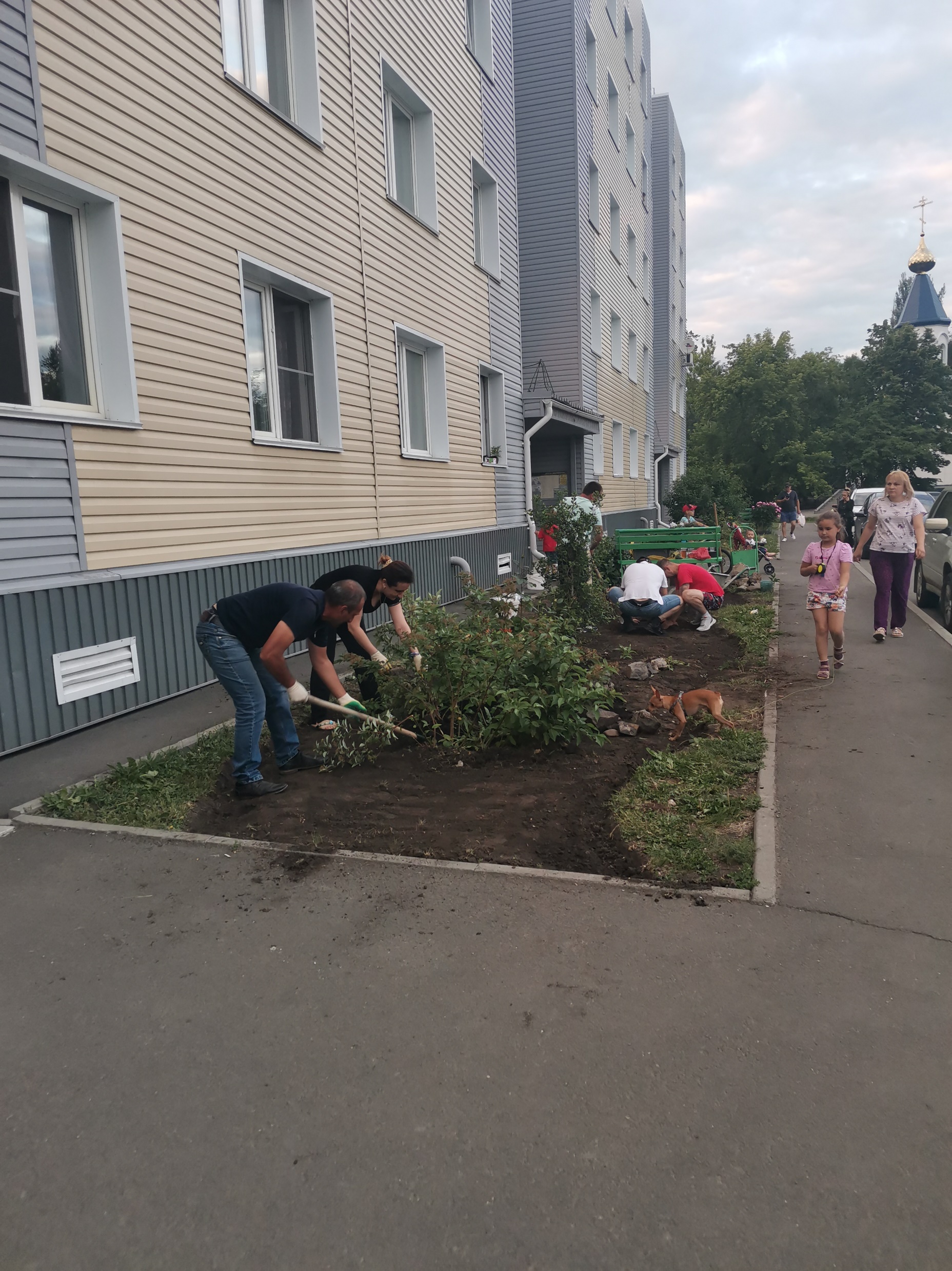 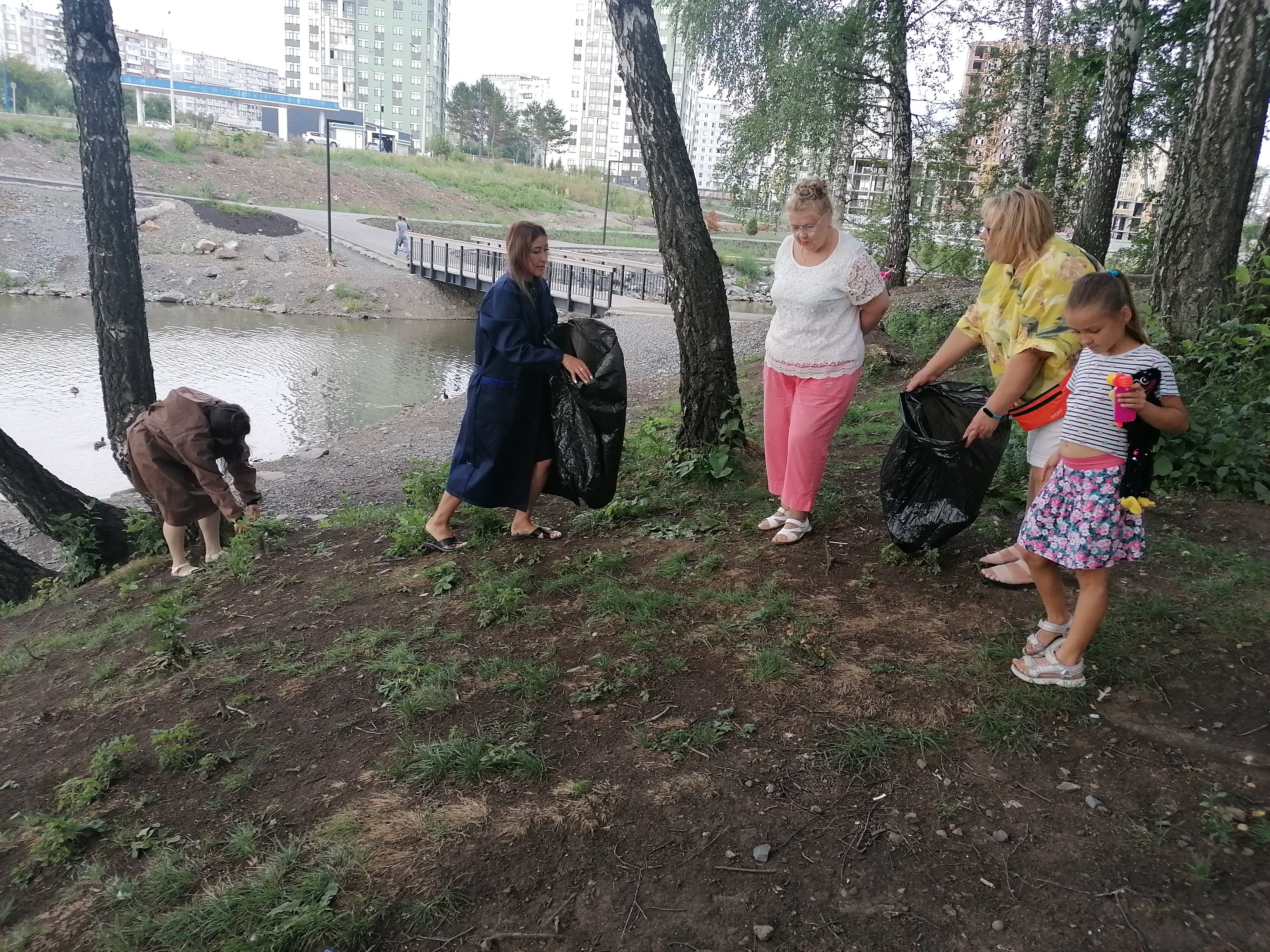 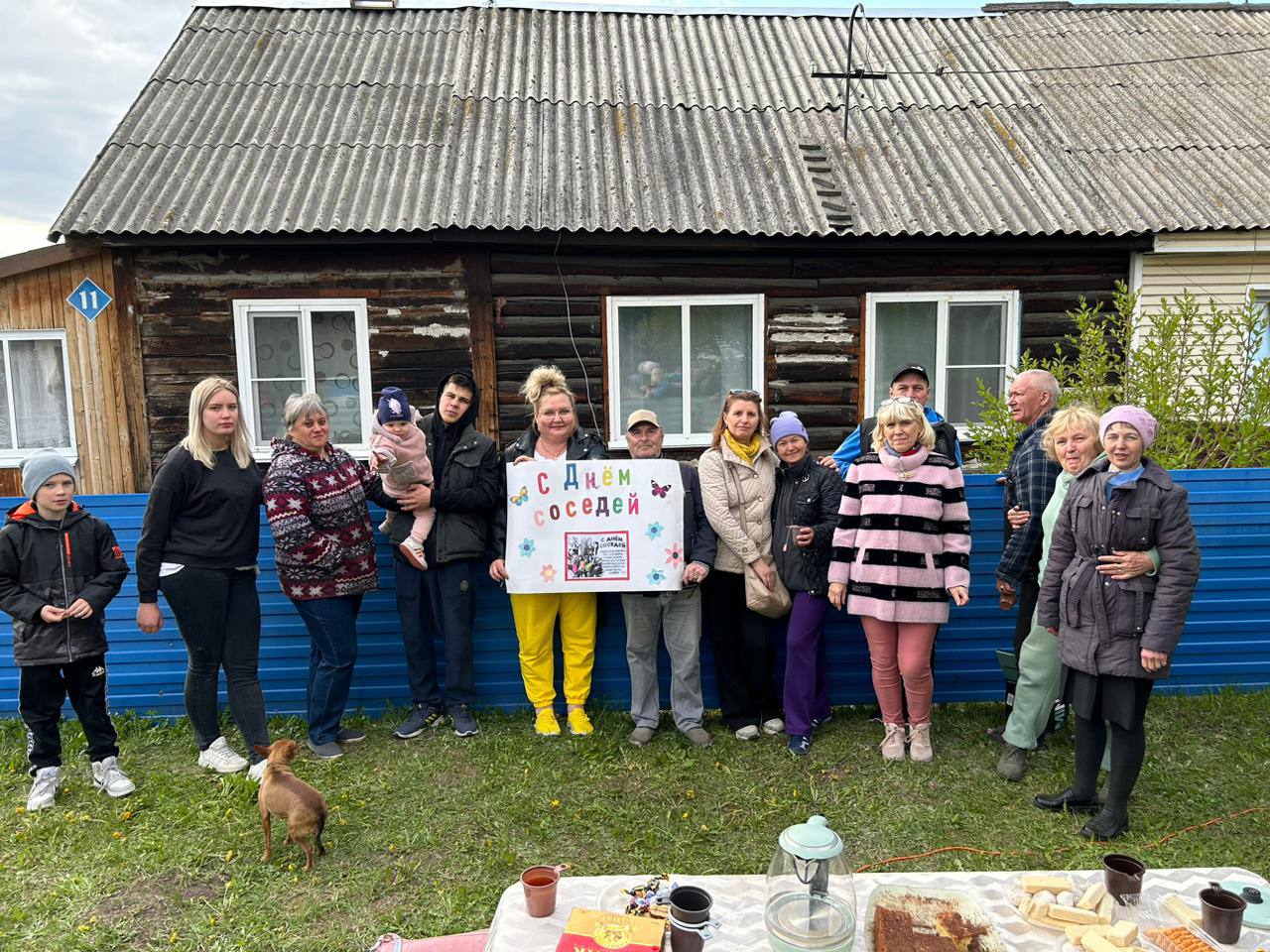 УЧАСТИЕ В КОНКУРСАХ
Региональная программа инициативного бюджетирования 
«Твой Кузбасс – твоя инициатива»
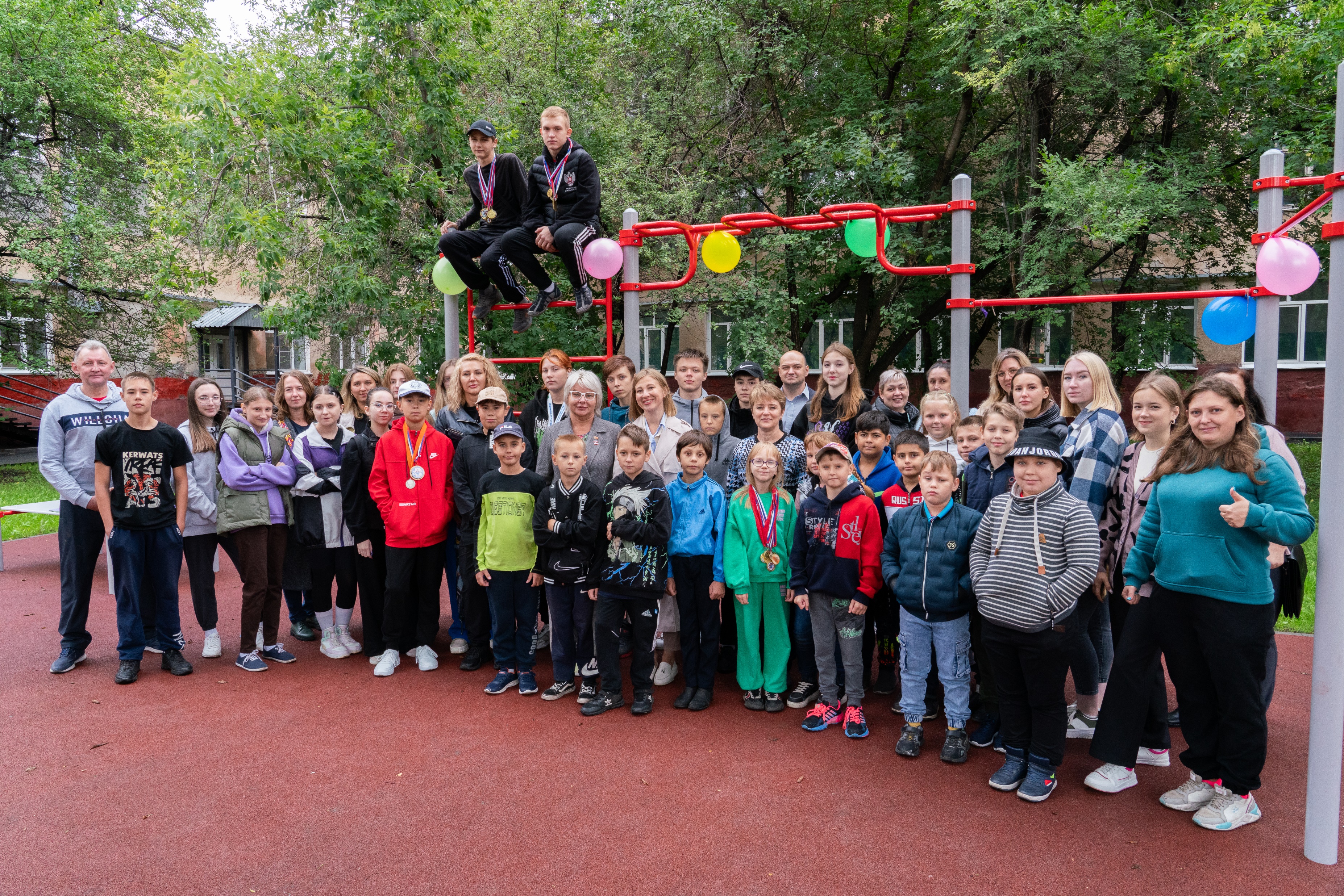 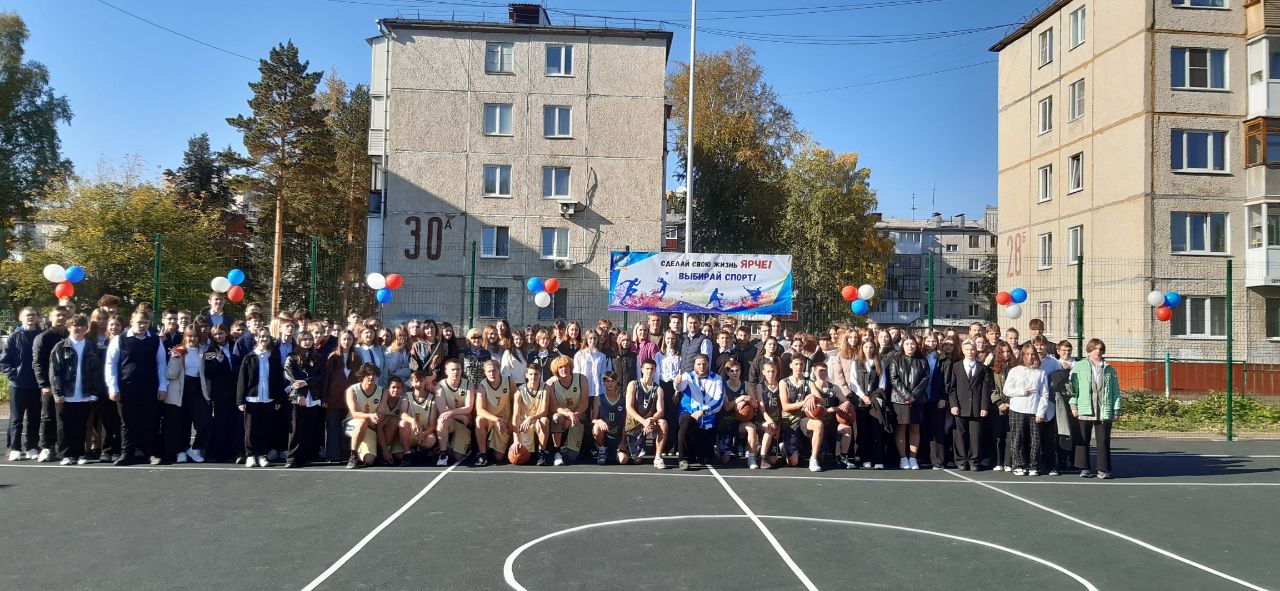 Обновленные площадки
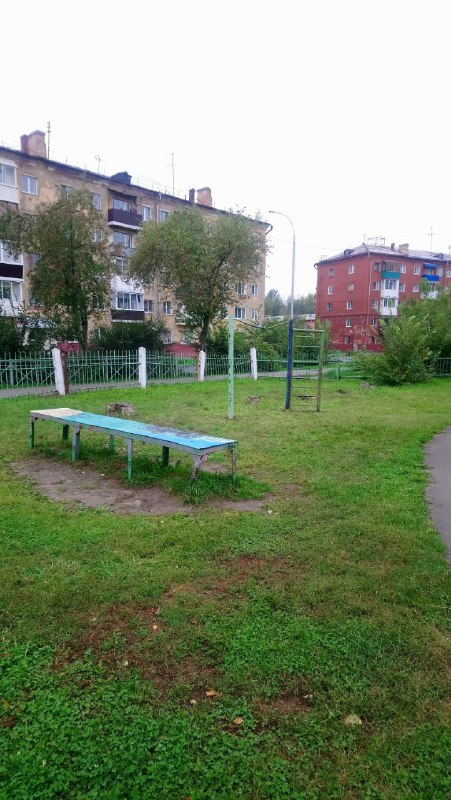 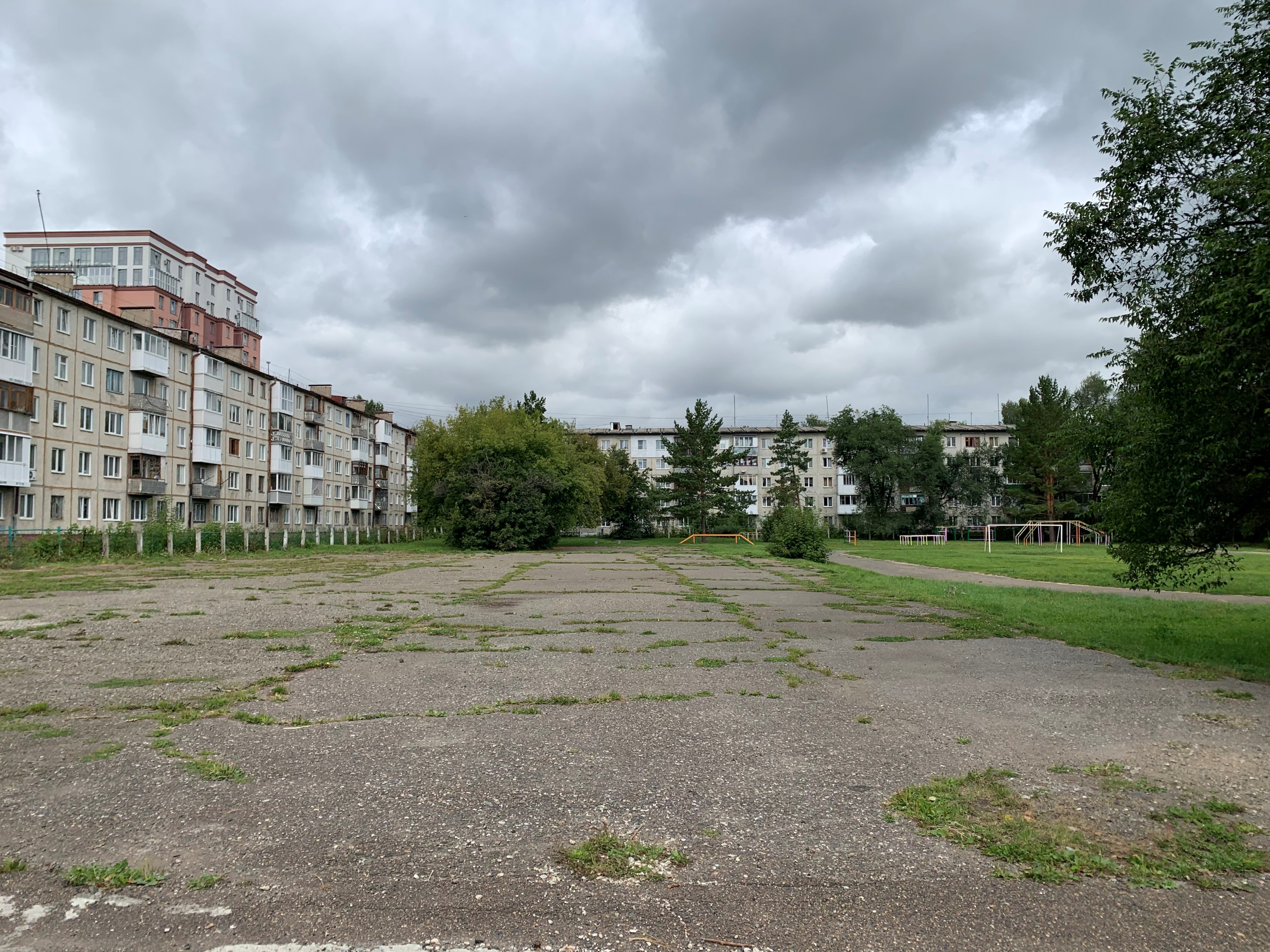 Старые площадки
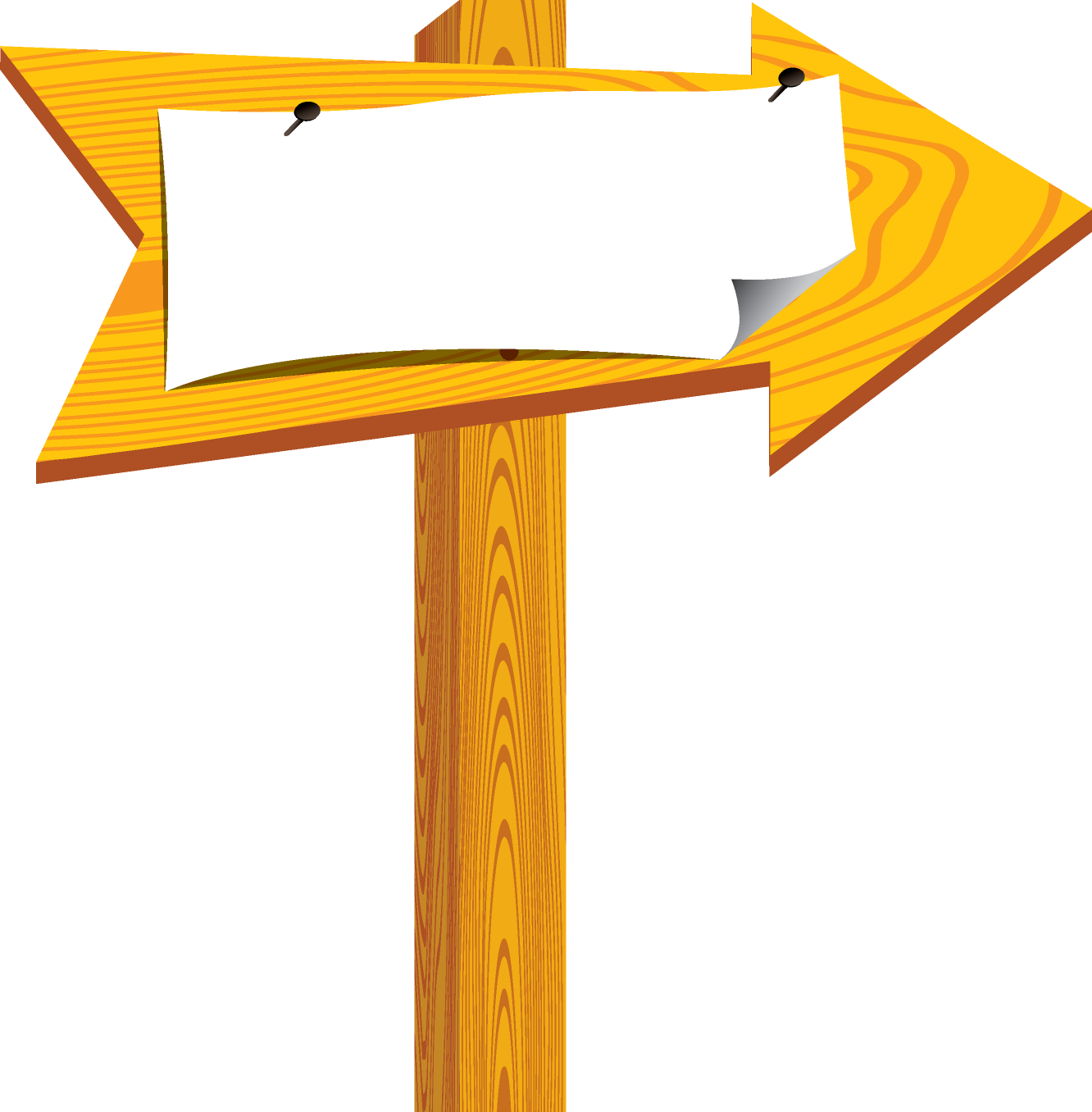 https://disk.yandex.ru/i/hC9lMY7ydo1eeA
УЧАСТИЕ В КОНКУРСАХ
Всероссийский конкурс «Лучшая практика ТОС»
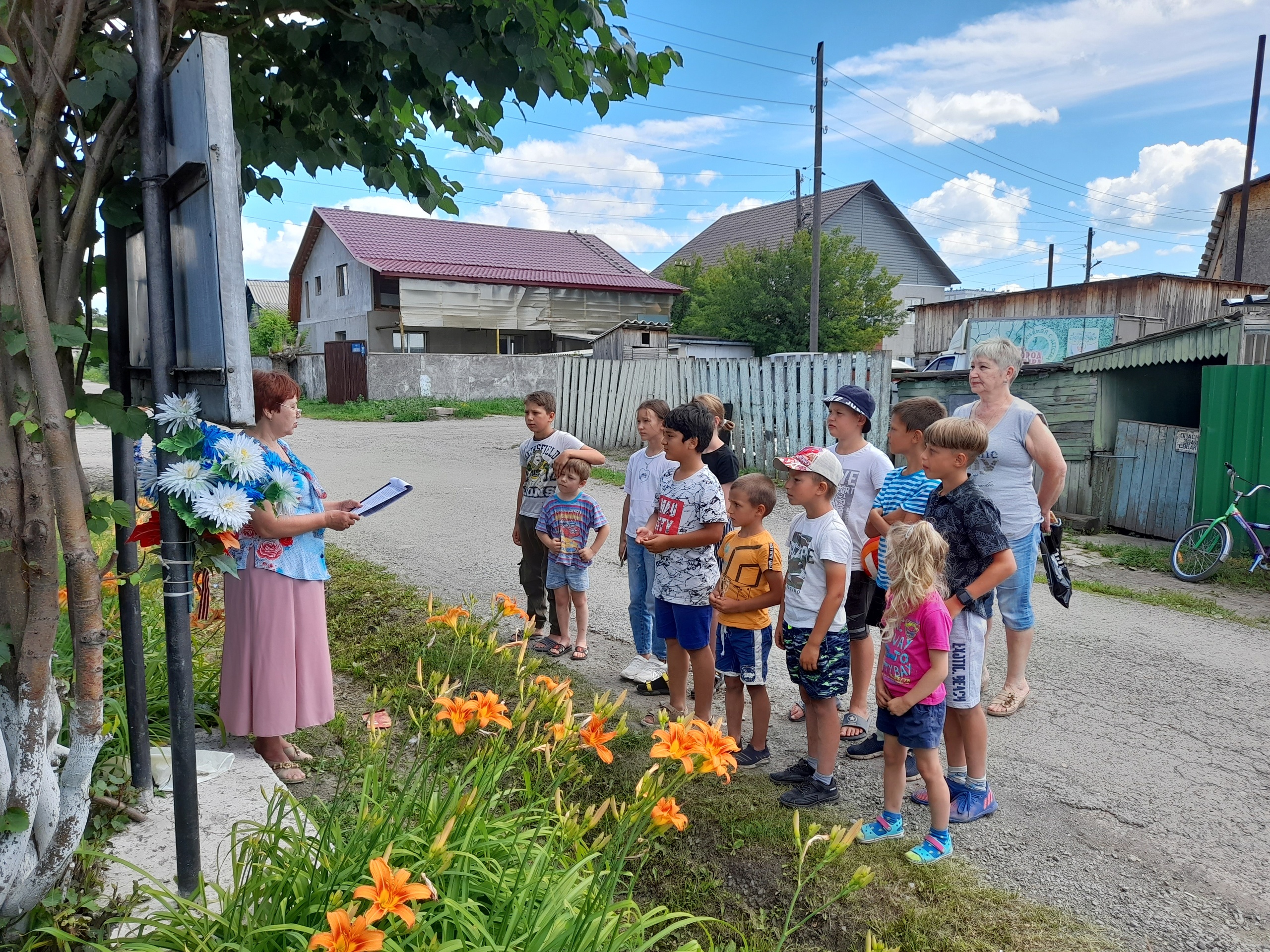 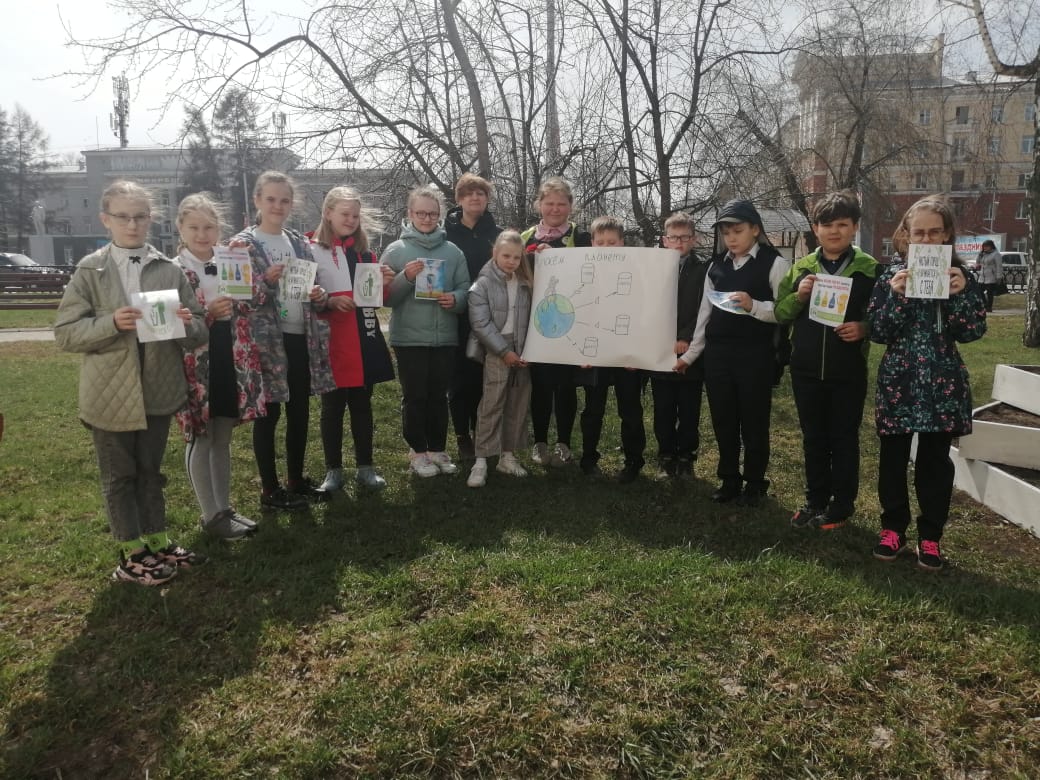 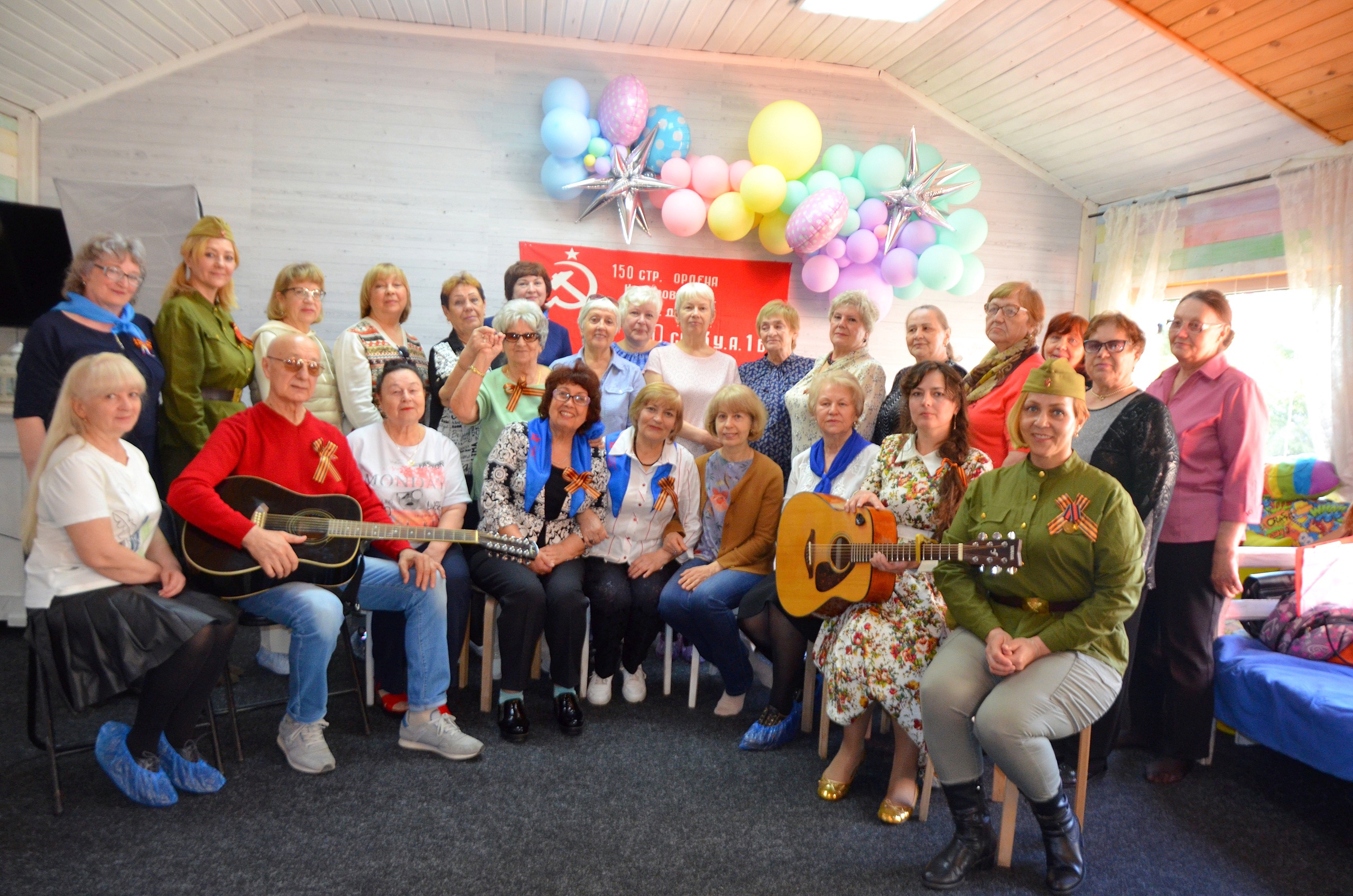 ТЕРРИТОРИАЛЬНОЕ ОБЩЕСТВЕННОЕ САМОУПРАВЛЕНИЕ ГОРОДА КЕМЕРОВО
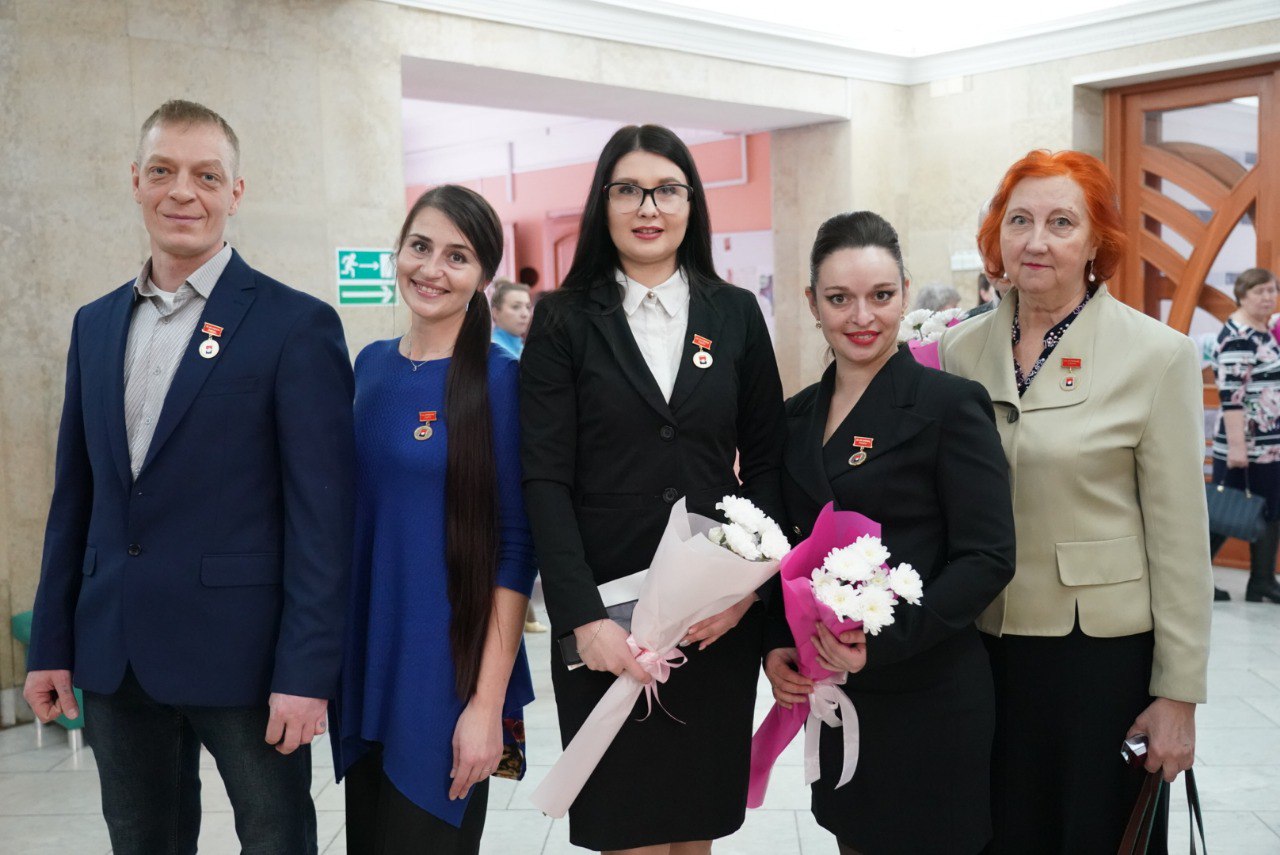 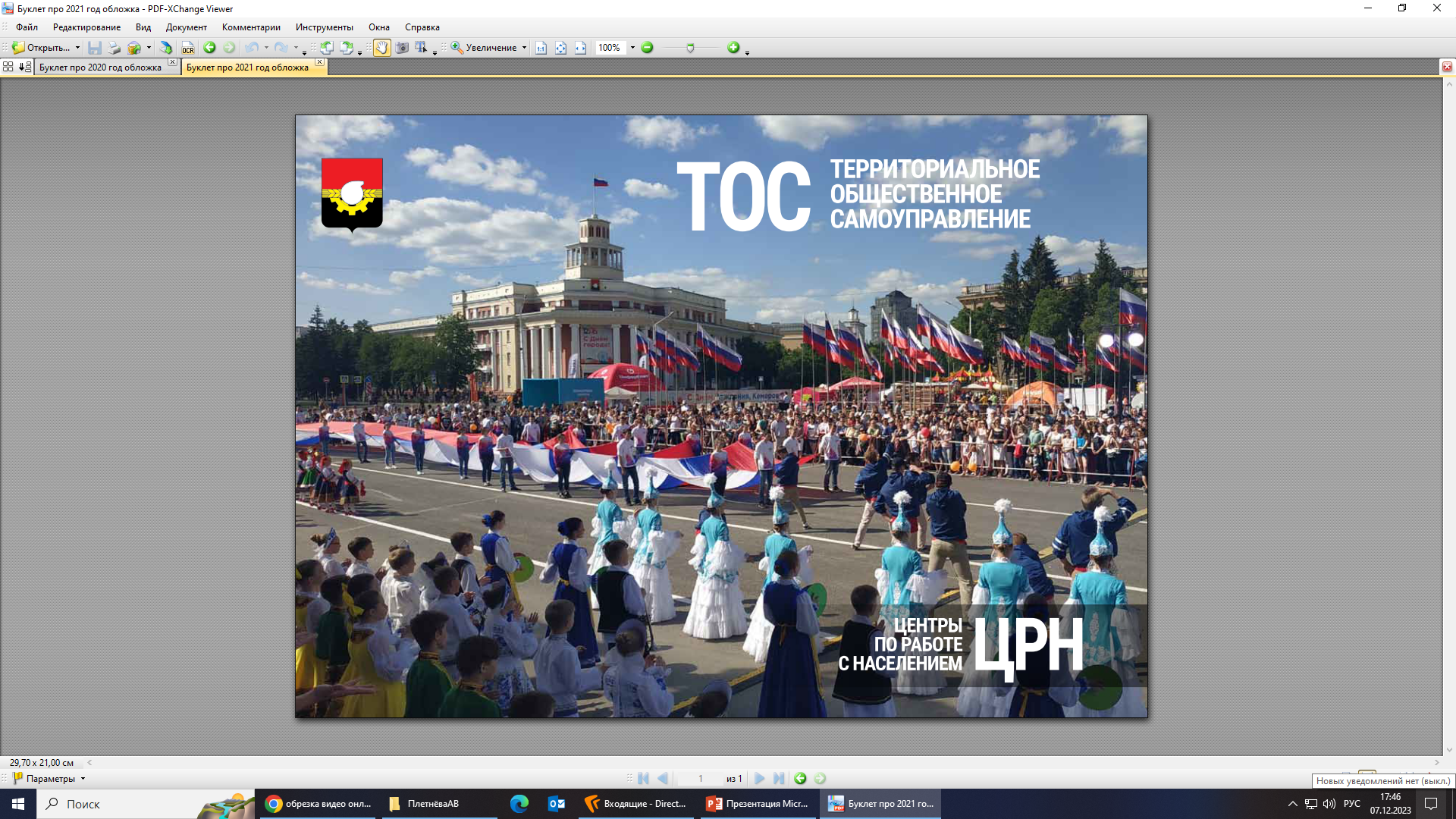 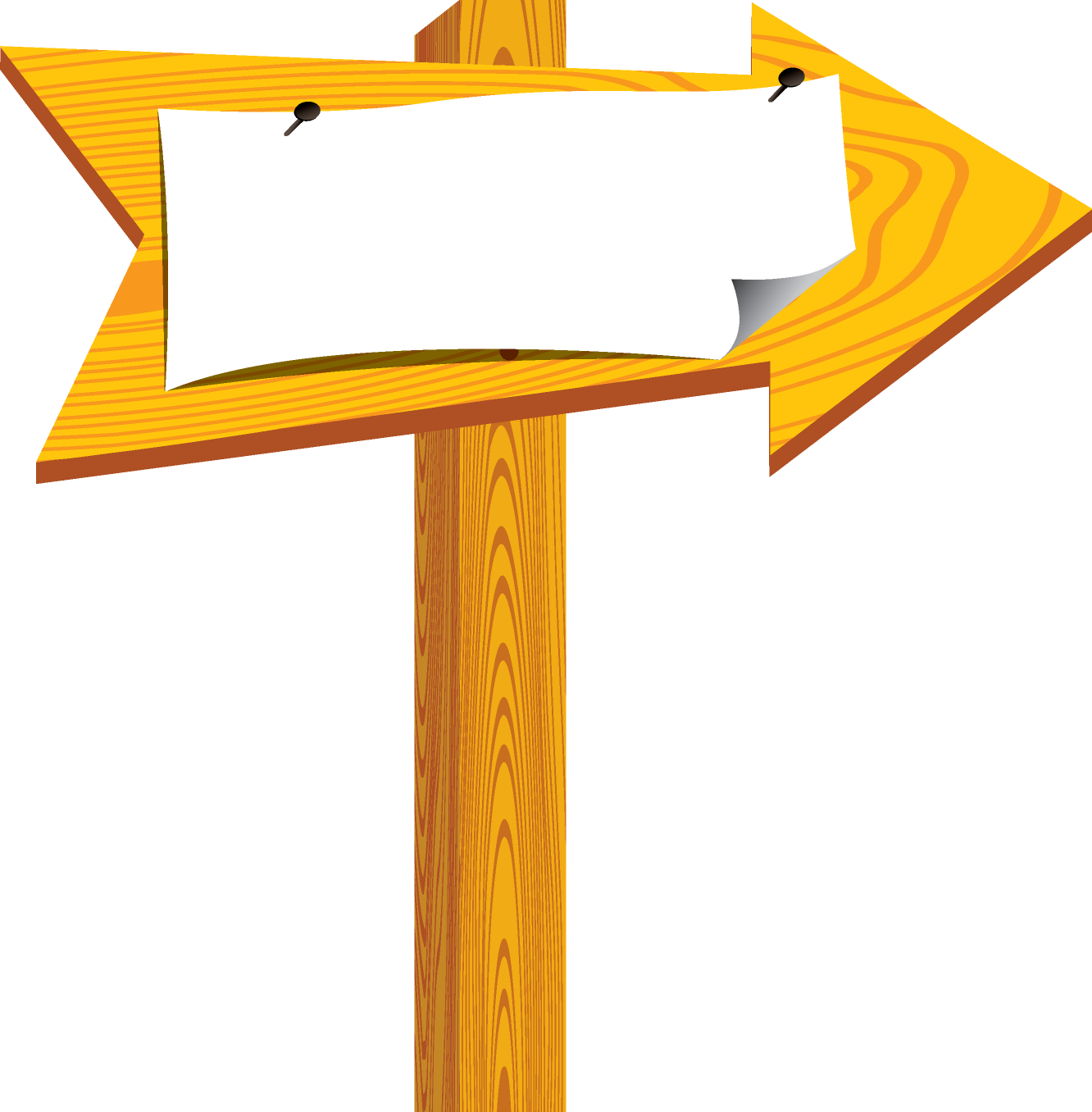 https://disk.yandex.ru/d/lX7kTqHiVeXQPg
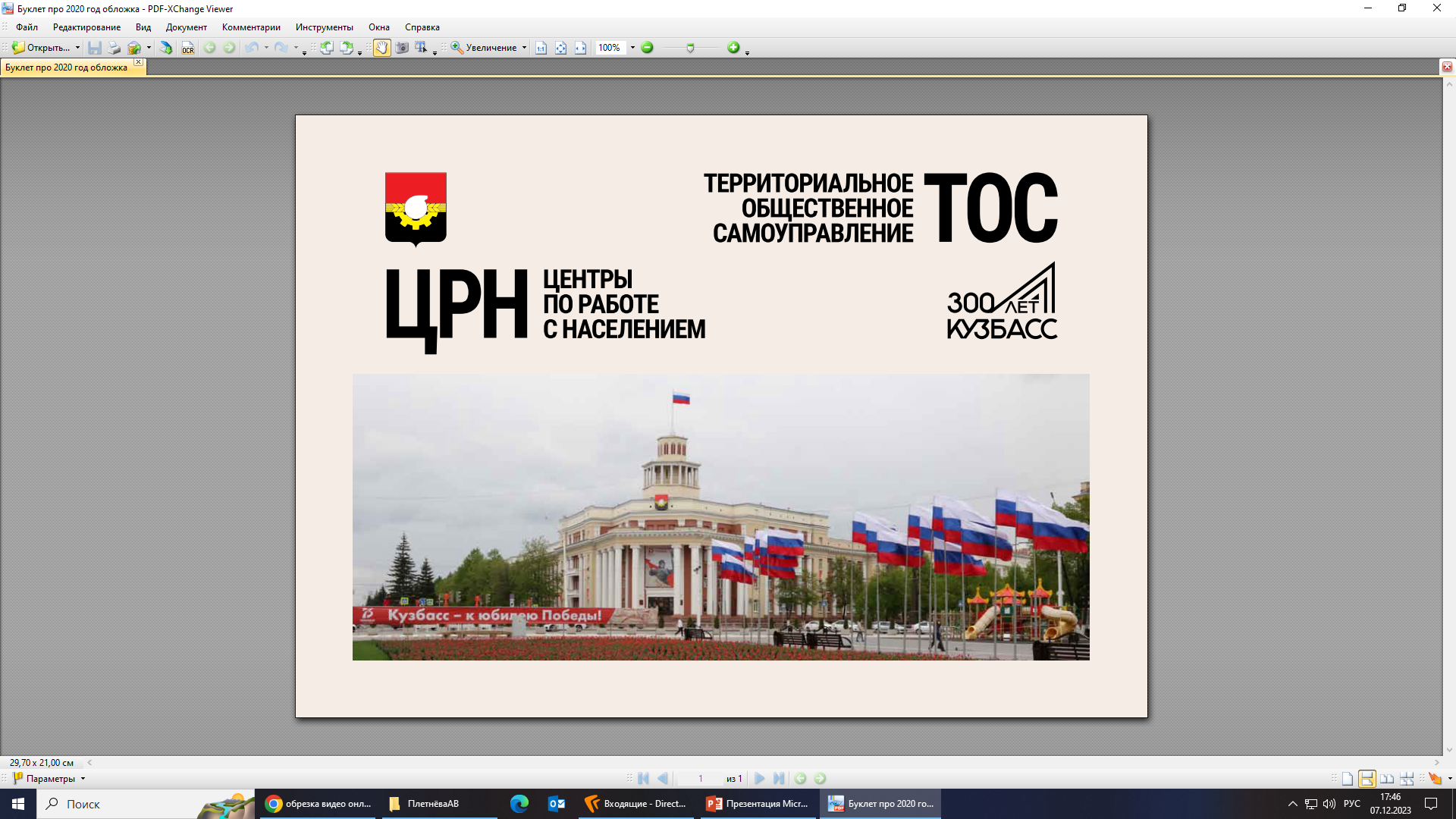 Памятный знак «За активную работу в органах ТОС»
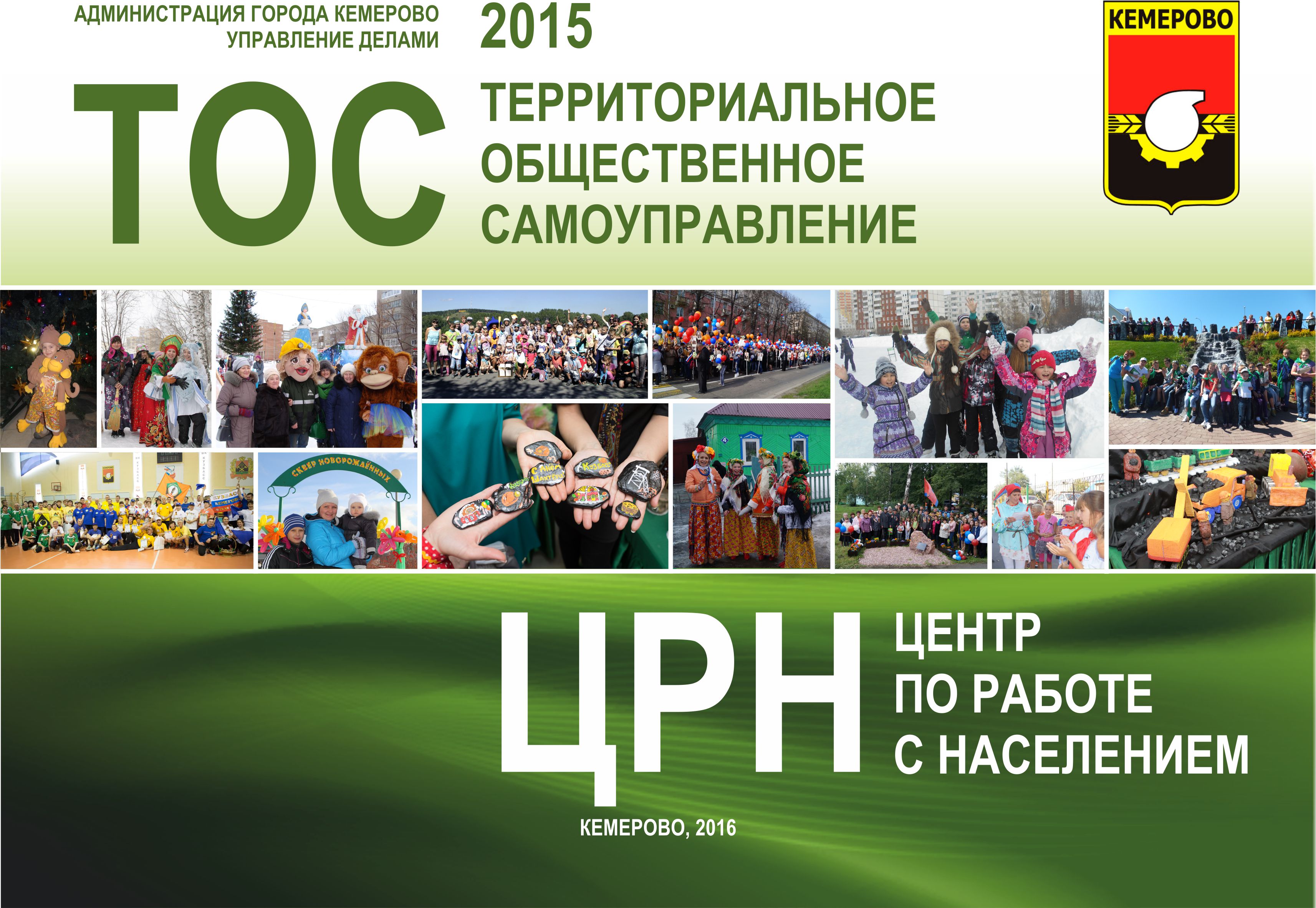 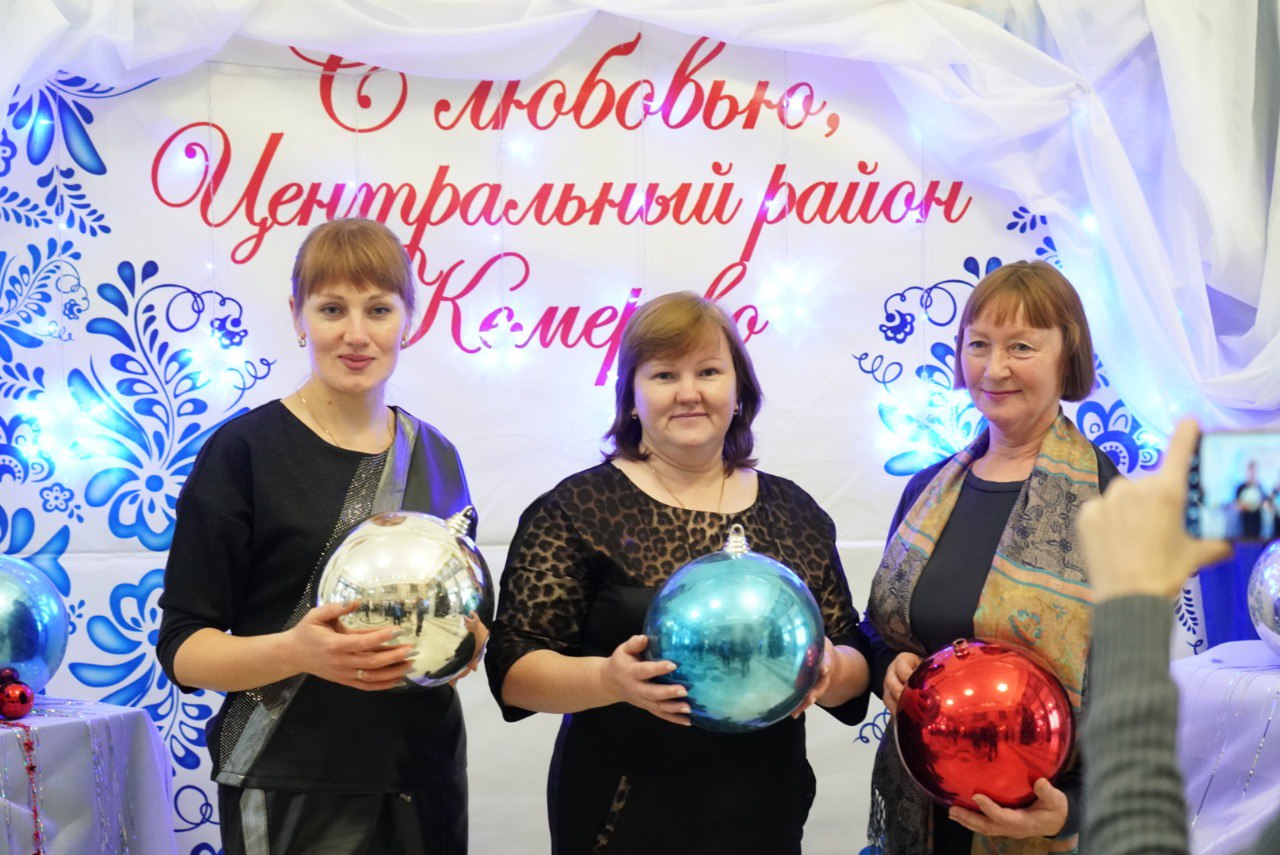 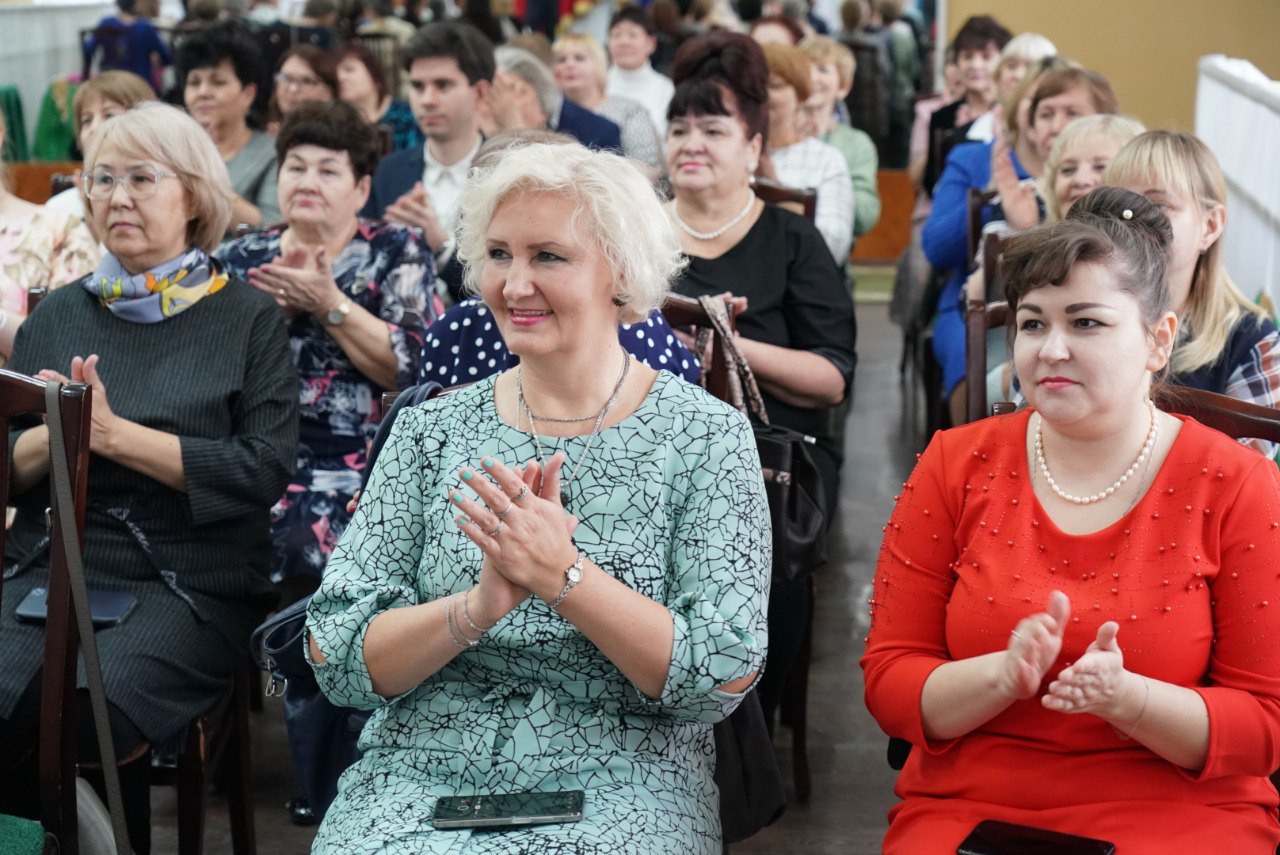